Reach Leading Content Publishers 
with Skimlinks
Pepperjam Digital Partner Day
March 25 2020
1
Agenda
Skimlinks Overview
How We Promote Merchants
Reporting Transparency
How to Optimize with Skimlinks
Skimlinks Merchant Programs
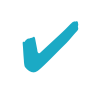 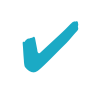 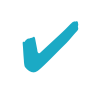 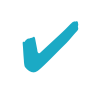 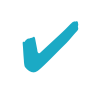 2
Who We Are
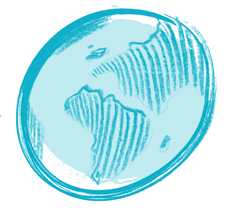 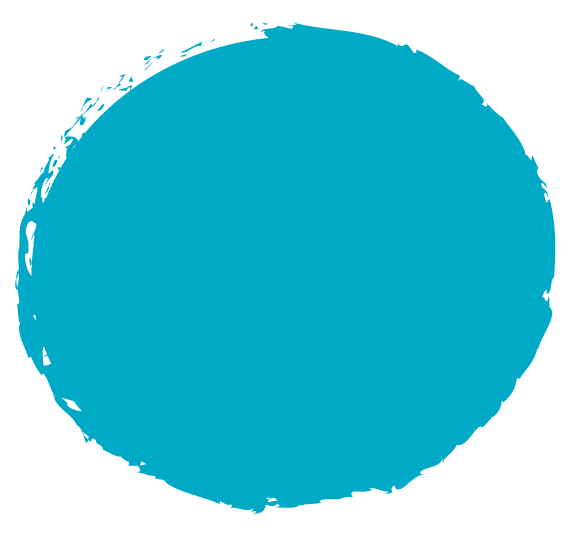 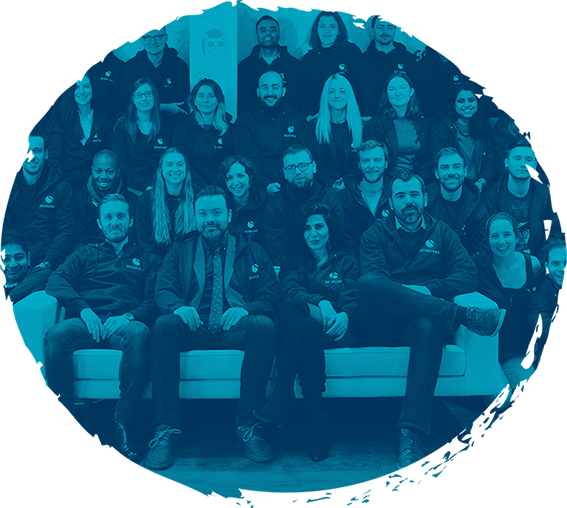 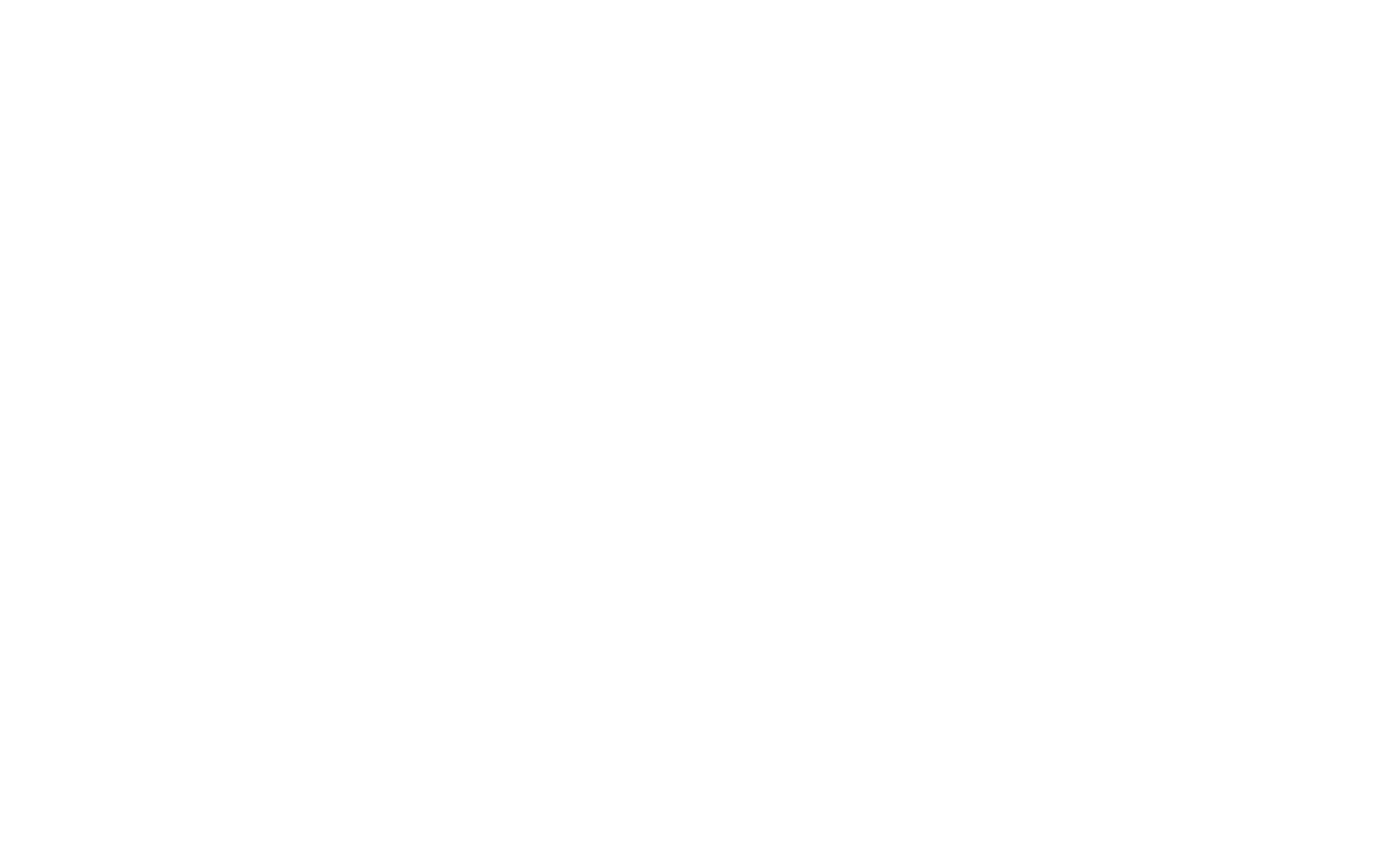 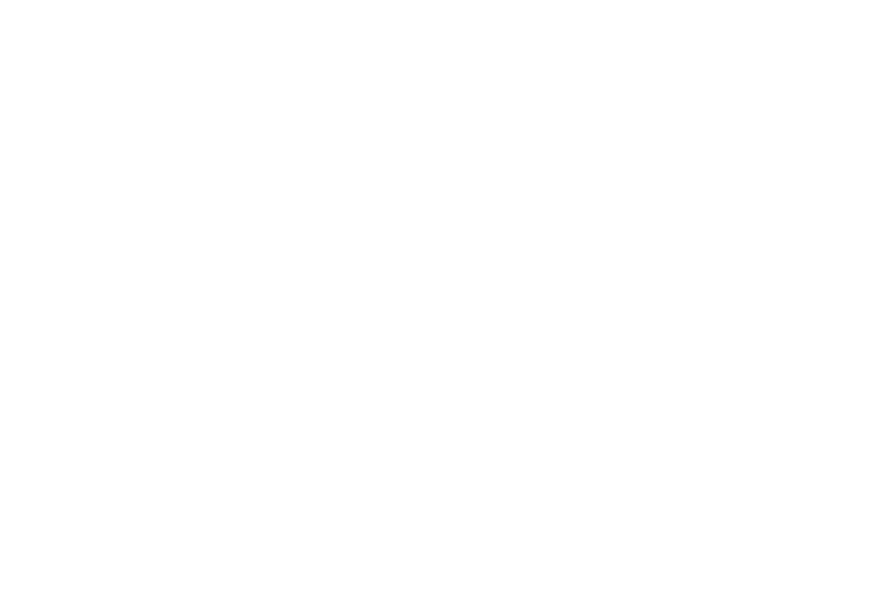 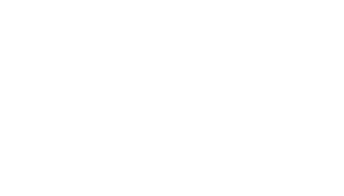 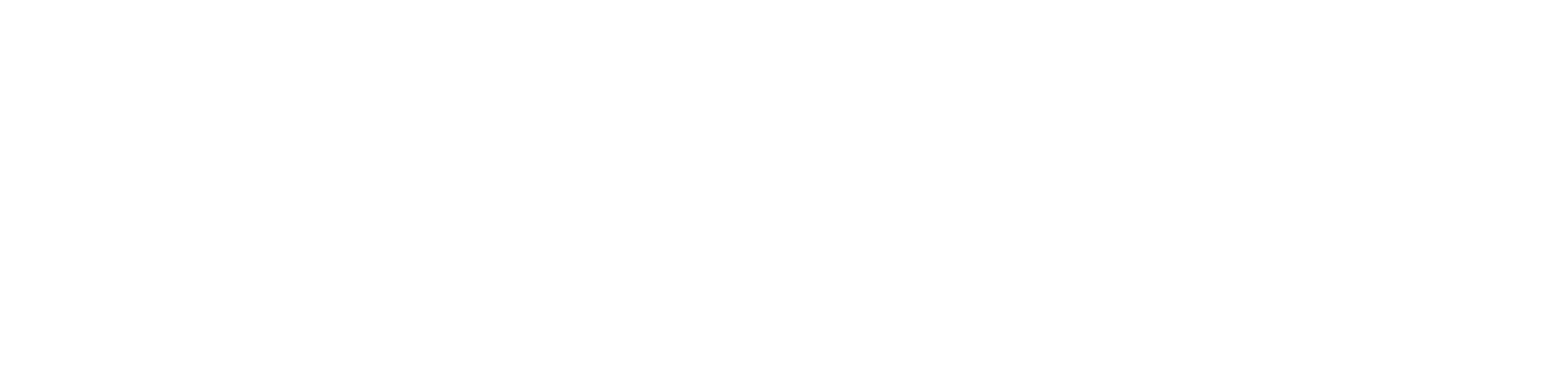 We help drive success
We have the relationships
We are the leaders
50 networks giving us access to 48,500 advertisers across display, mobile and CPA/CPC offerings and a wide range of countries
Account management teams in US, EMEA and APAC that help you enhance your commerce strategy
60,000 publishers, including 54% of the top 100 UK & US content publishers
3
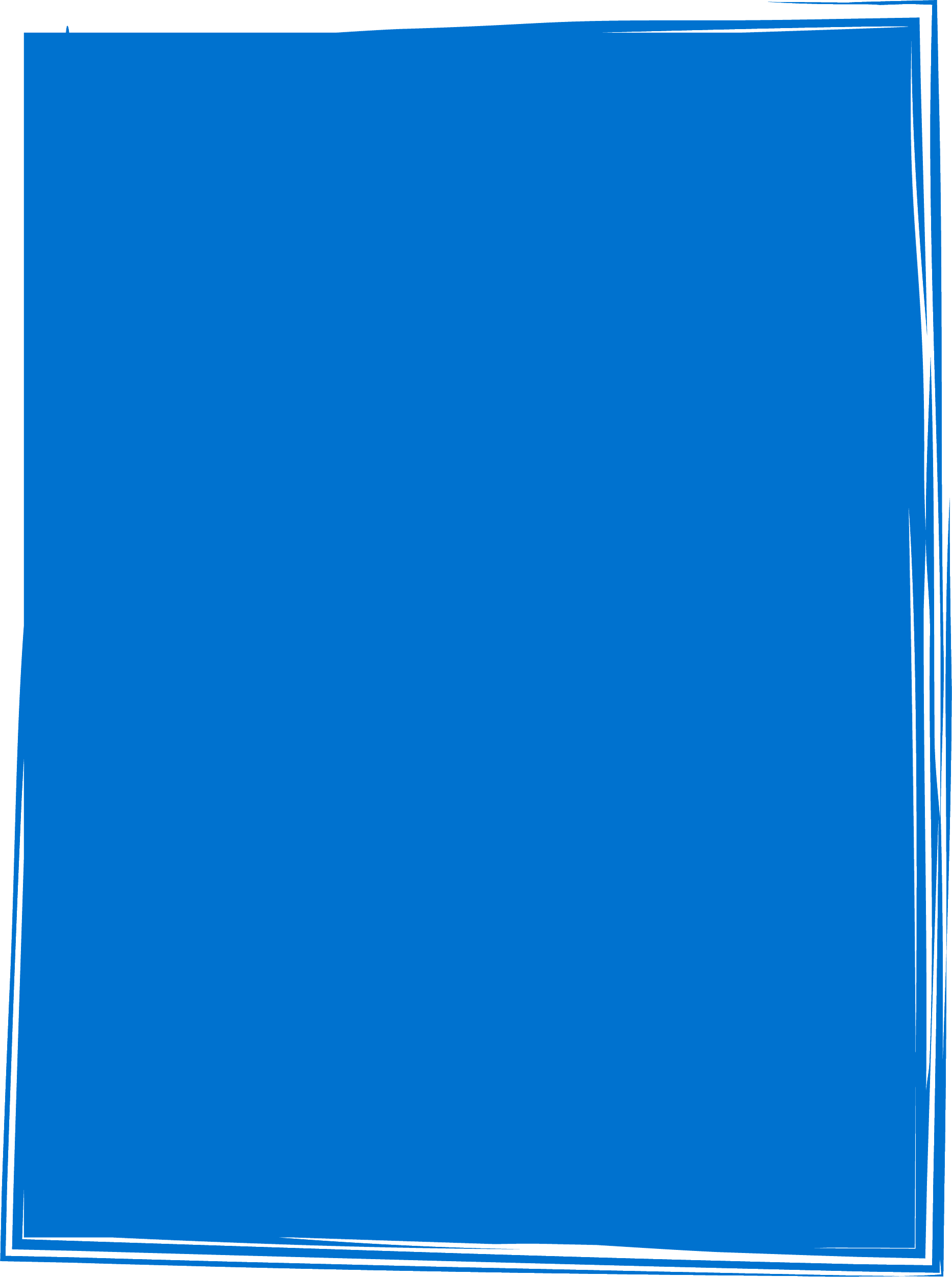 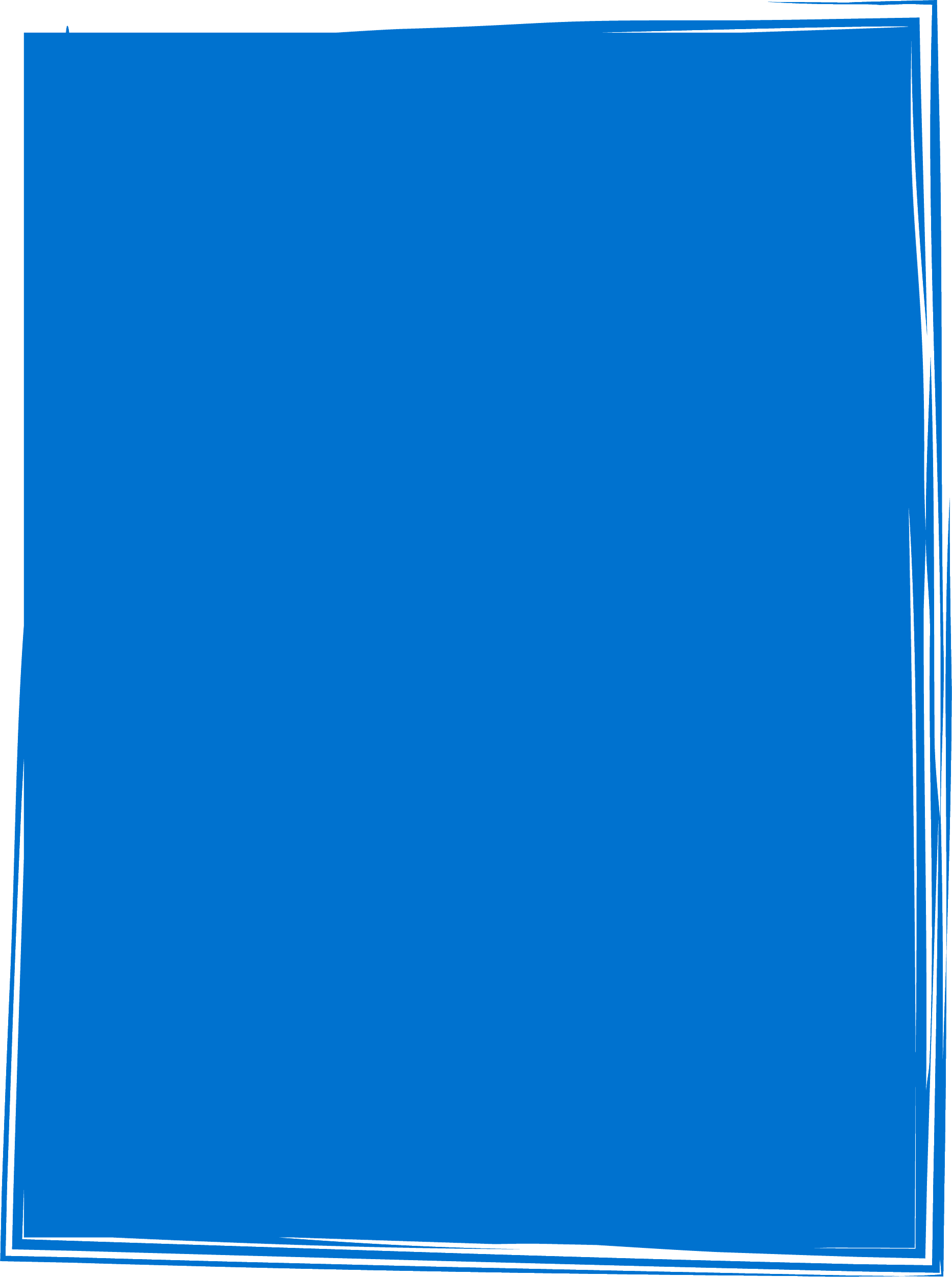 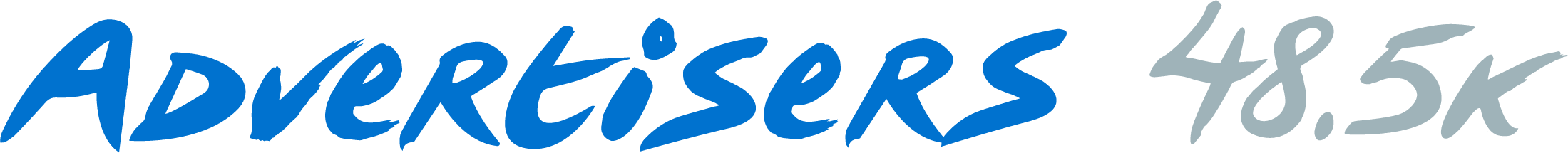 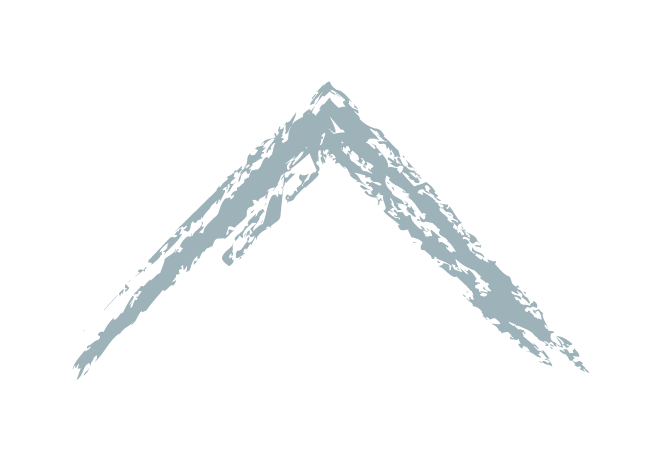 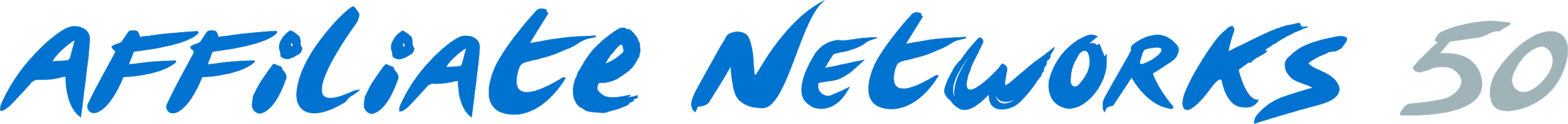 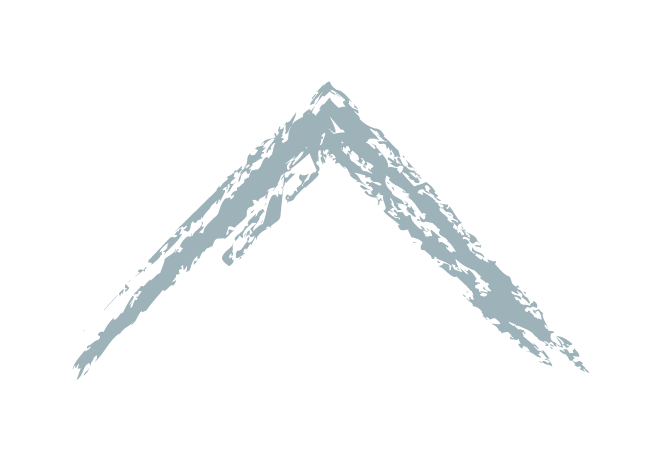 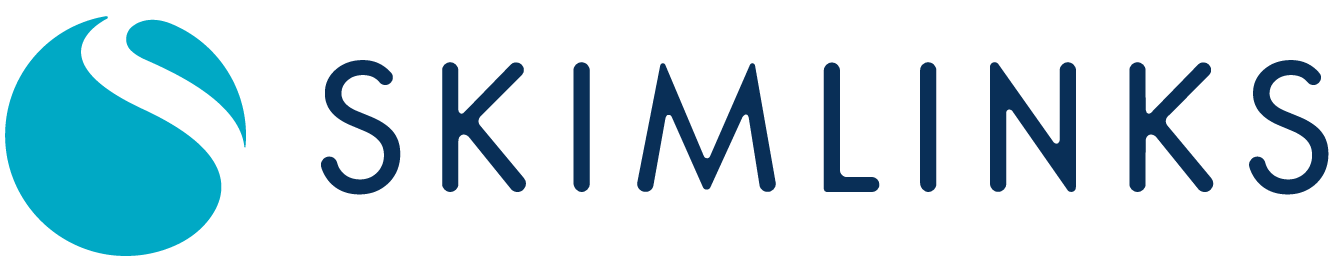 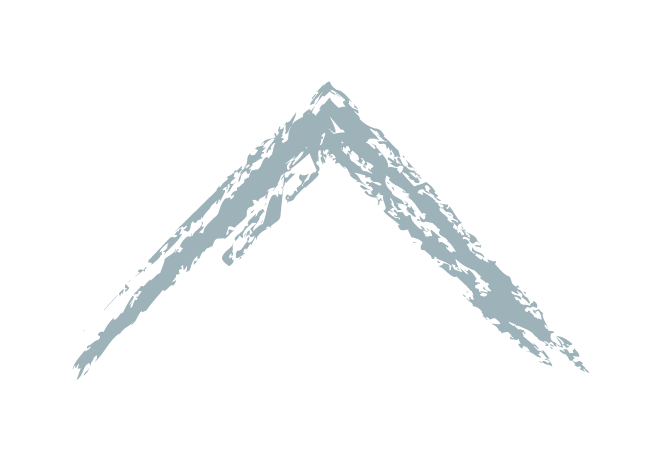 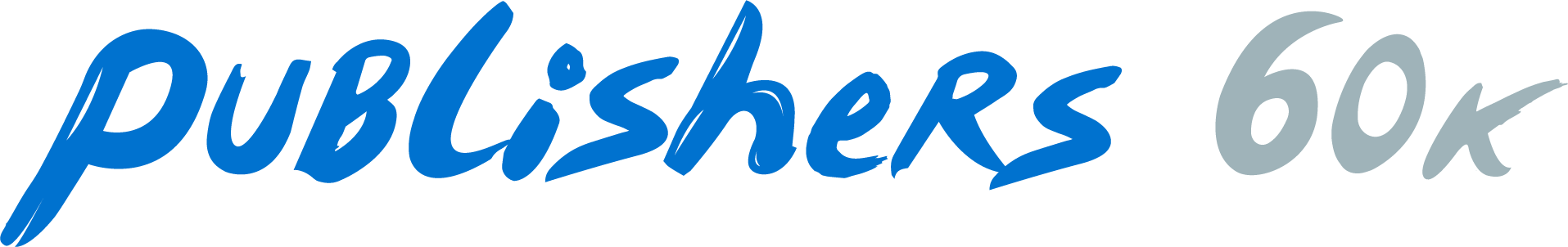 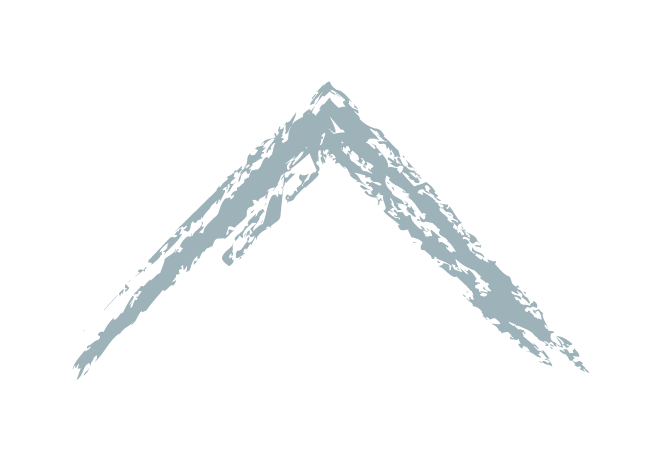 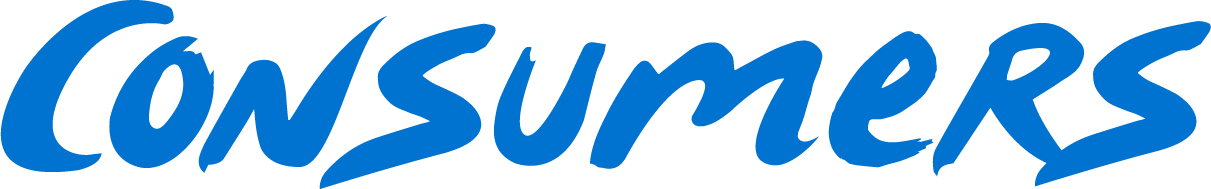 4
[Speaker Notes: A quick tour through the ecosystem to show where Skimlinks fits in.

We’ll start with the advertisers - these are leading brands from eBay to Topshop to (local one).  These advertisers all work with Affiliate Networks.

There are many Affiliate Networks available for advertisers to work with, and as Skimlinks is network agnostic, we work with most of them.

The Affiliate Networks work with different Network Partners including Loyalty and Cashback and they also work with Sub Affiliate Networks - which is what Skimlinks is.

We aggregate all the networks and advertisers into one platform that is then available to the Publishers that we work with]
Our Publisher Network
Skimlinks connects you to over 60,000 leading content publishers globally:
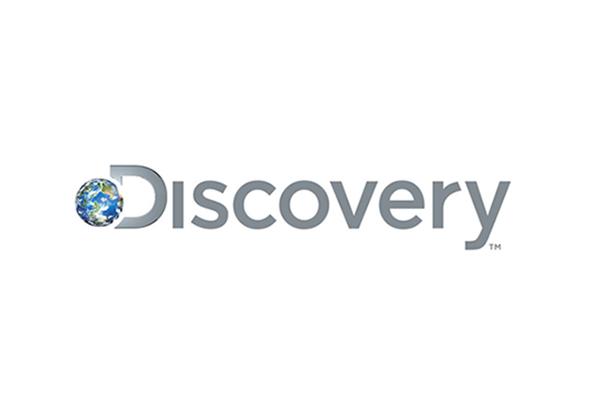 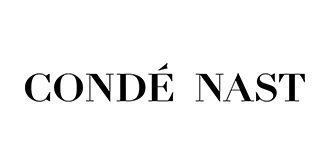 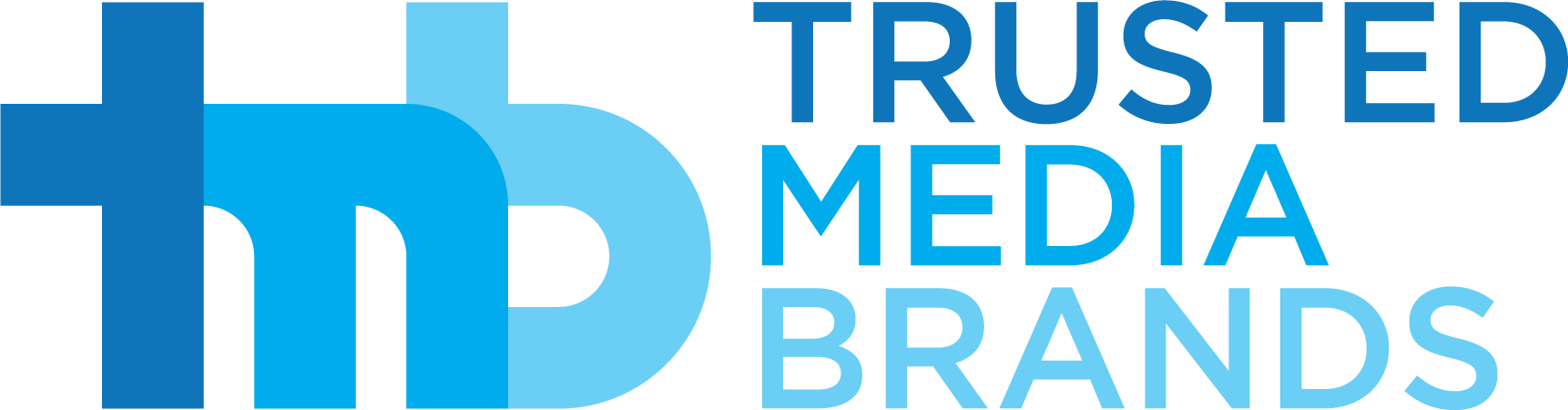 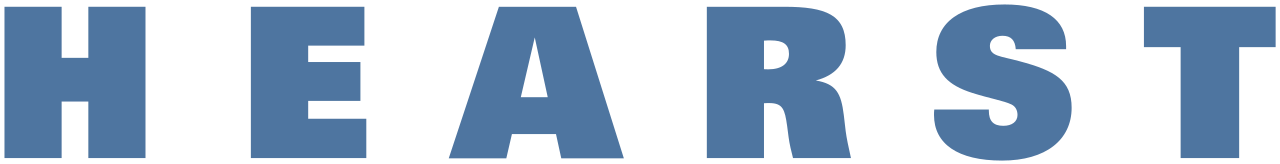 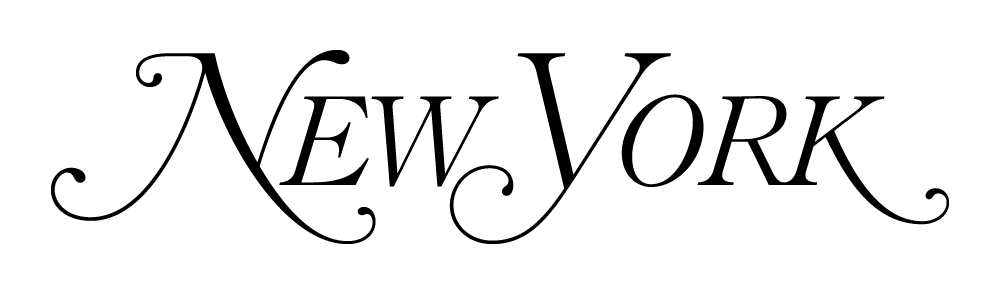 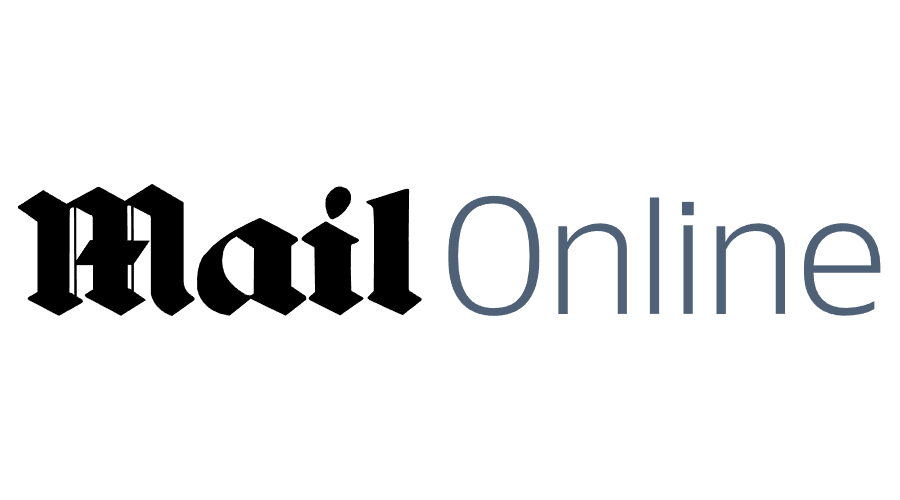 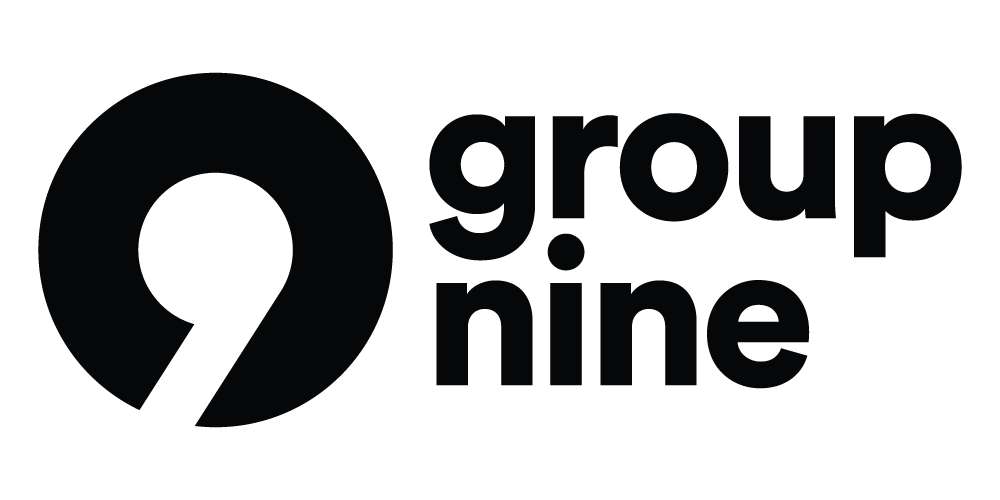 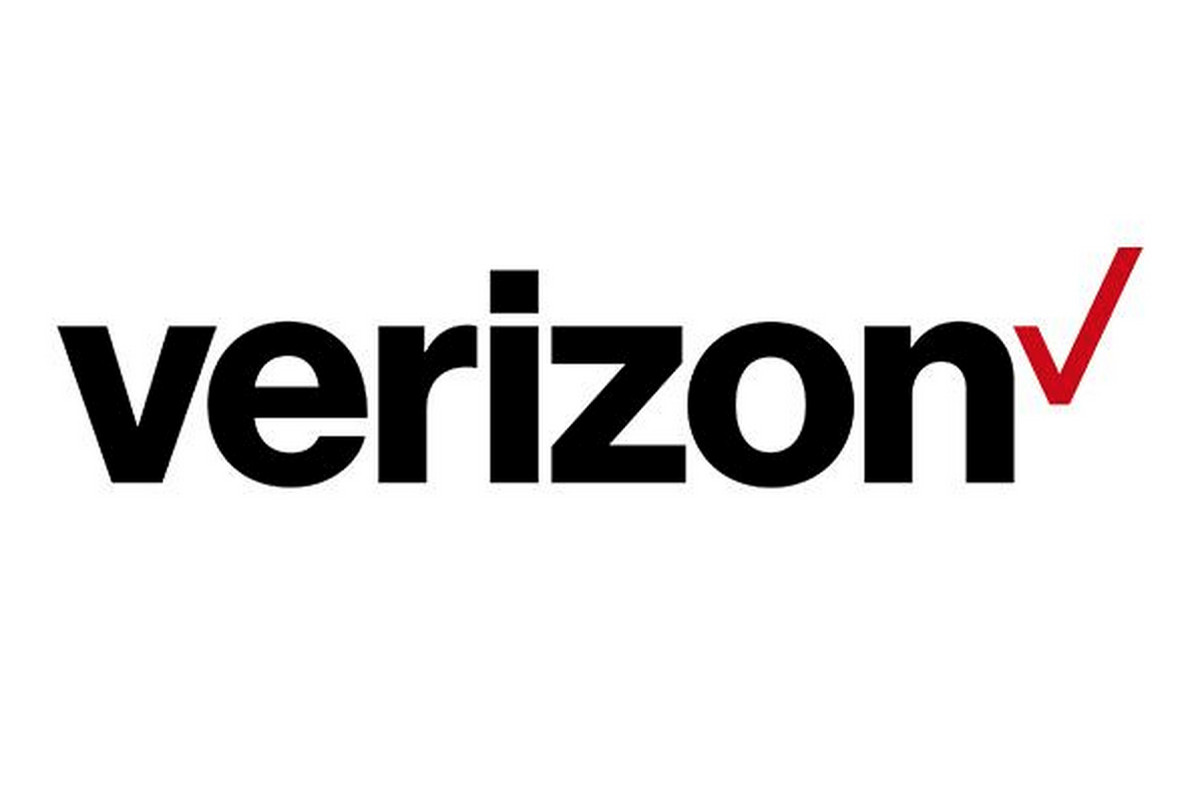 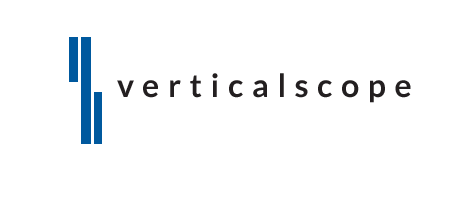 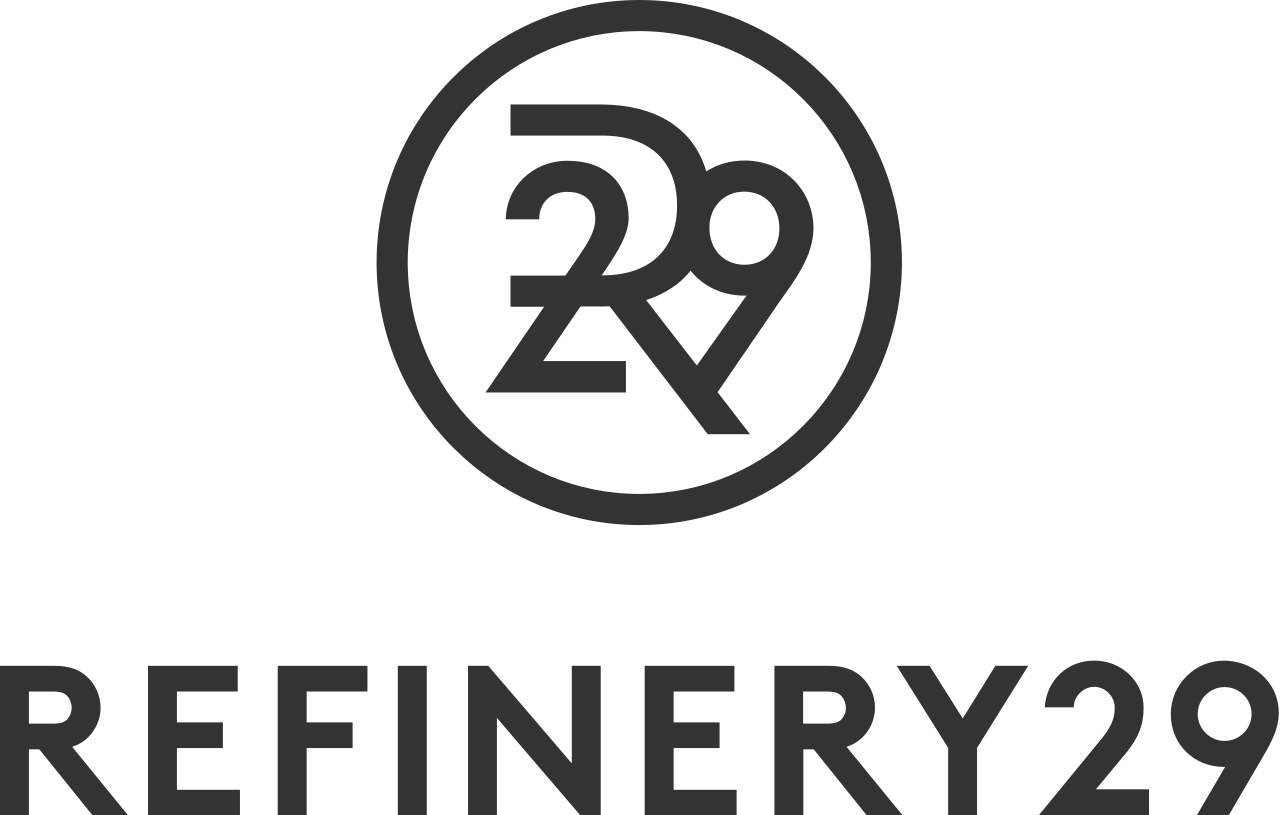 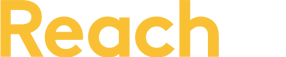 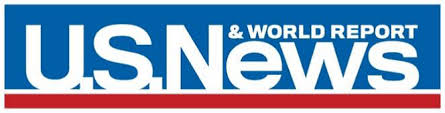 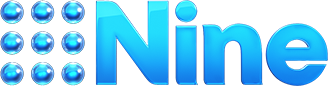 Publishersyou want towork with
2,300 publishers apply to join the Skimlinks Platform quarterly 
Skimlinks Network Quality team manually approves every publisher on the platform
Only 16% of Publishers who apply are accepted into the Skimlinks network
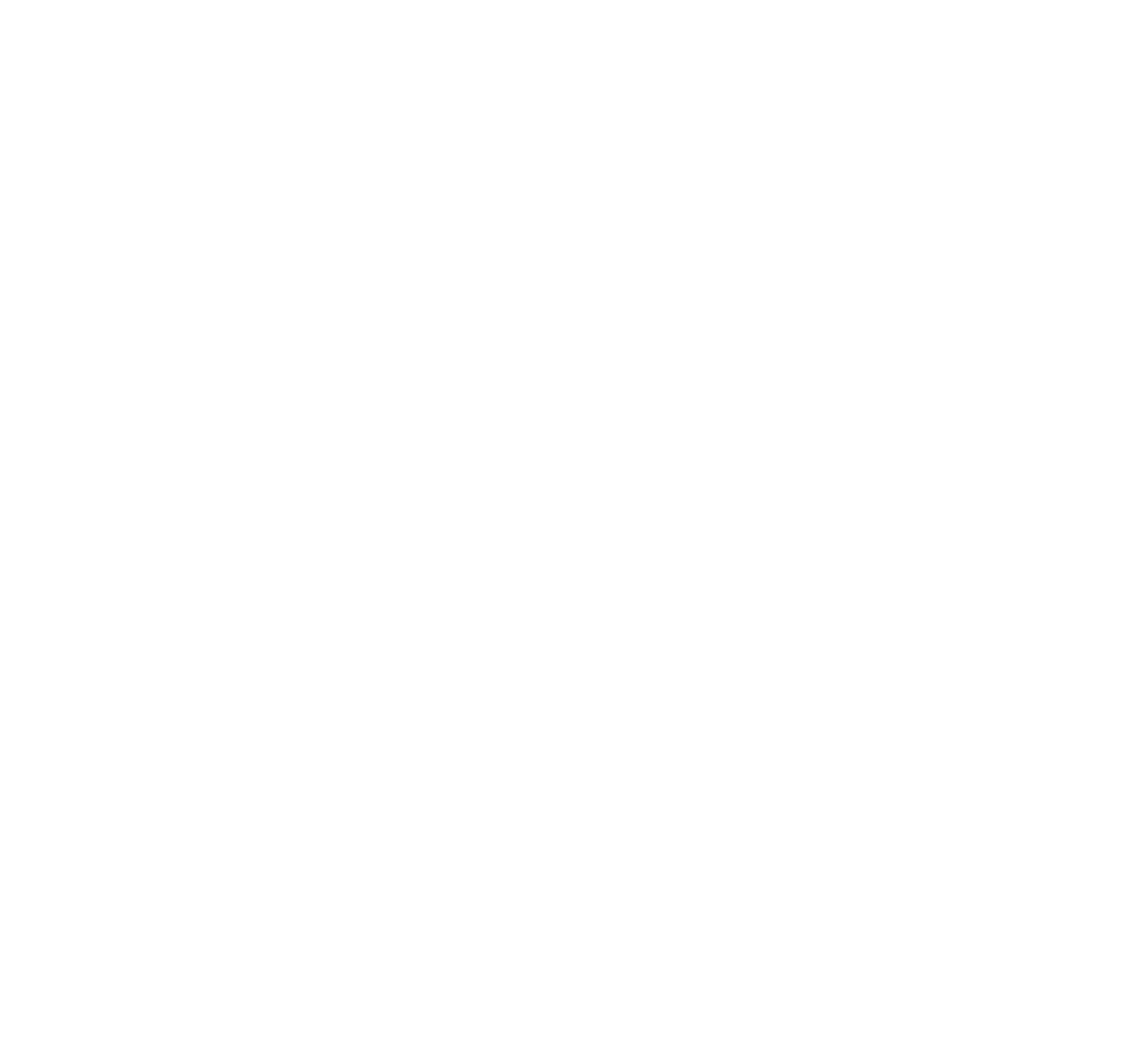 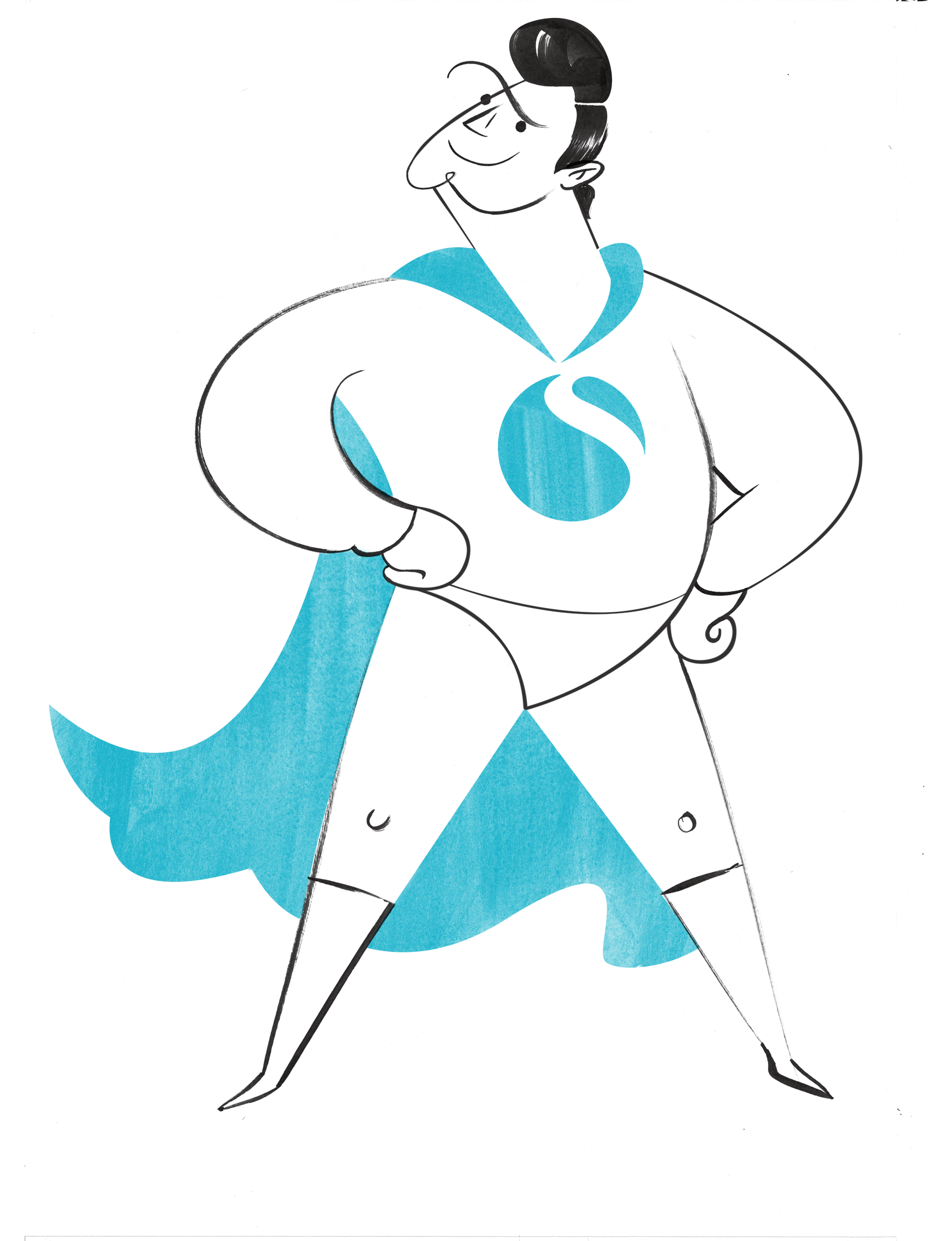 Continuous monitoring of traffic quality and adherence of our Program Policies for Publishers:
Protection of Merchant brandNo bids on merchant’s brand terms No domain name with merchant trademarks
Content Guidelines
Transparency, no alterations or incentivized clicks
6
How we Promote Merchants to Publishers
The Skimlinks Publisher Hub
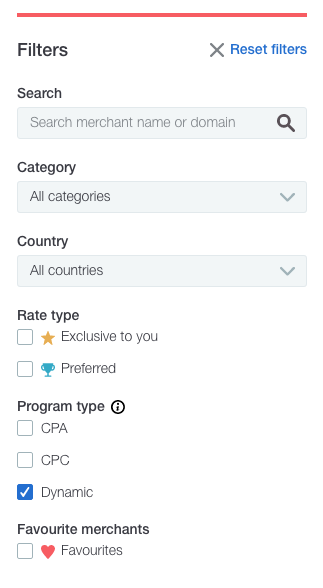 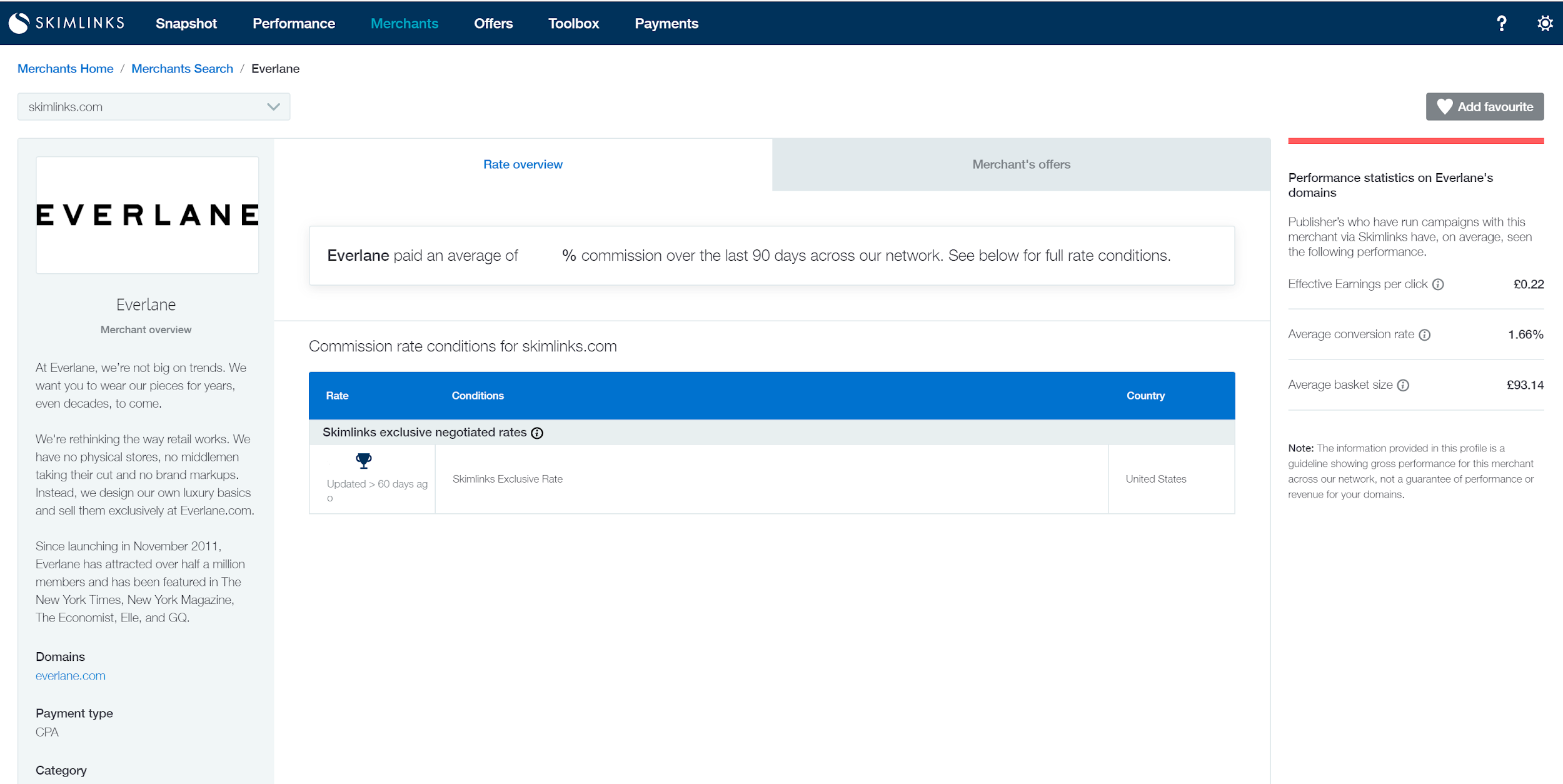 The Skimlinks Editor Toolbar
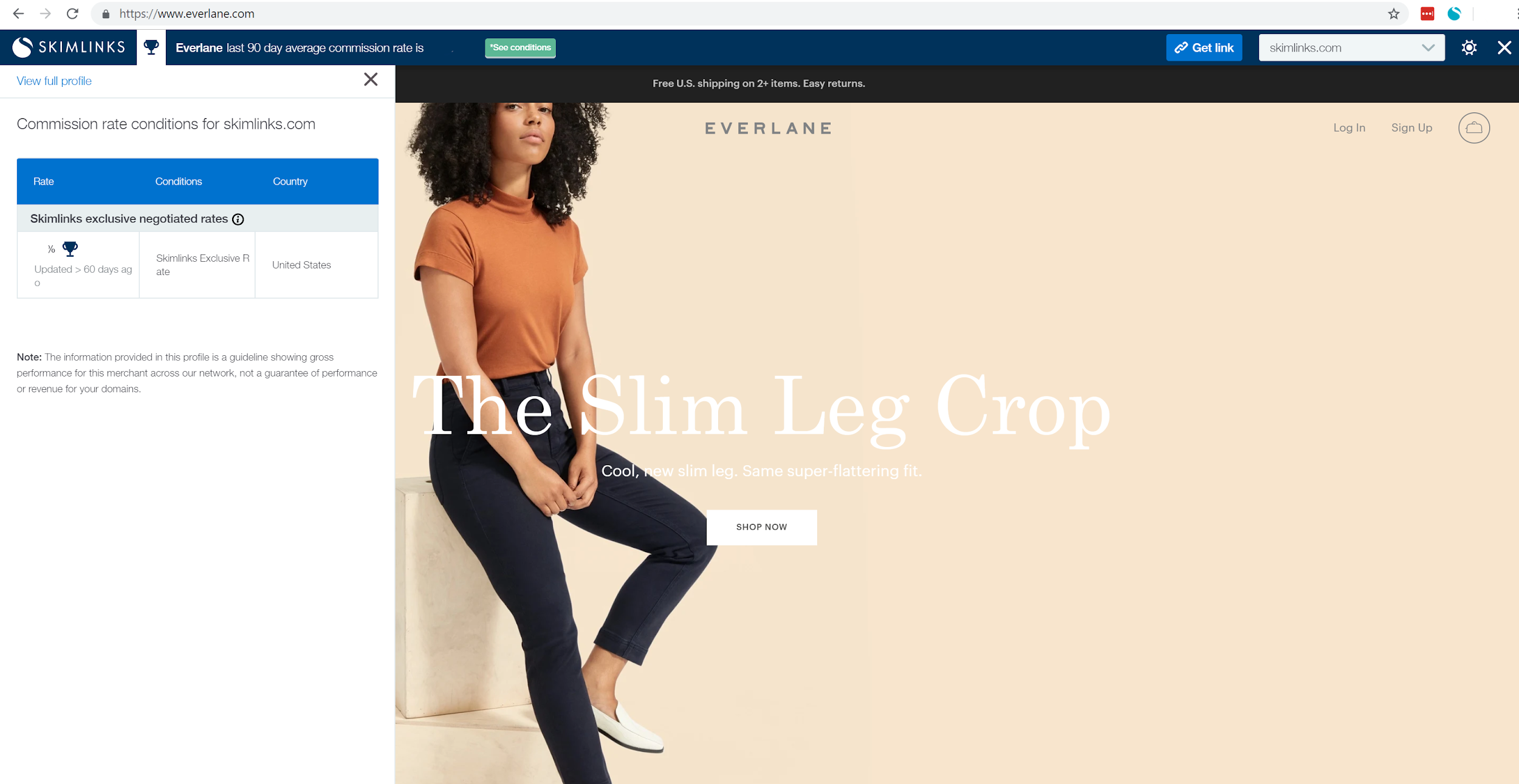 Email Newsletters
Account Management
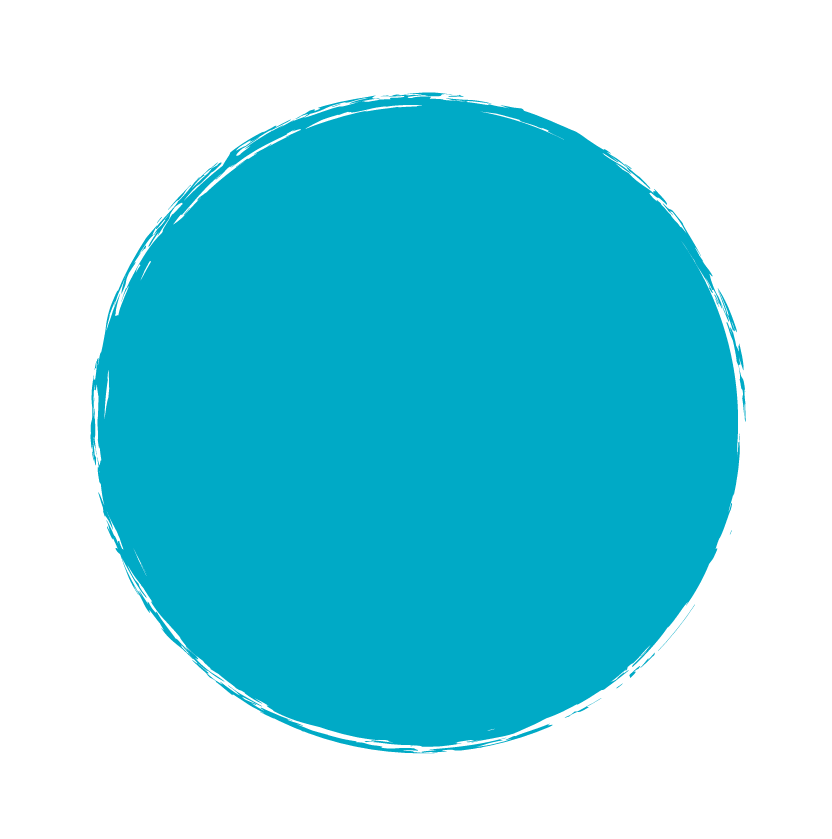 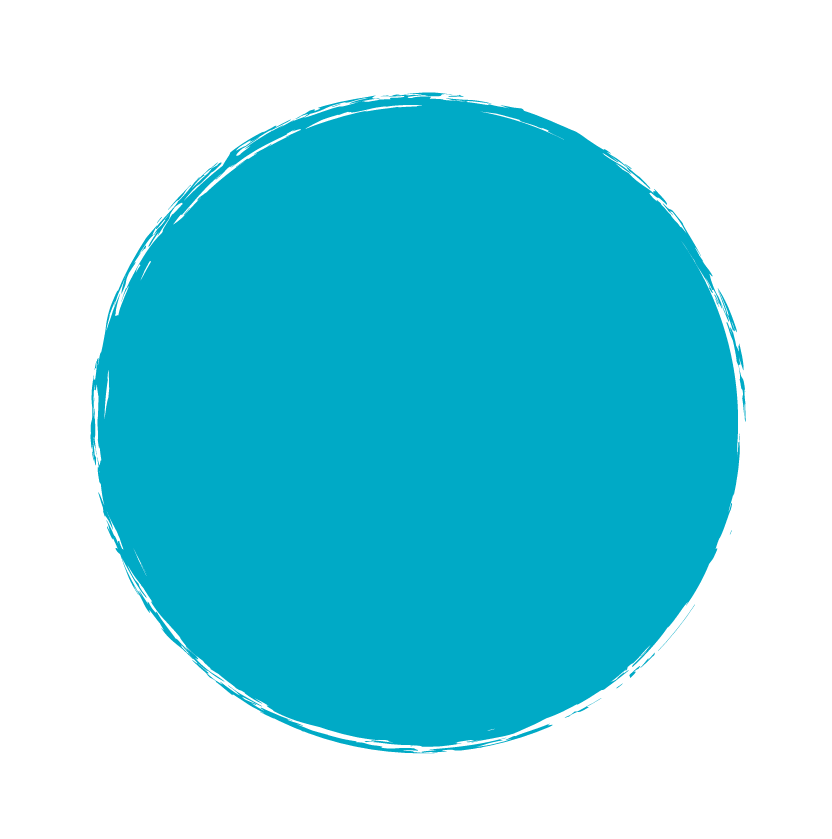 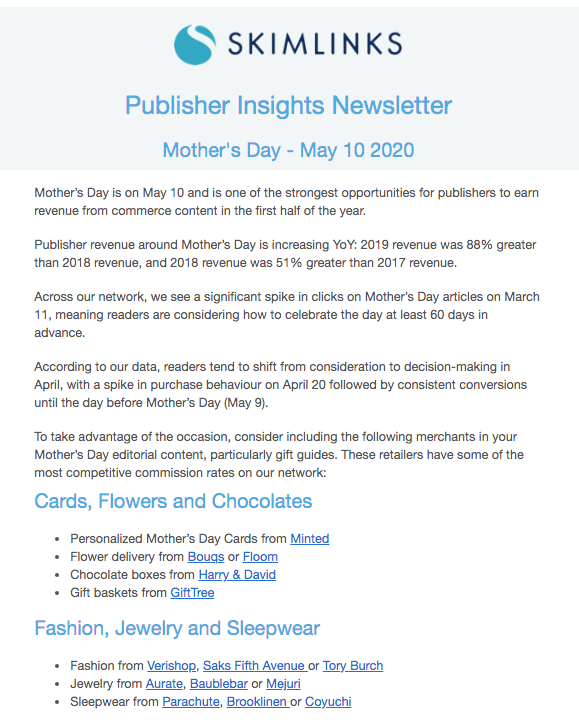 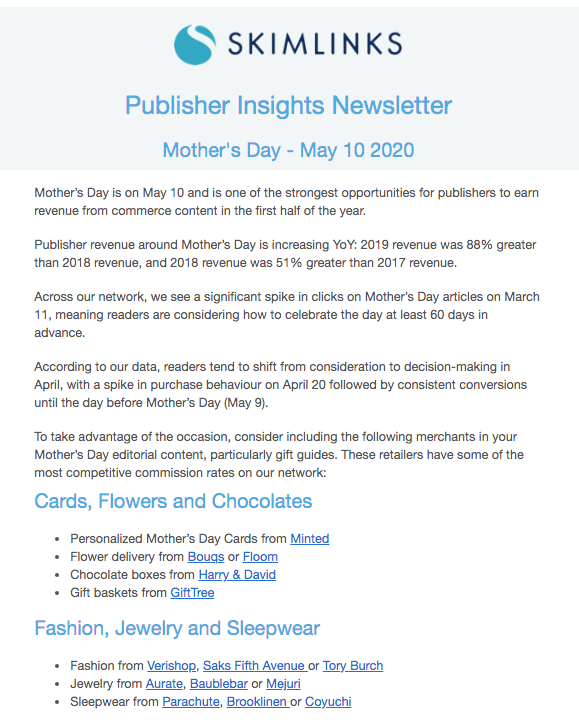 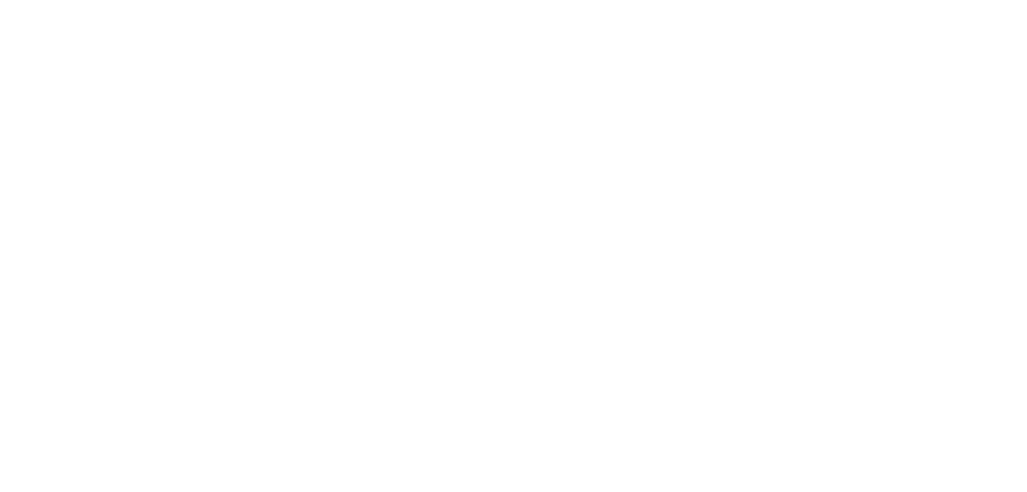 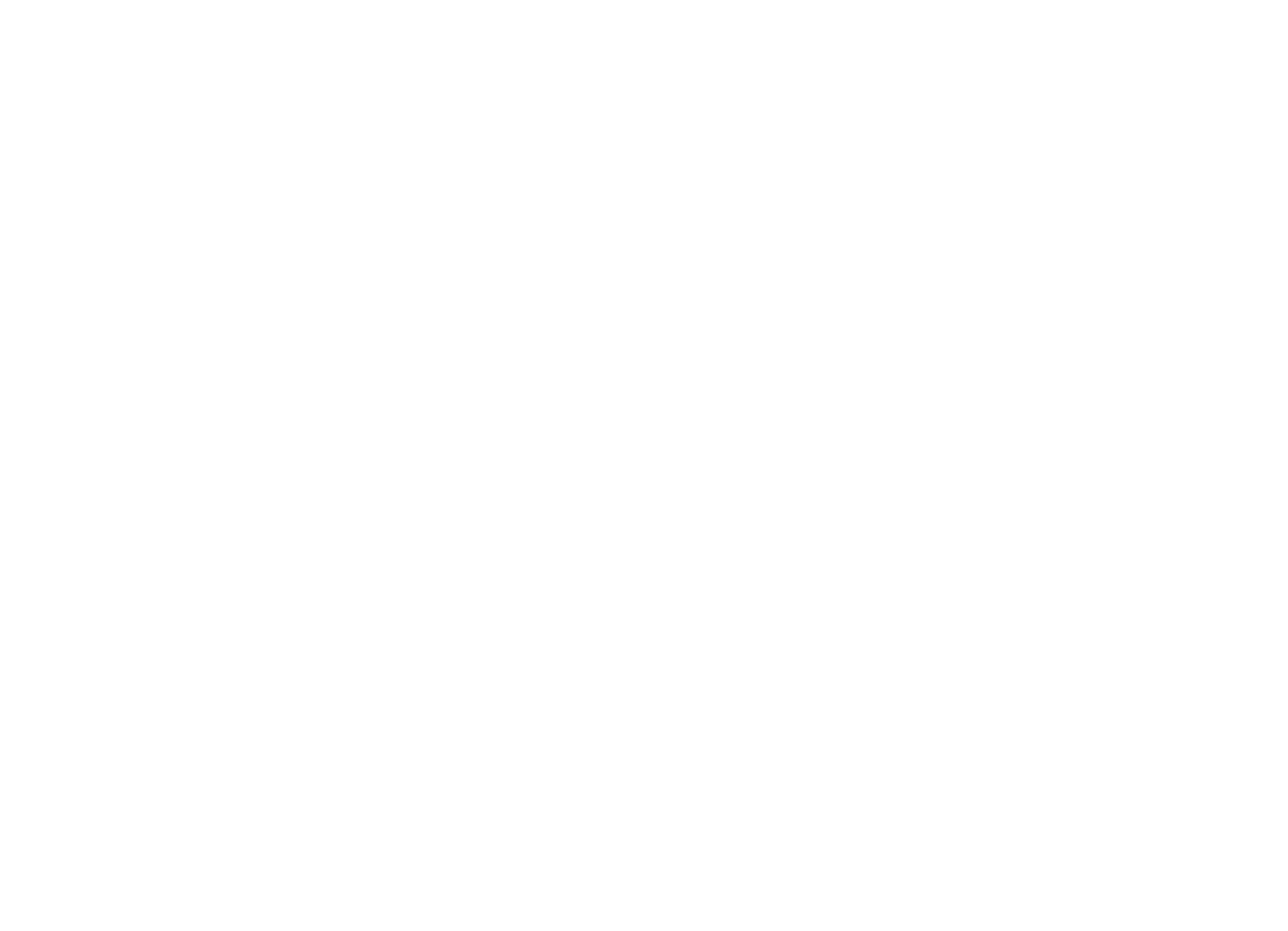 We facilitate merchant/publisher introductions
We recommend the best merchants for publishers’ audiences
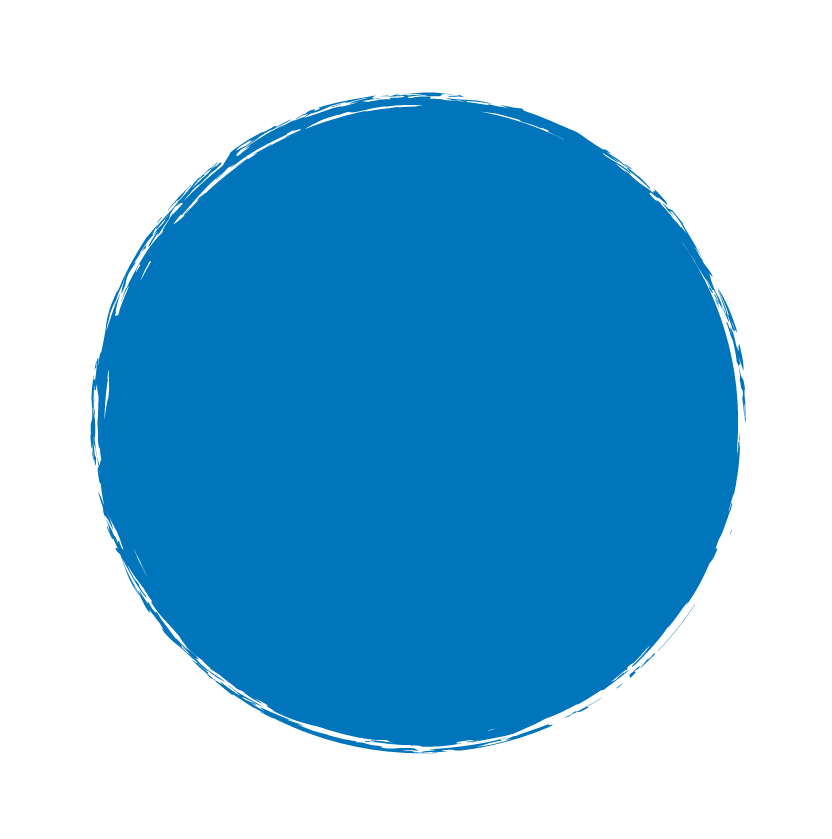 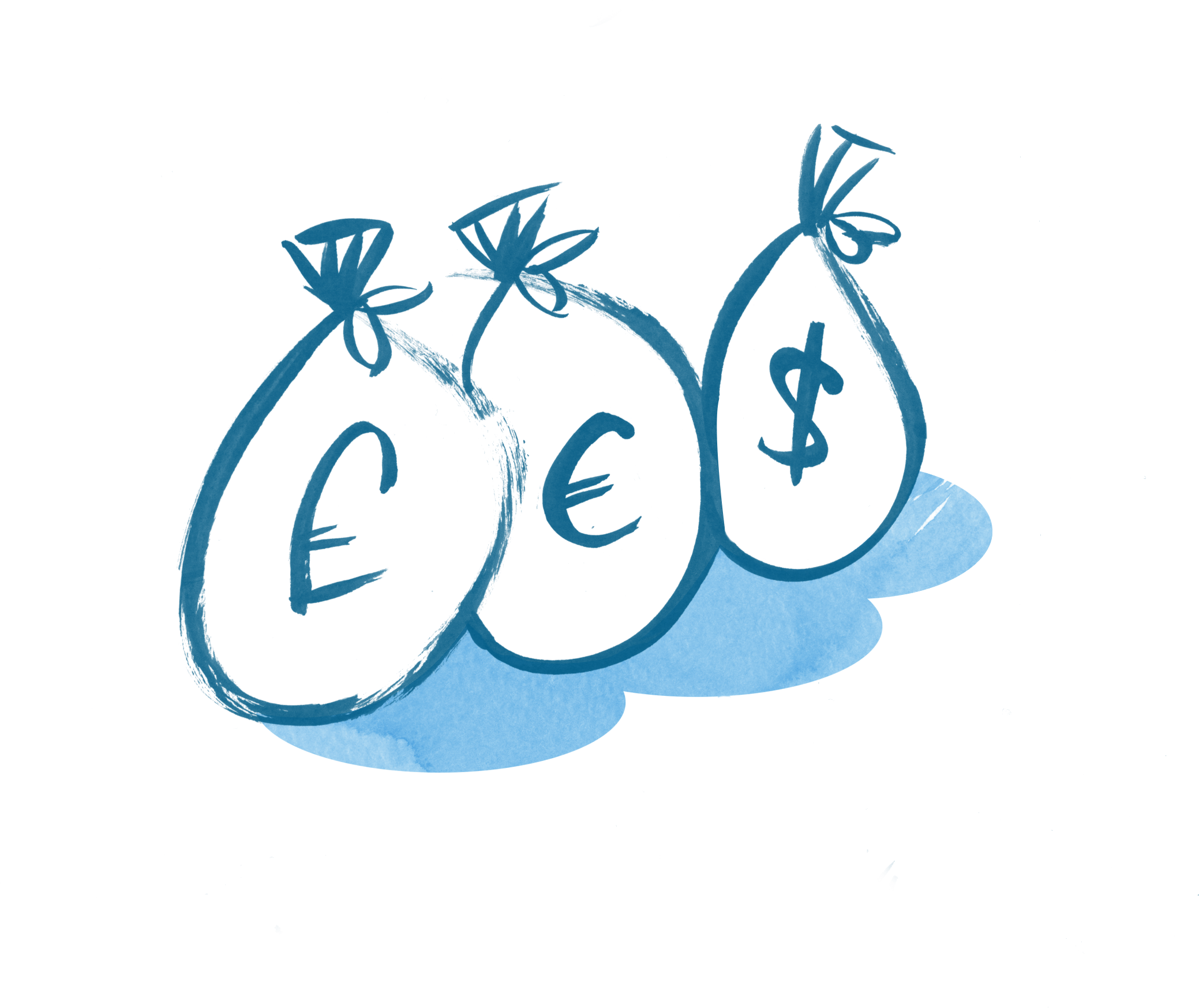 We support exclusive rate setups
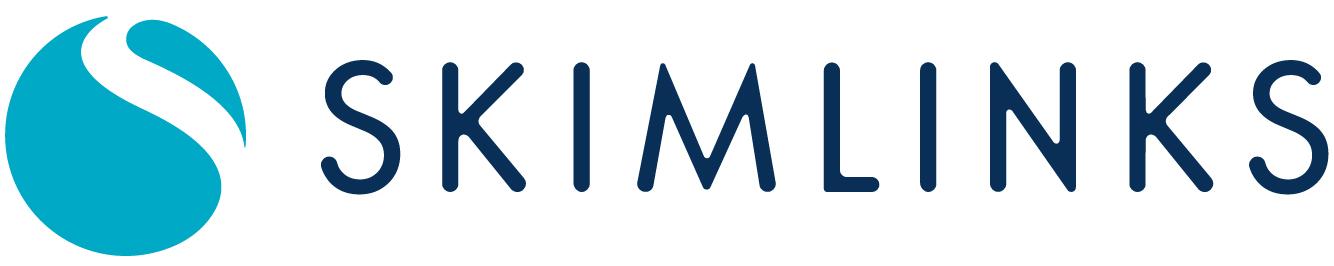 What Transparency Looks Like
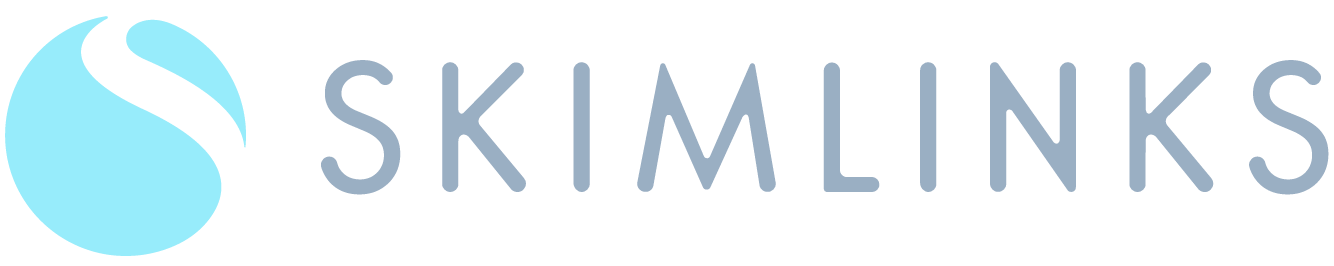 Network Transparency
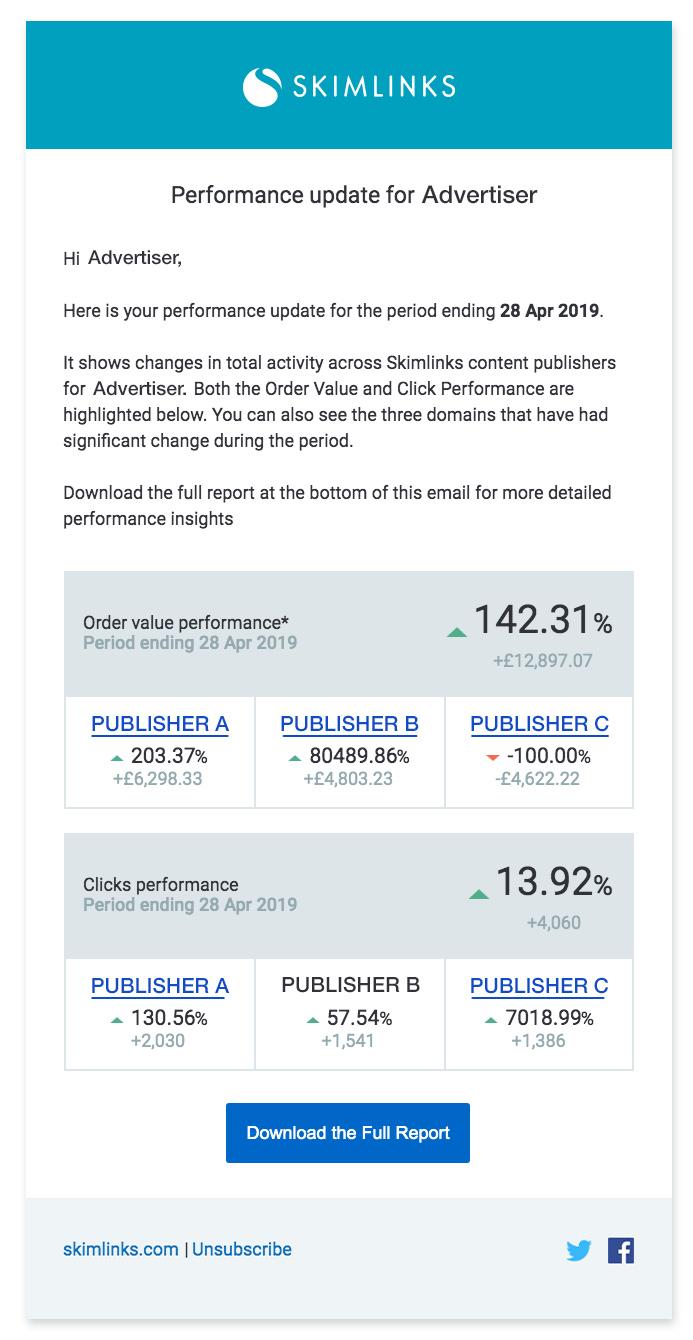 We provide in-depth publisher-specific performance data to all 48,500 merchants that we partner with.
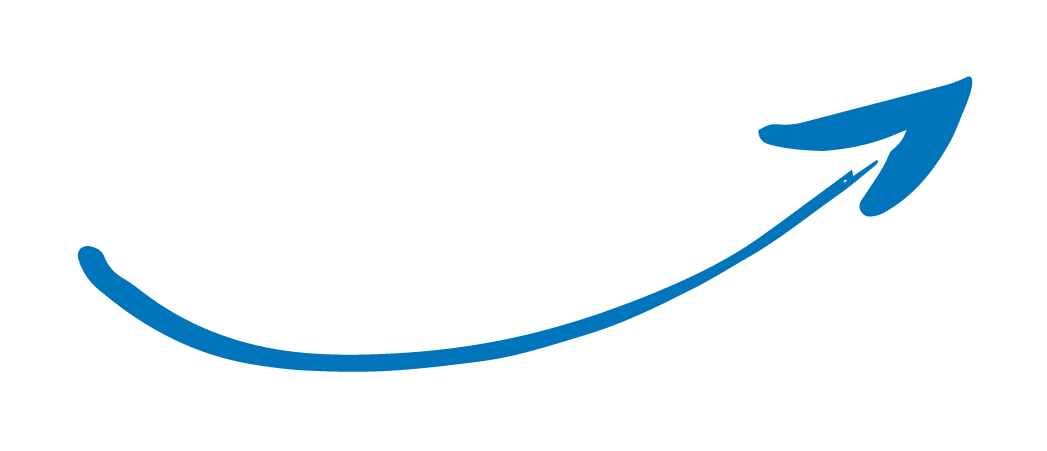 How to Optimize Your Program: Merchant Best Practices
+484%
+247%
+243%
Set a Competitive Base CPA
Sales
Clicks
Order Value
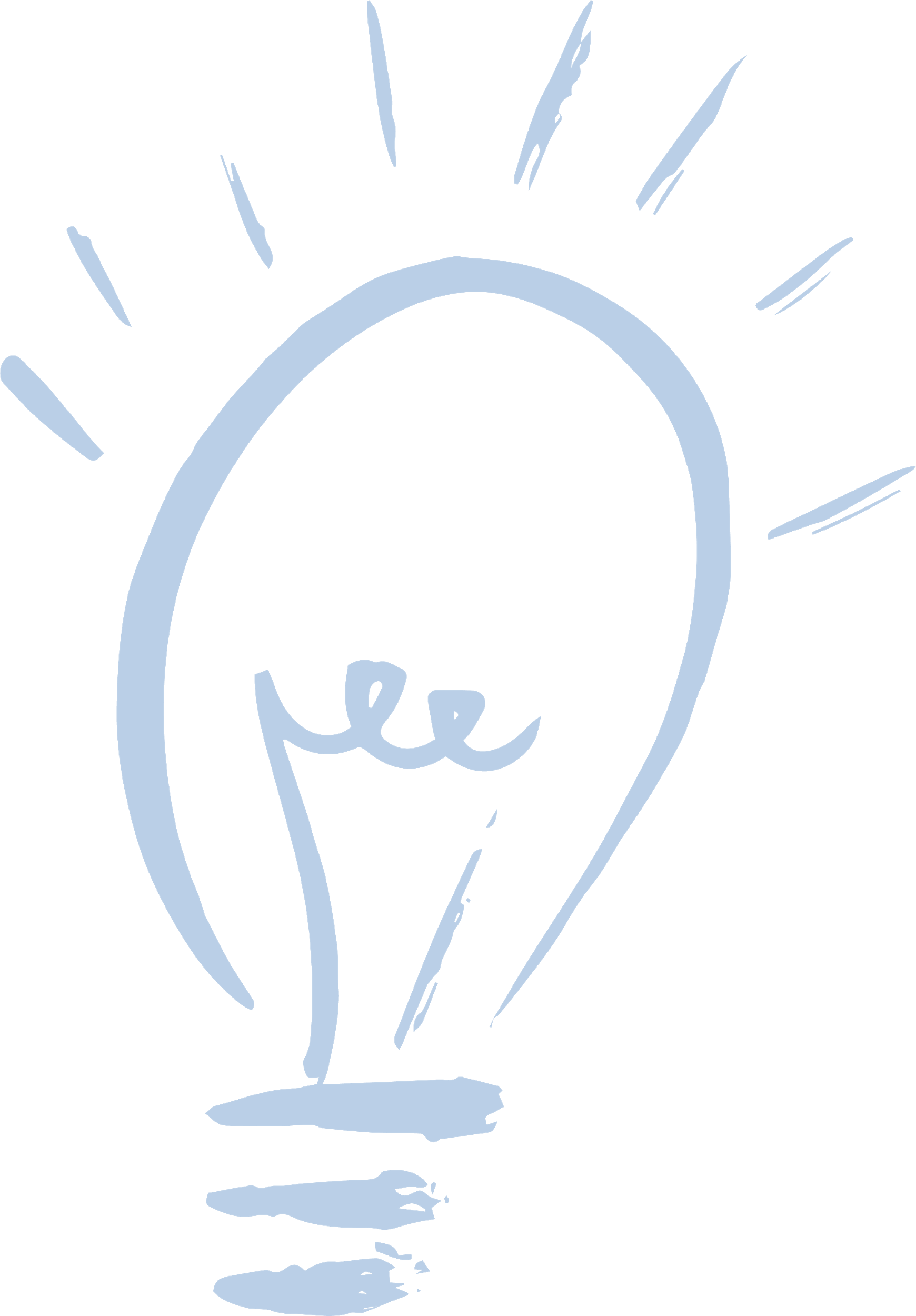 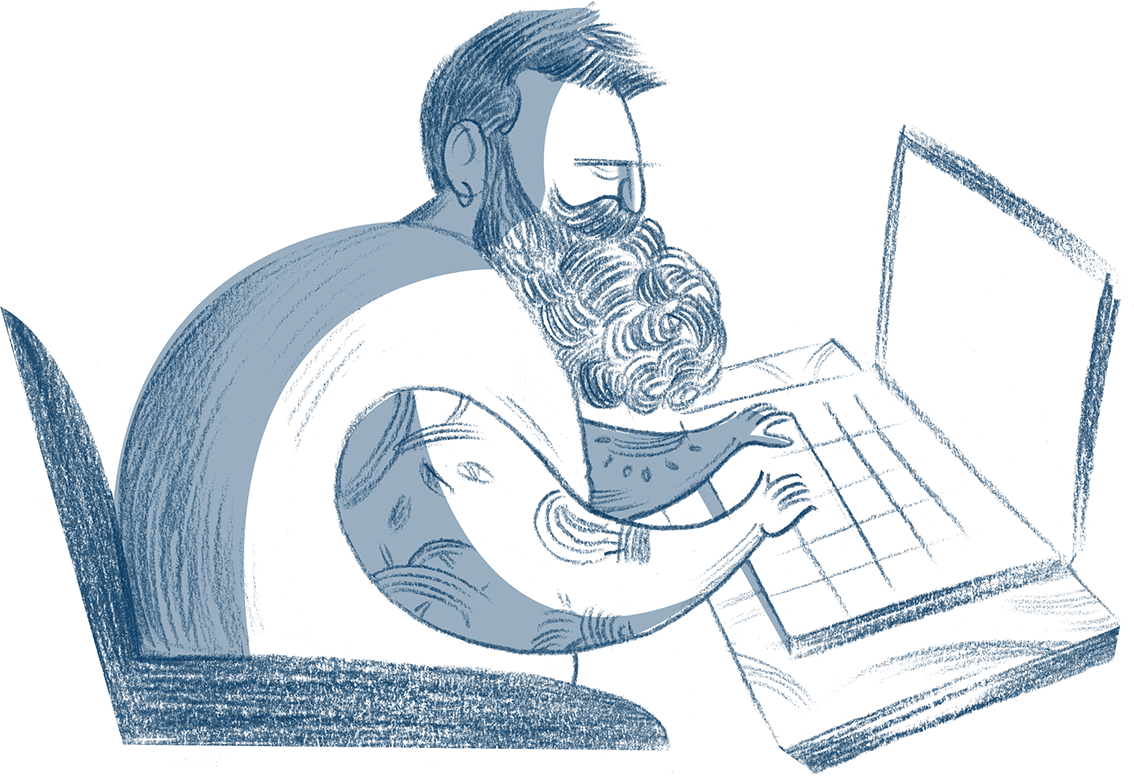 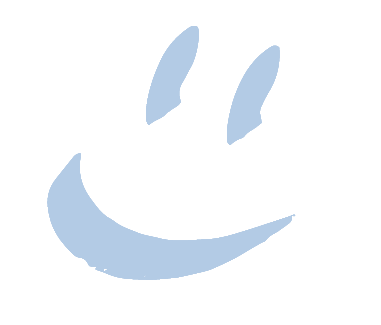 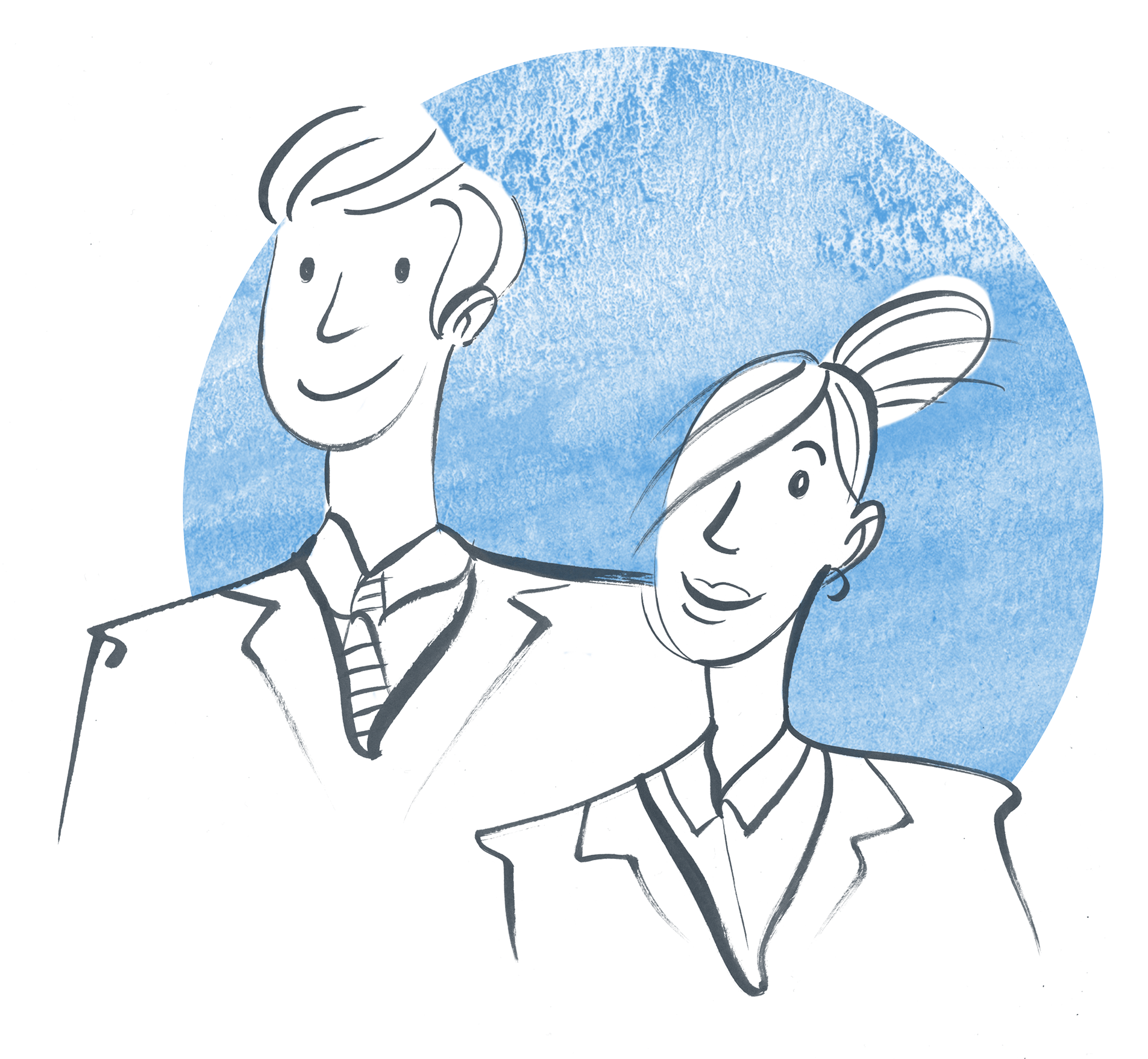 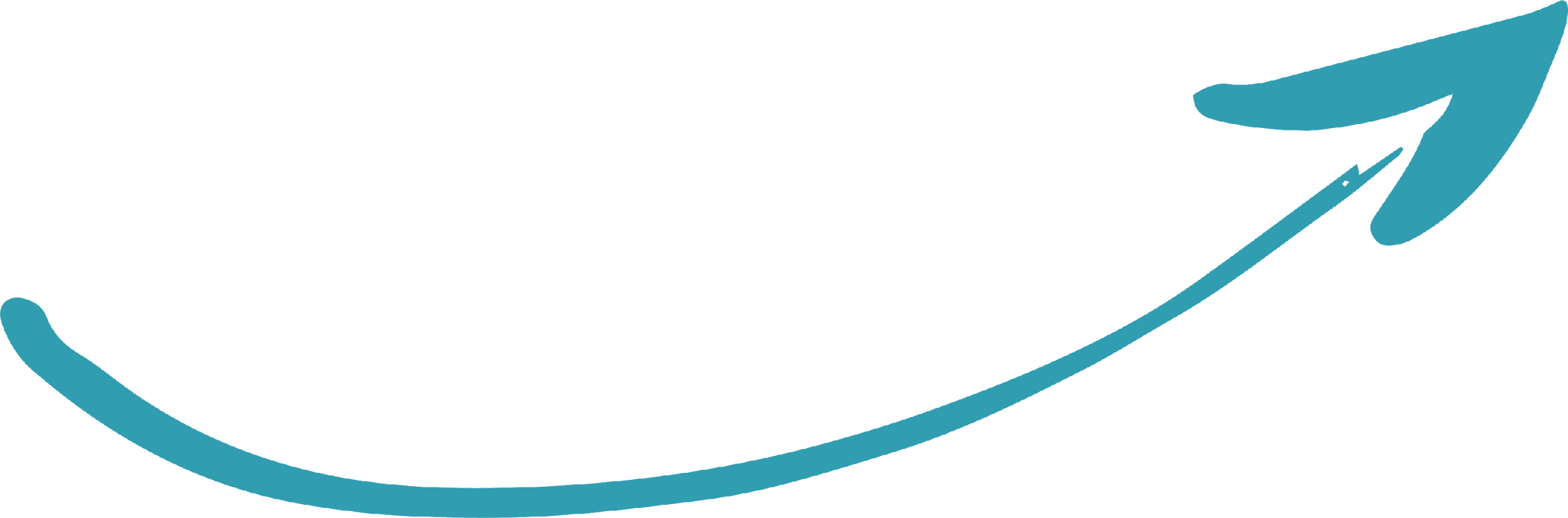 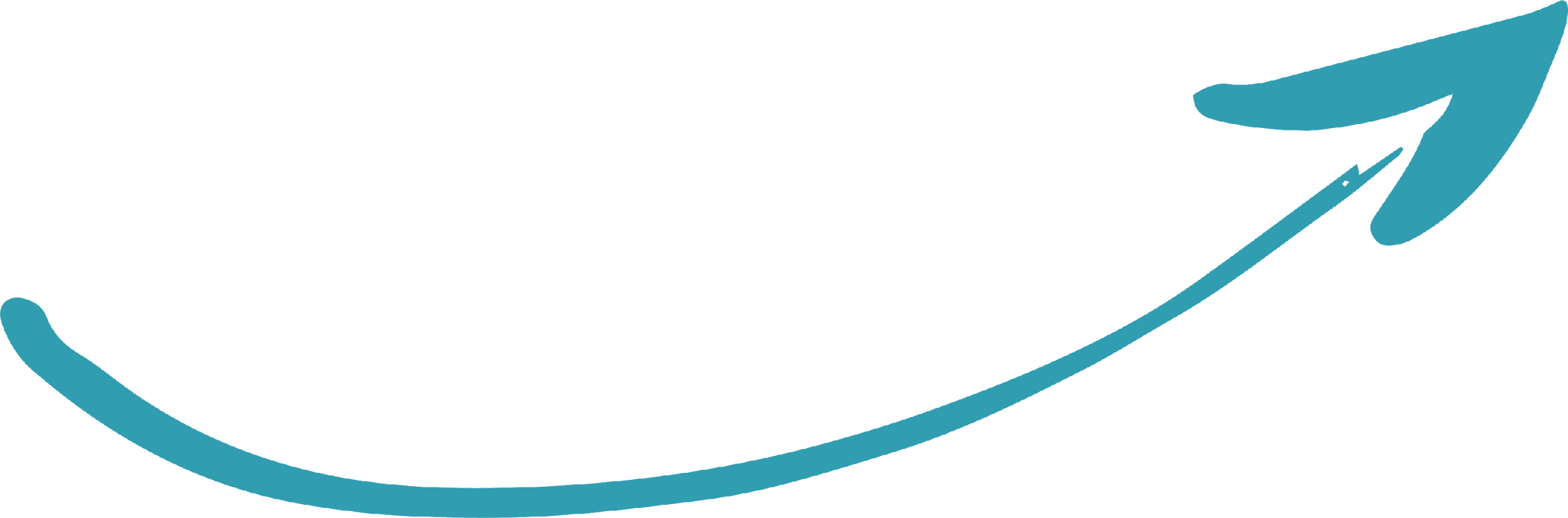 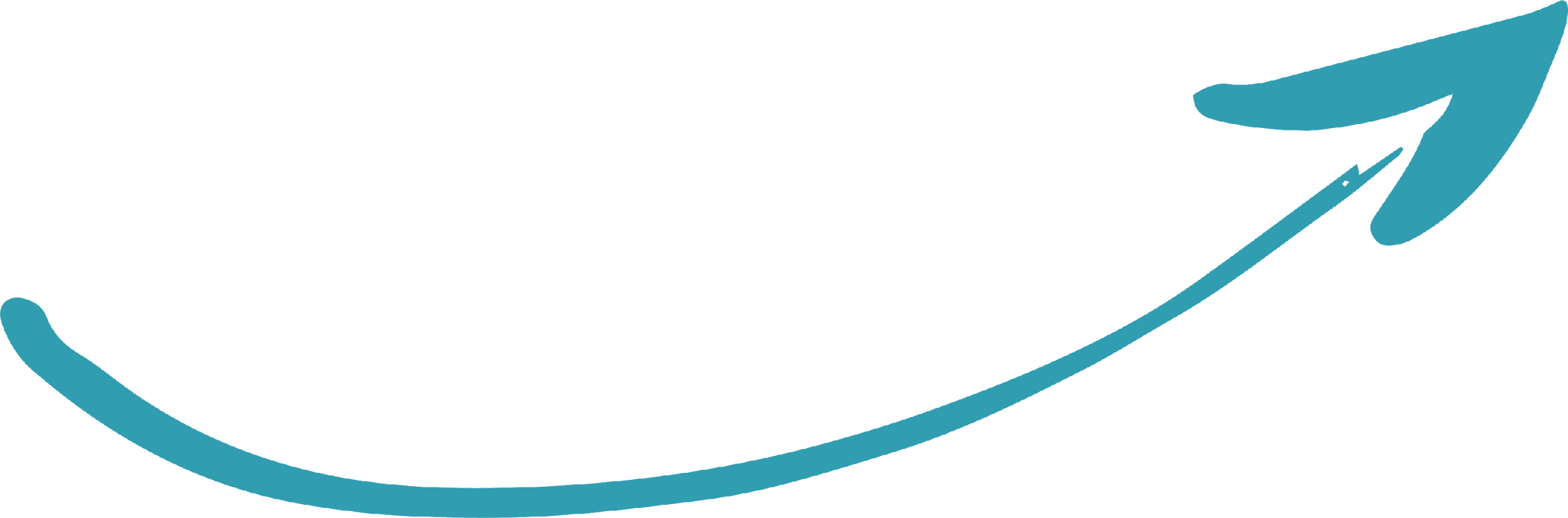 The retailer saw significant incremental growth in their coverage and conversions
The retailer increased their base CPA from 15% to 24%
Leading US bedding retailer wanted increase their share of voice in editorial content and maximize sales
Many publishers featured the brand in their editorial content and directed their readers to the retailer site
14
Publishers know which offers drive conversions for their audience 
Give them a choice of promotions
Share Promotions
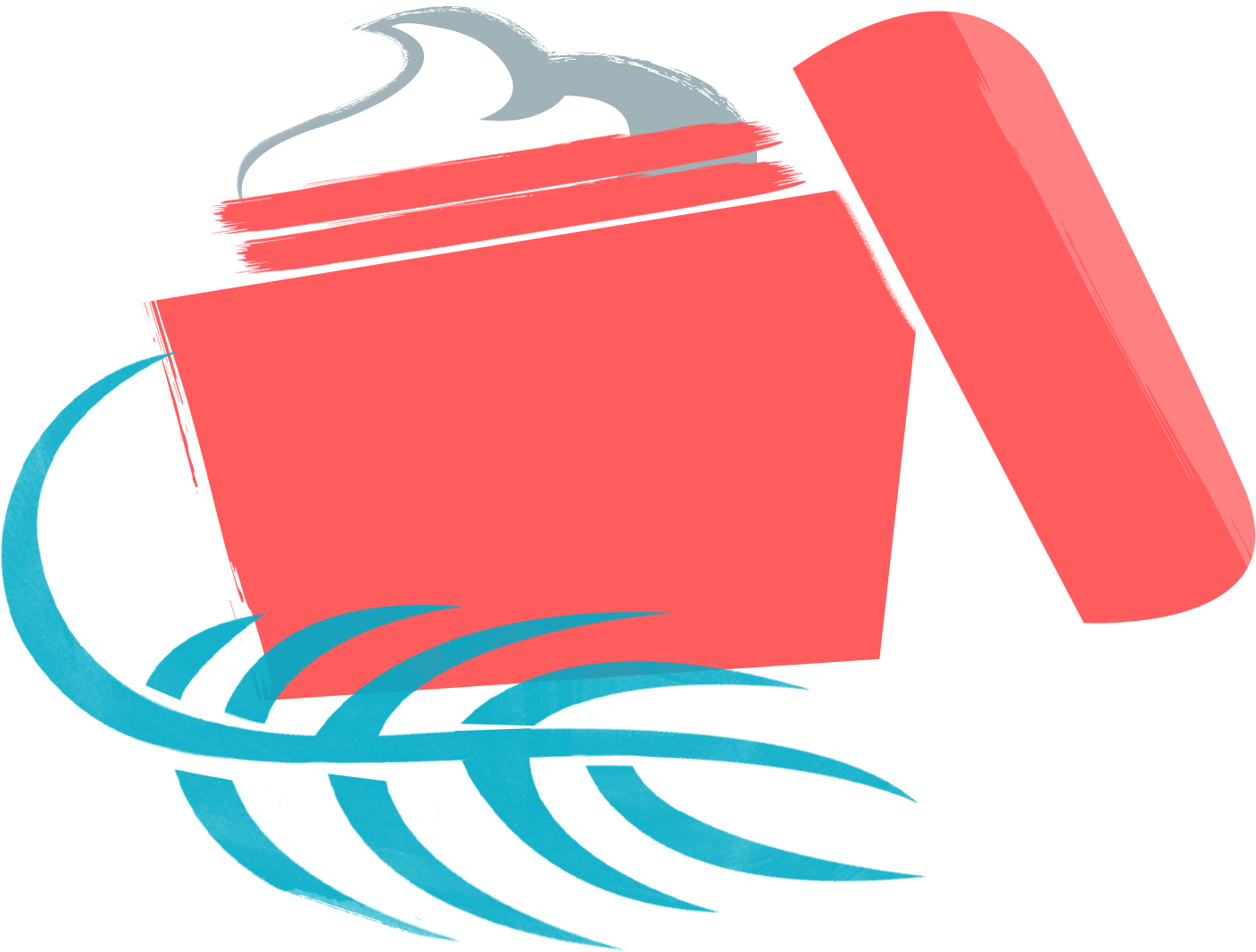 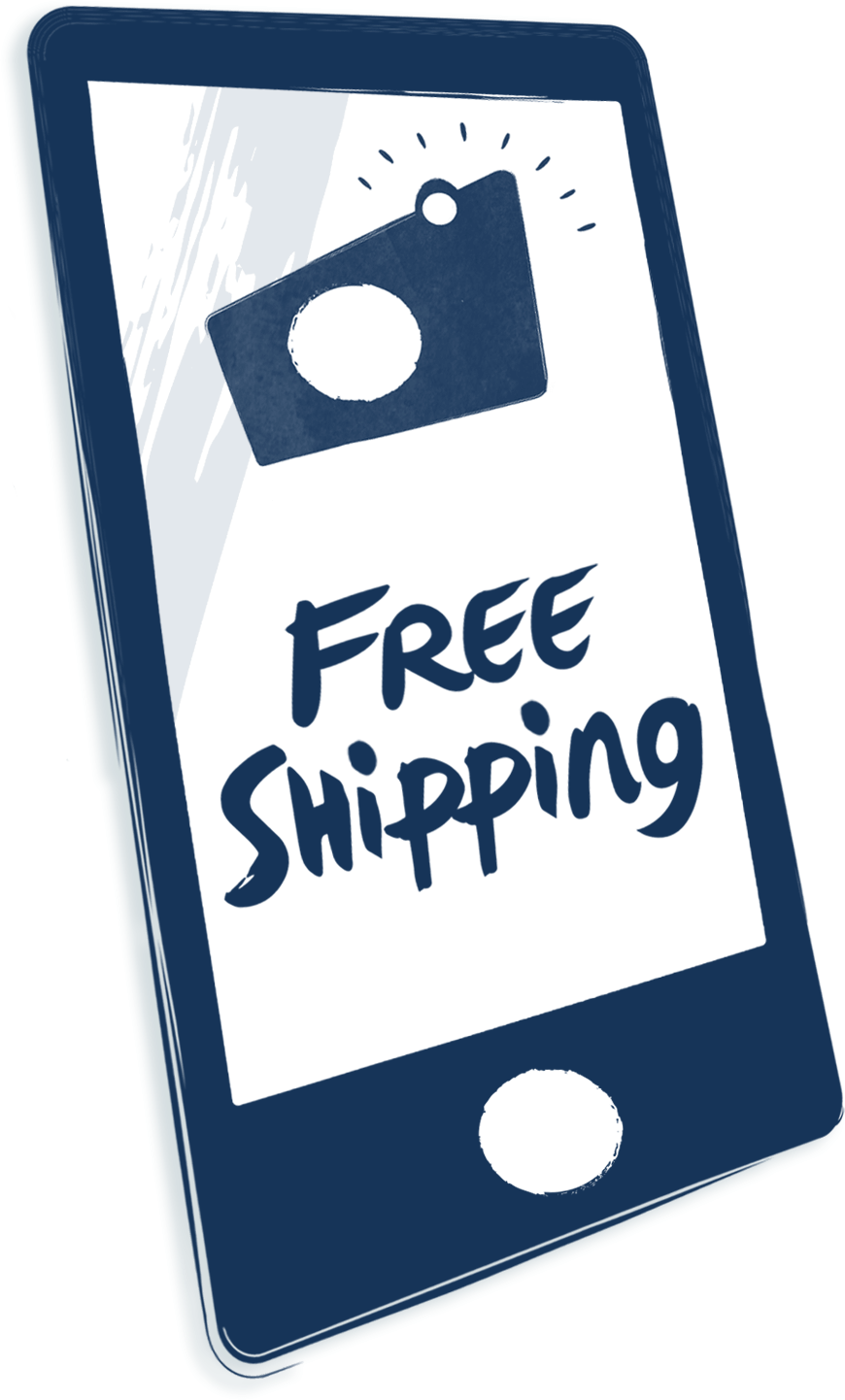 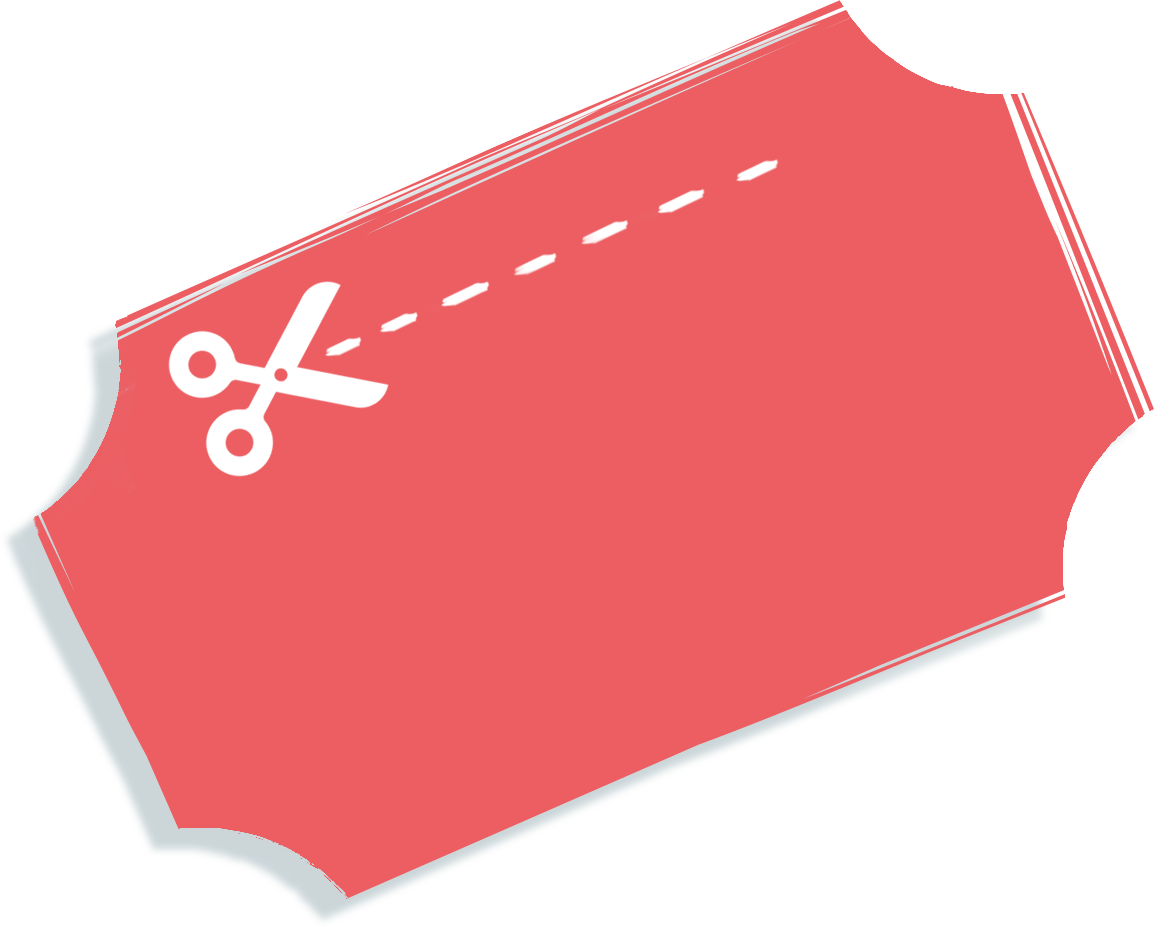 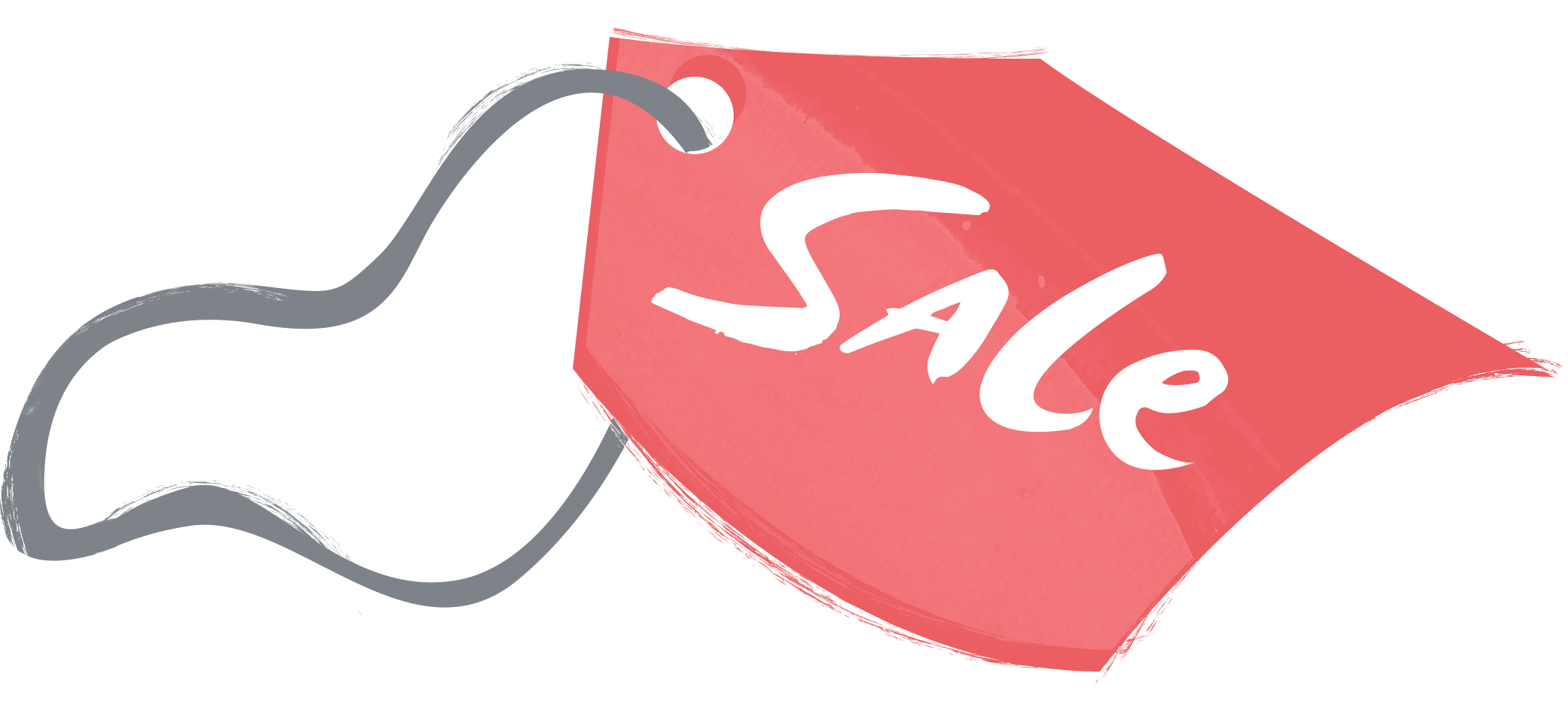 Free Shipping
5.58% CR
$3.57 EPC
$64.07 AOV
Coupon
8.53% CR
$4.54 EPC
$53.28 AOV
Hot Product
2.10% CR
$2.13 EPC
$101.76 AOV
Sale
4.05% CR
$3.50 EPC
$86.30 AOV
15
+68%
+145%
+224%
Spotlight:Hot Product
Traffic
Sales
Order Value
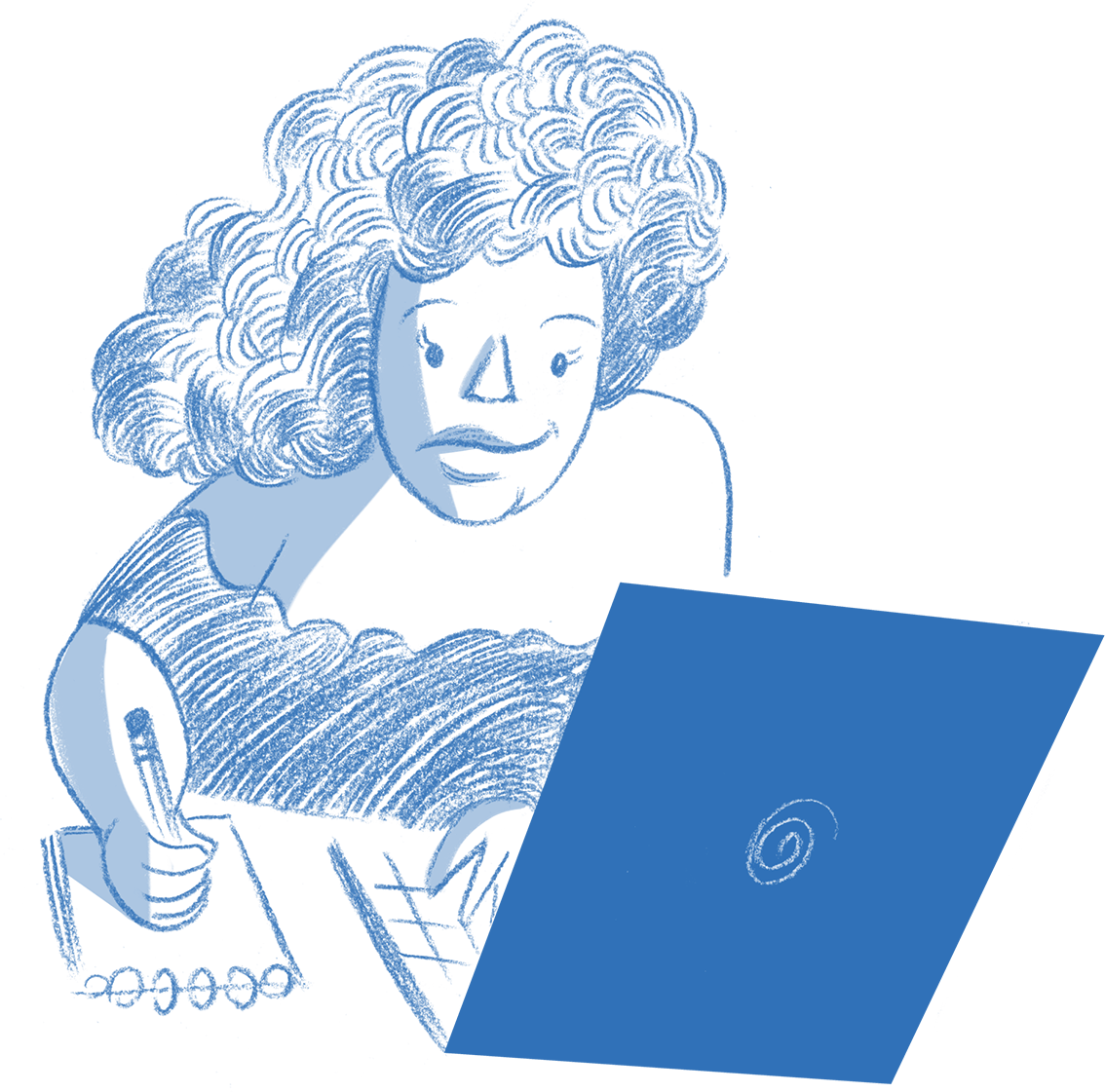 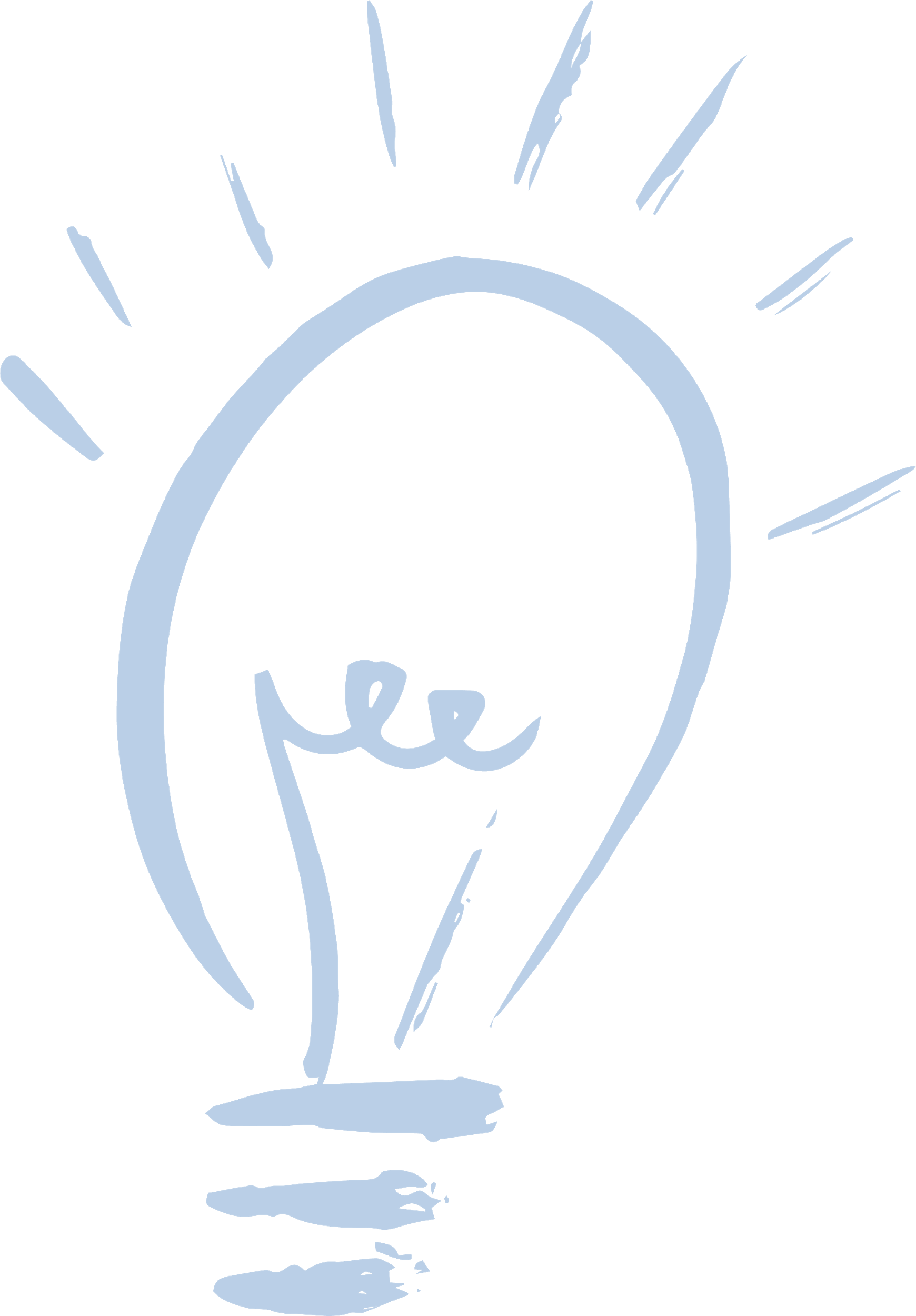 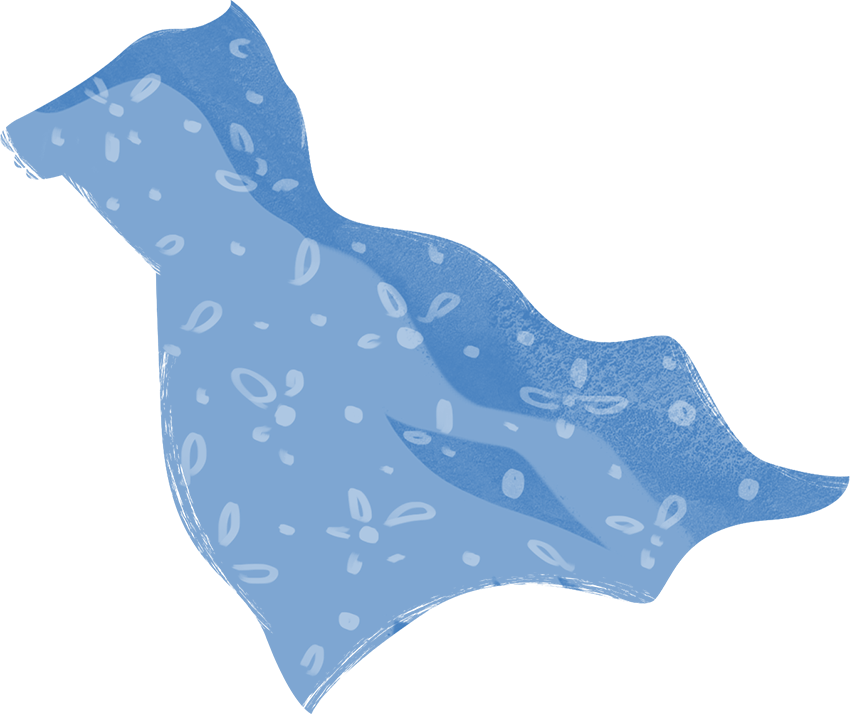 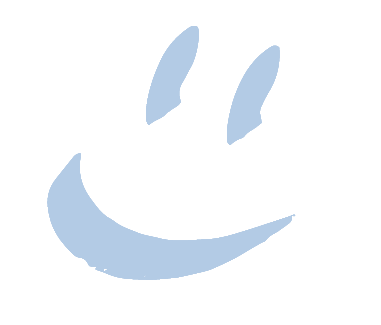 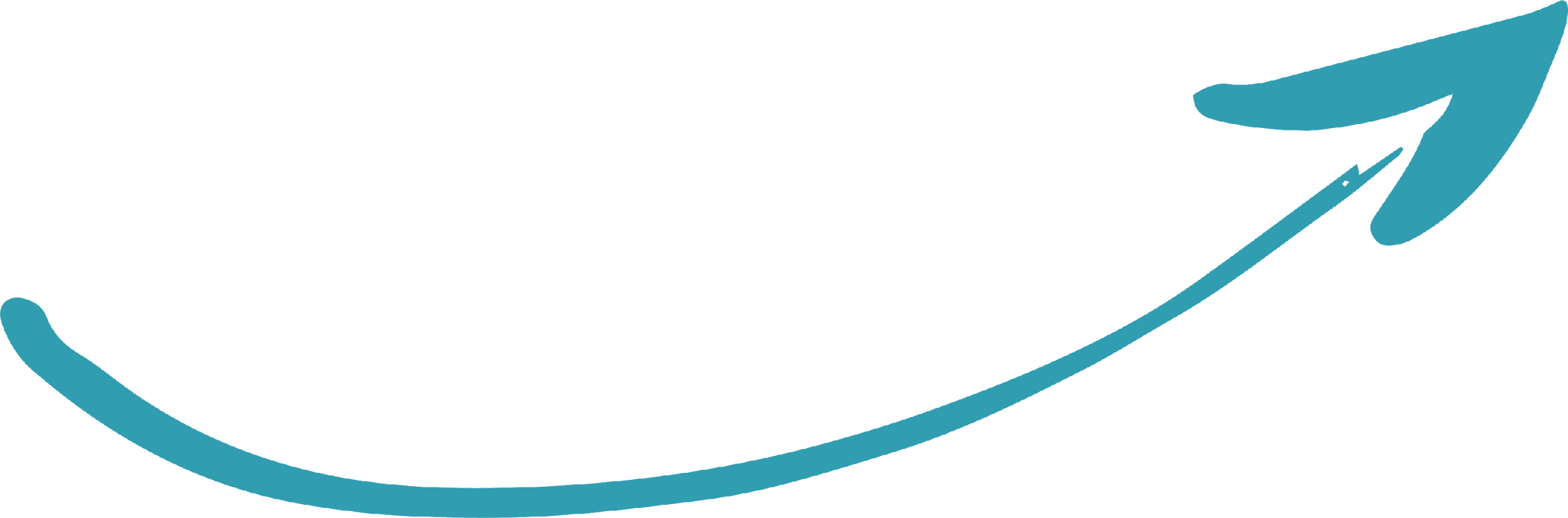 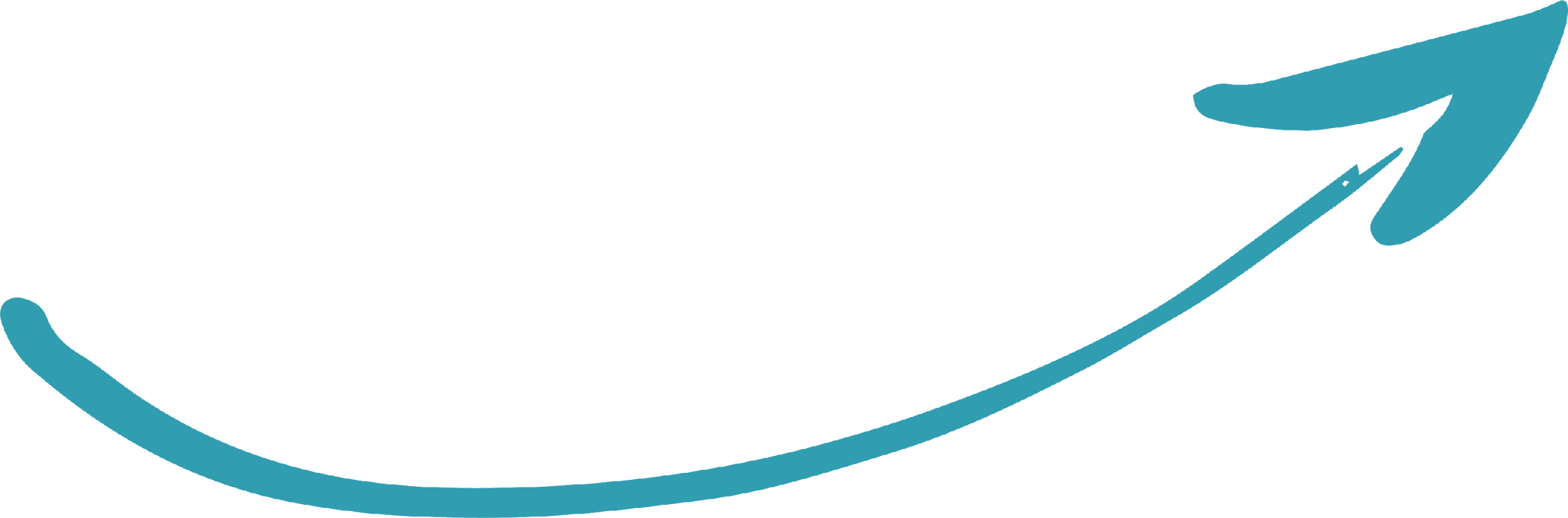 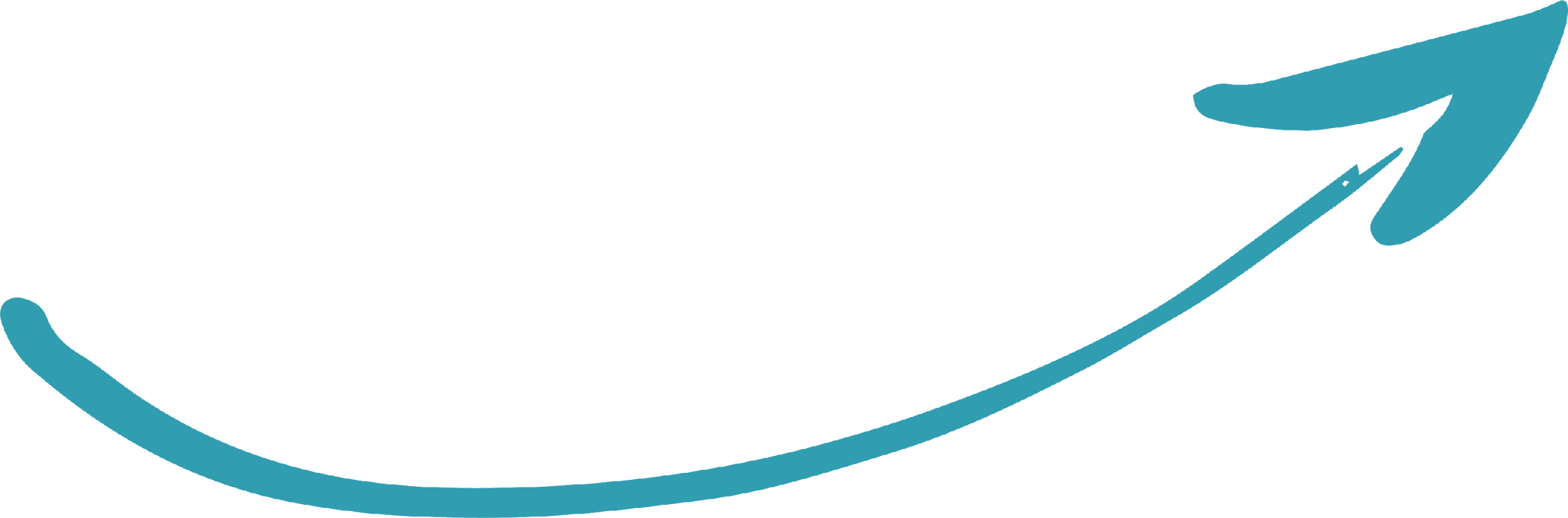 Multiple publishers wrote about the product and started generating sales
Impressive Q3 YOY growth figures for the merchants program
Leading Retailer wanted to promote a new version of sell-out dress
Skimlinks promoted product and offer details to selected relevant publishers
16
Maximize on Key Events
Tailor your promotions towards key e-commerce events and public holidays
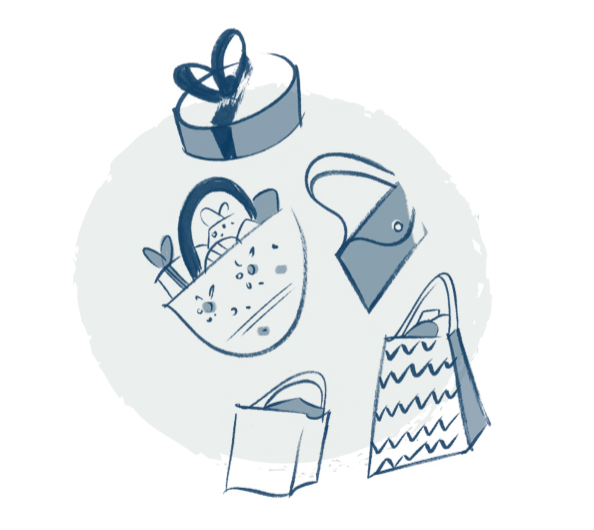 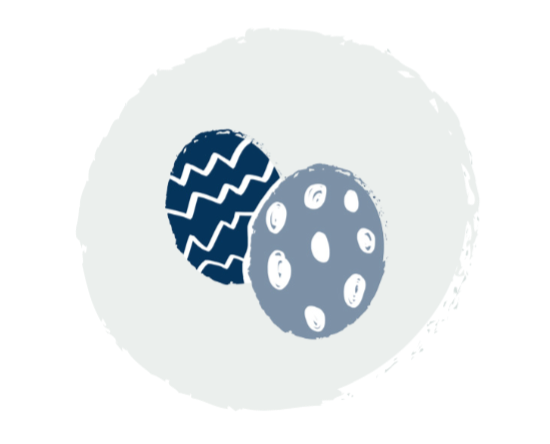 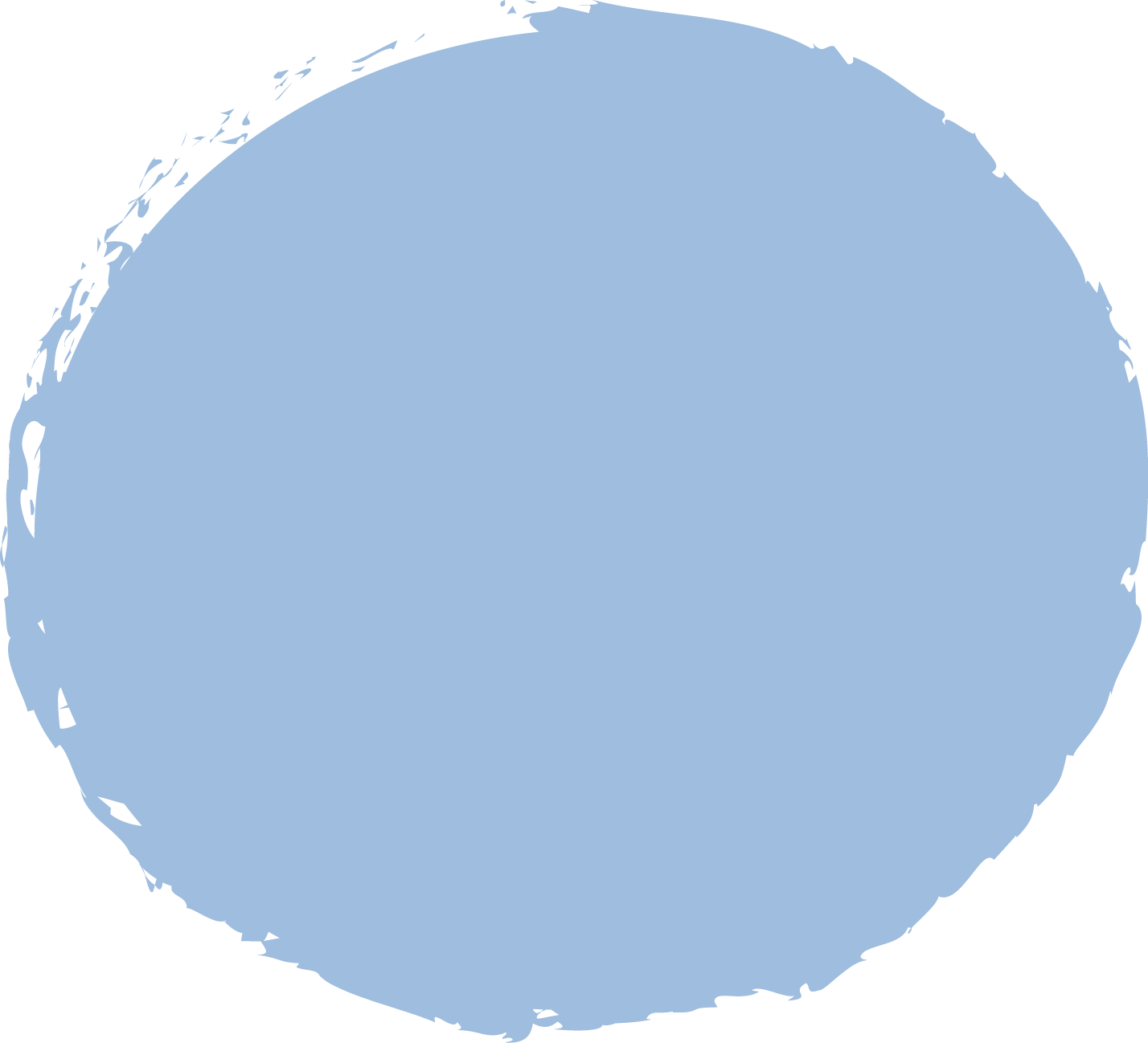 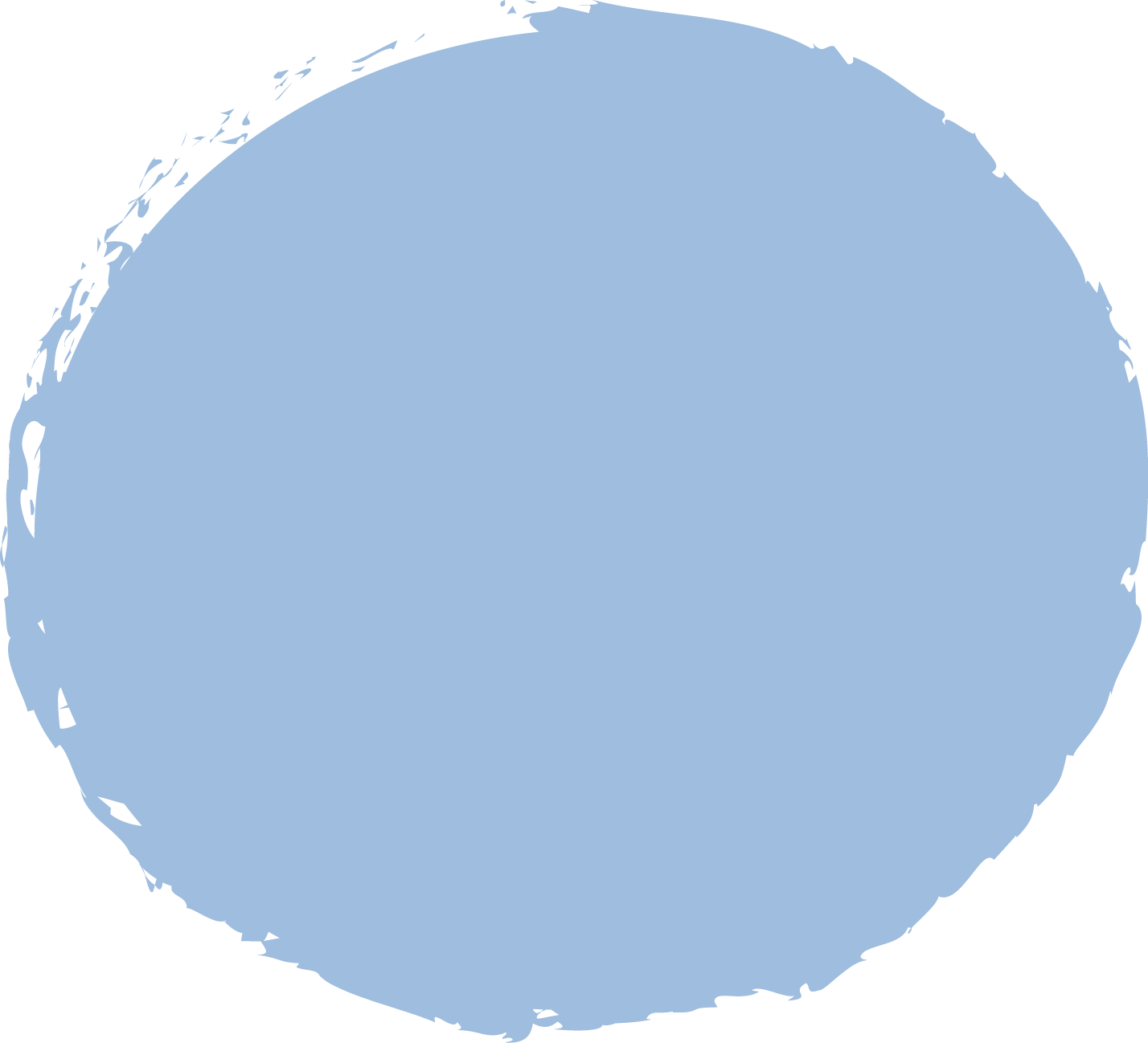 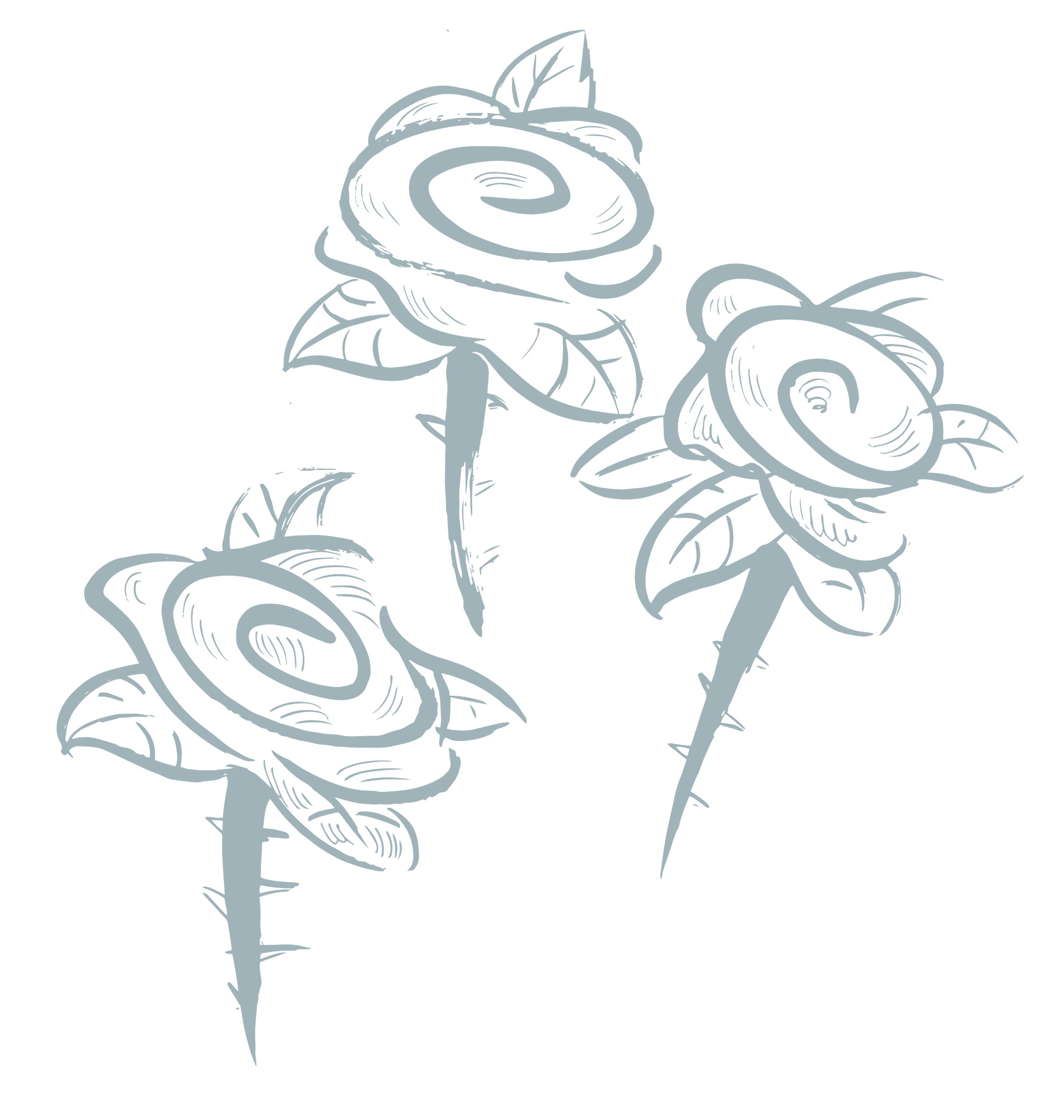 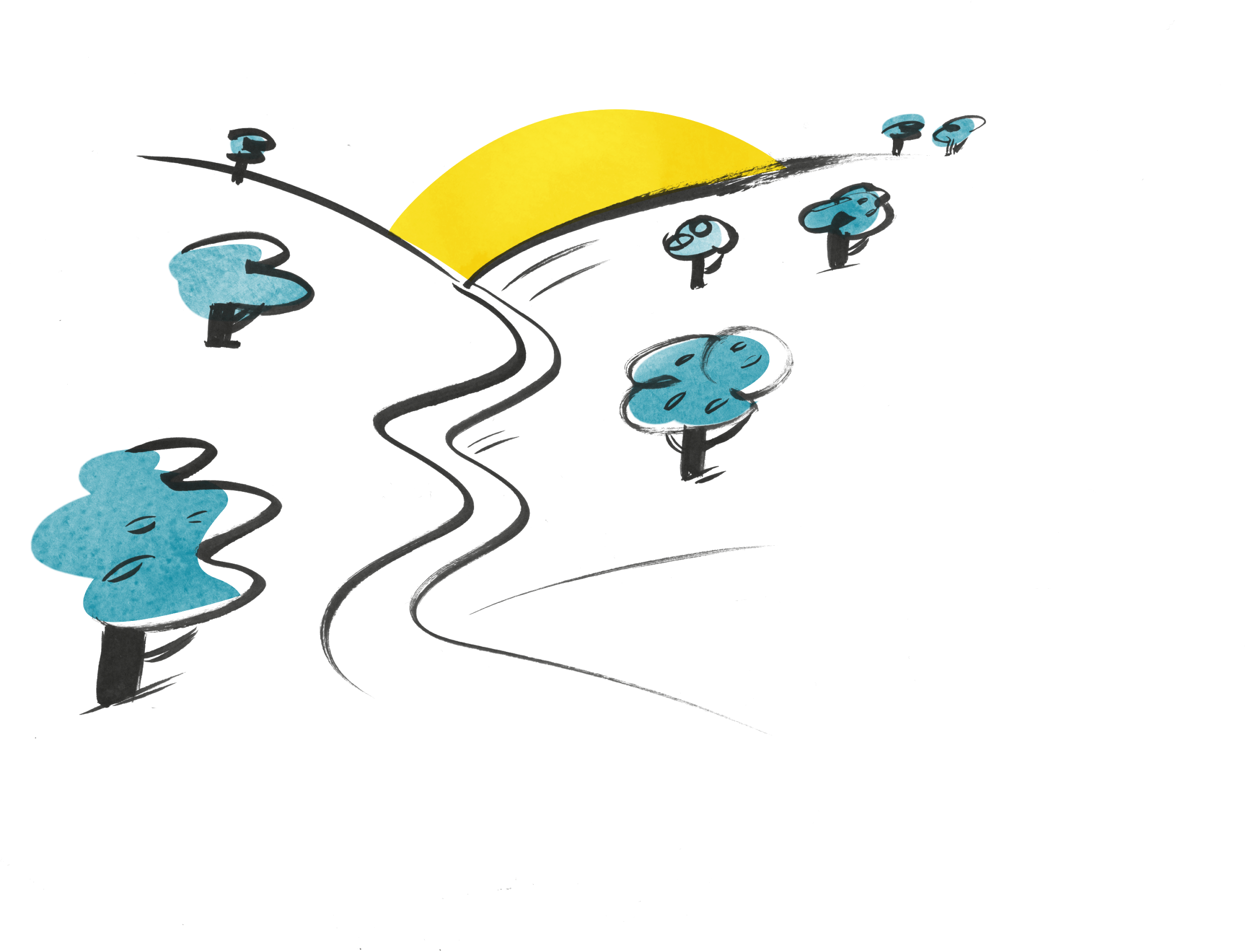 Easter
Earth Day
Mother’s Day
Black Friday
17
Working with Skimlinks
Skimlinks Merchant Programs
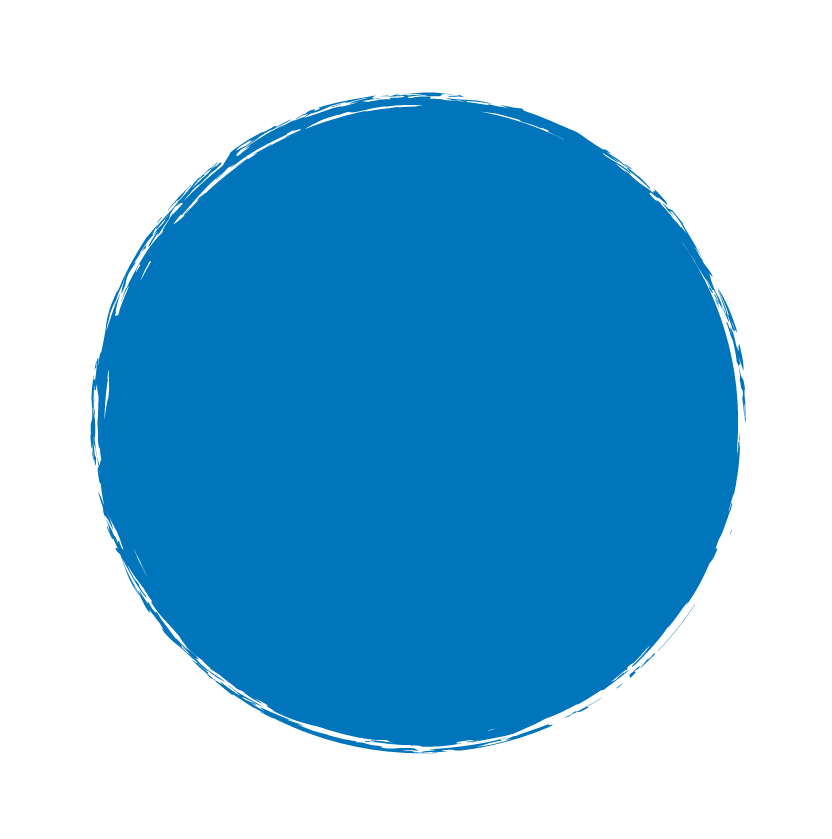 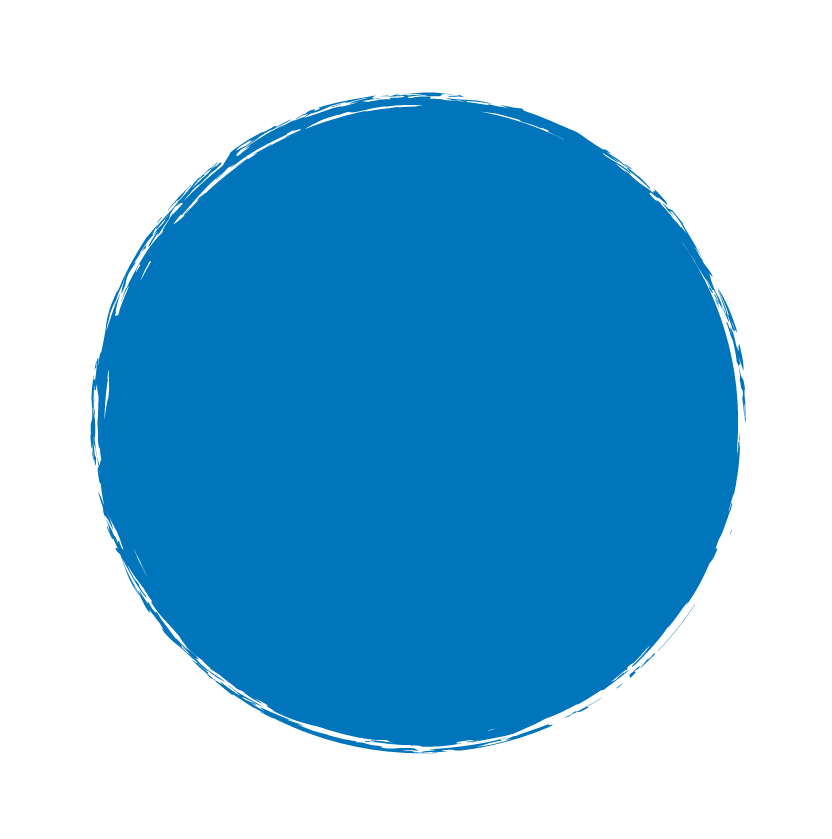 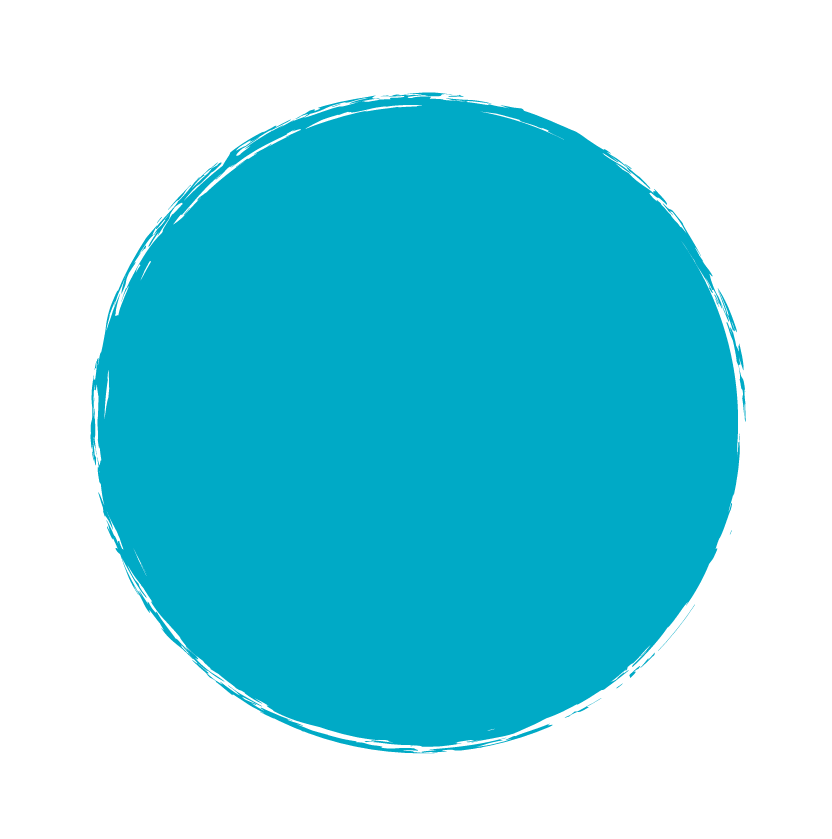 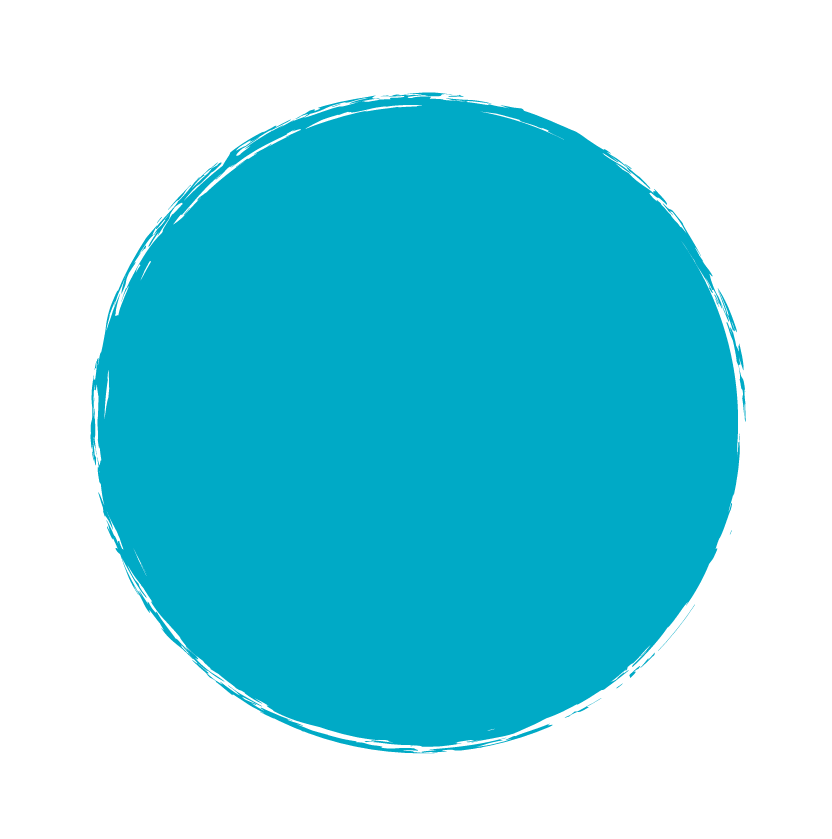 Managed
Preferred
Standard
Paid
19
Standard Merchant
Available to all merchants who work with an approved affiliate network.
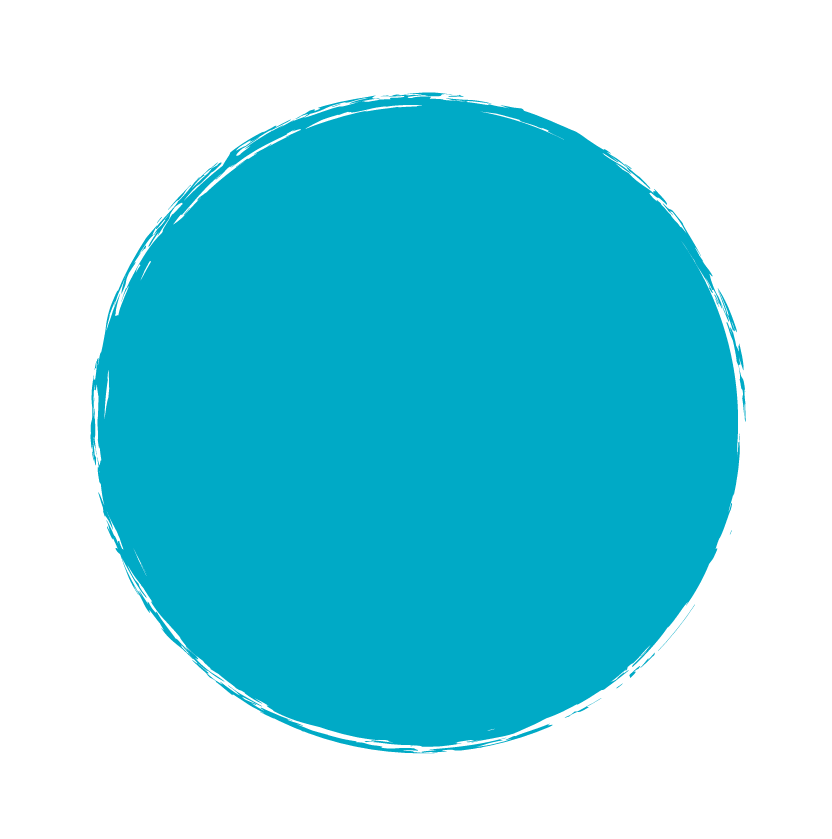 Monthly scheduled email reports, with performance by publisher domain. Metrics include clicks, sales, order value and conversion rate.
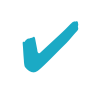 Standard
A profile page in the Skimlinks Publisher Hub
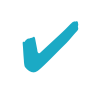 Advertiser offers listed in the Skimlinks Publisher Hub
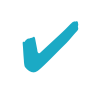 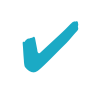 Online Support
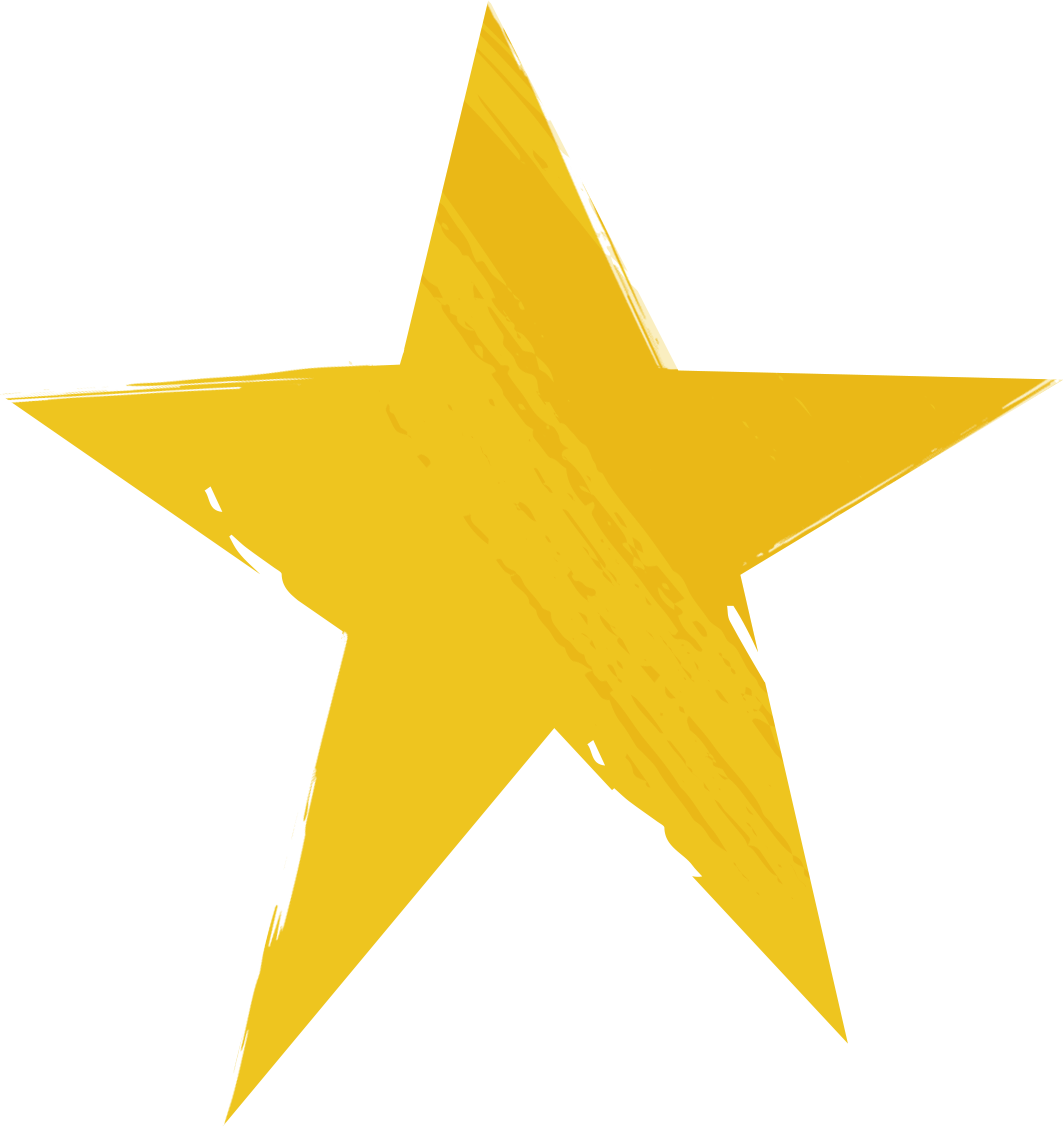 20
[Speaker Notes: Add animation]
Paid Merchant
Available to merchants who pay $140 monthly payment per month for a minimum of 3 months. In addition to the Standard program benefits, merchants belonging to the paid program receive:
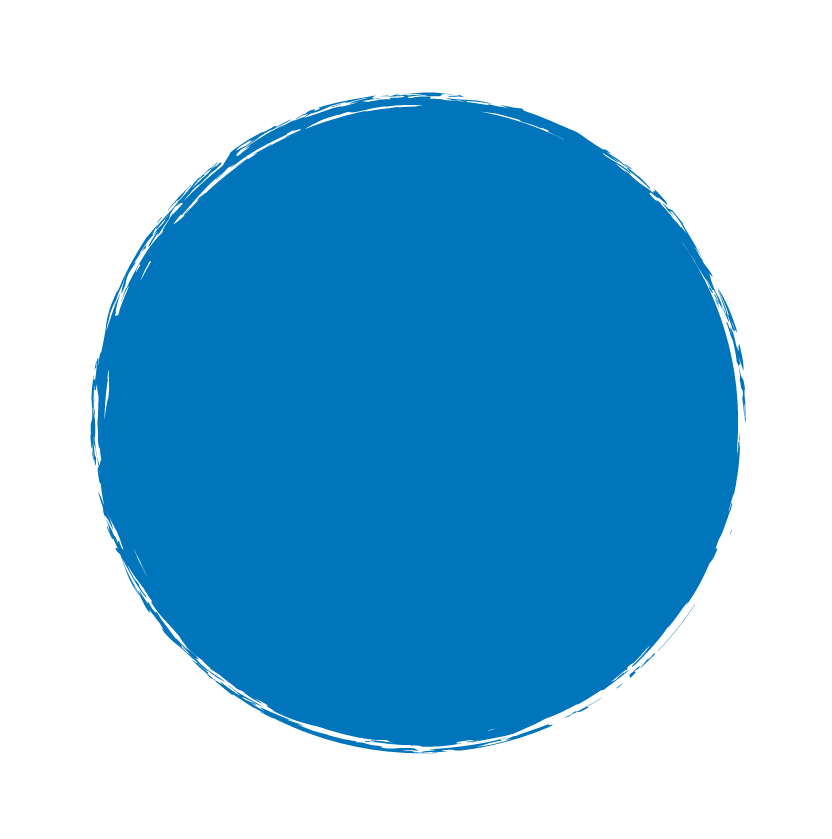 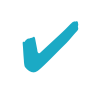 Preferred Partner Status in the Publisher Hub
Standard
Paid
Higher ranking in publishers’ search results
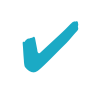 Initial Commission rate recommendation
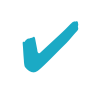 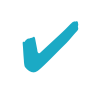 Weekly scheduled reports
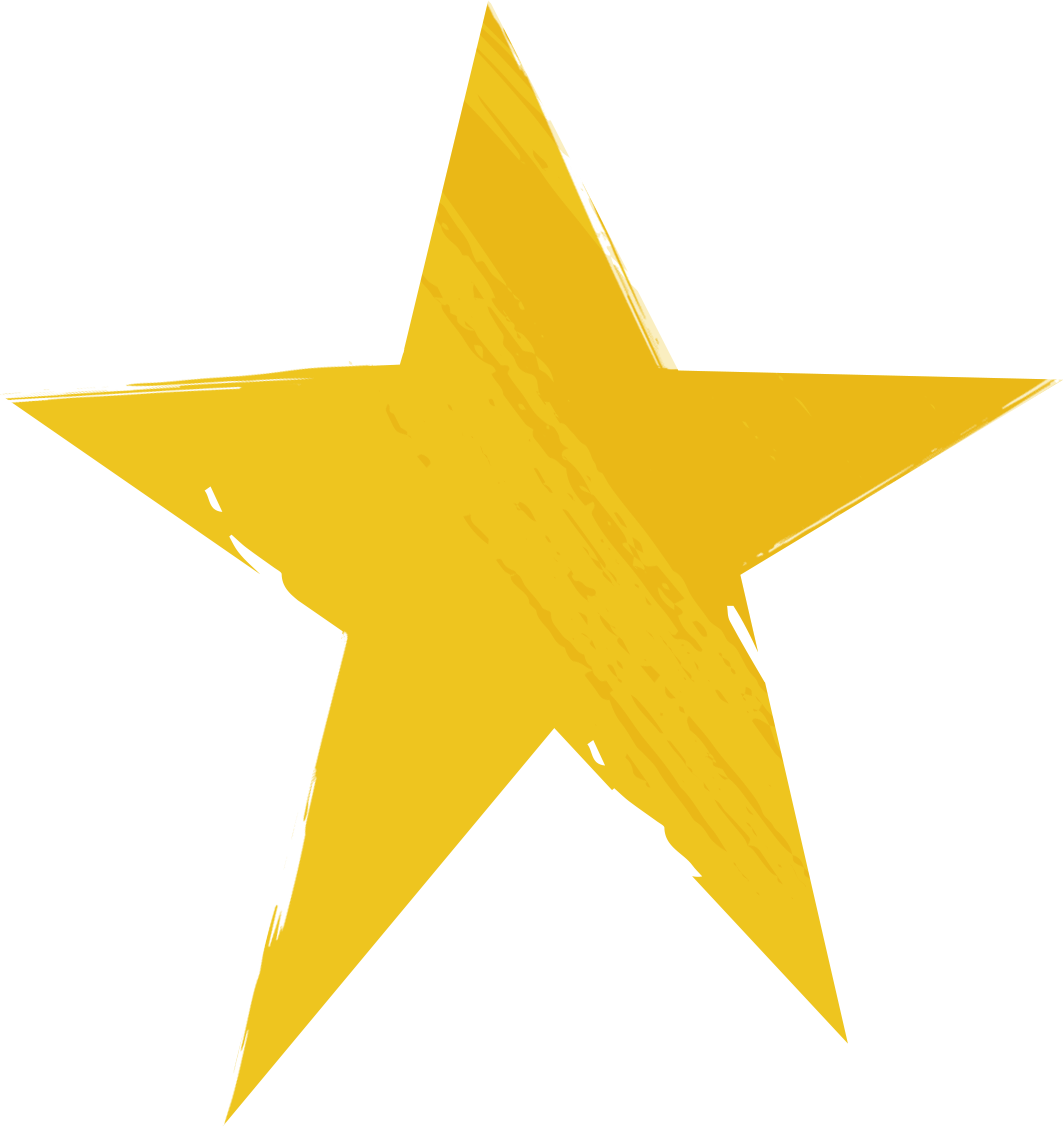 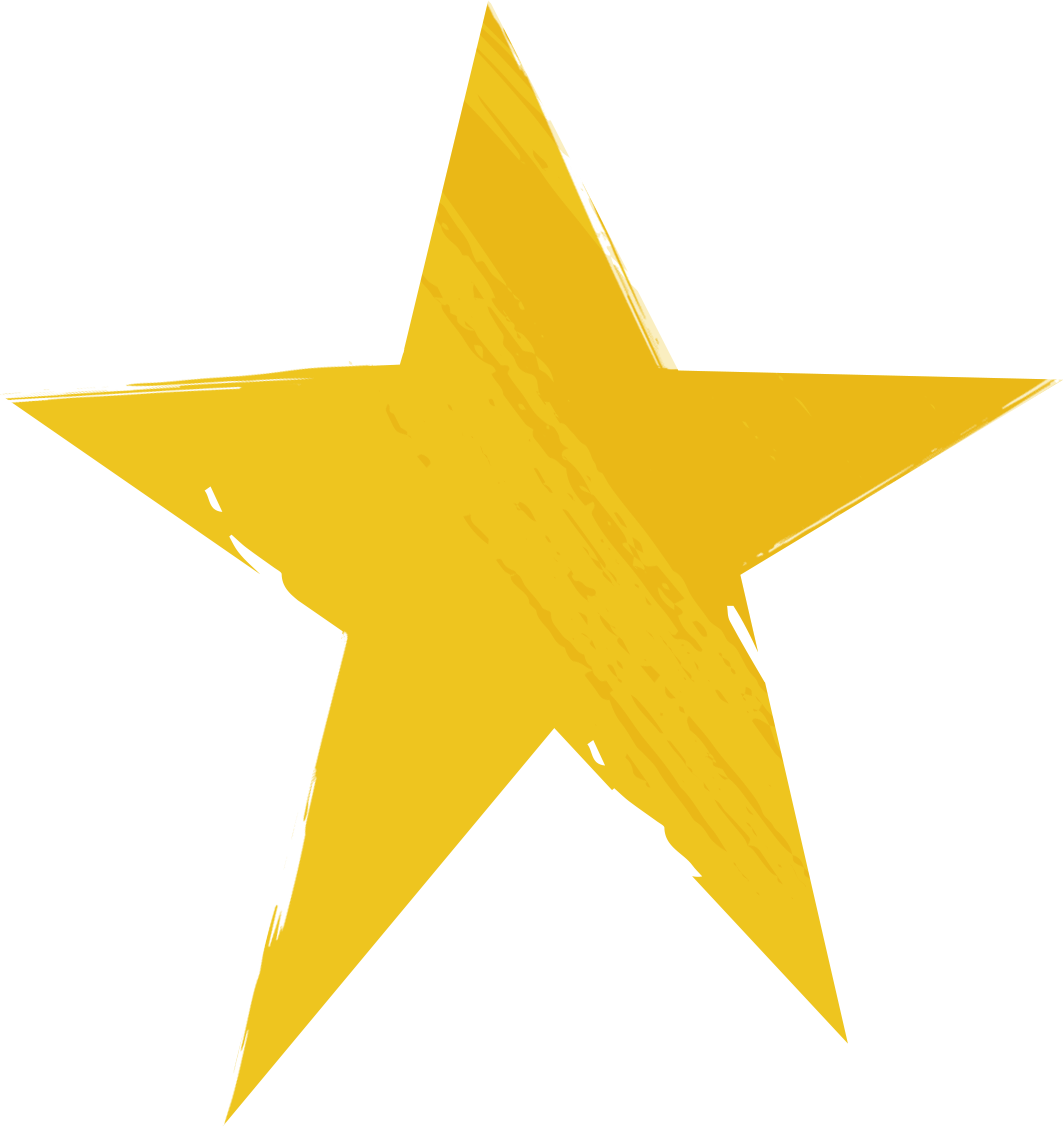 21
[Speaker Notes: Add animation]
Managed Merchant
Available to merchants who pay $1,500 monthly payment per month for a minimum of 3 months. In addition to the Standard and Paid program benefits, merchants belonging to the paid program receive:
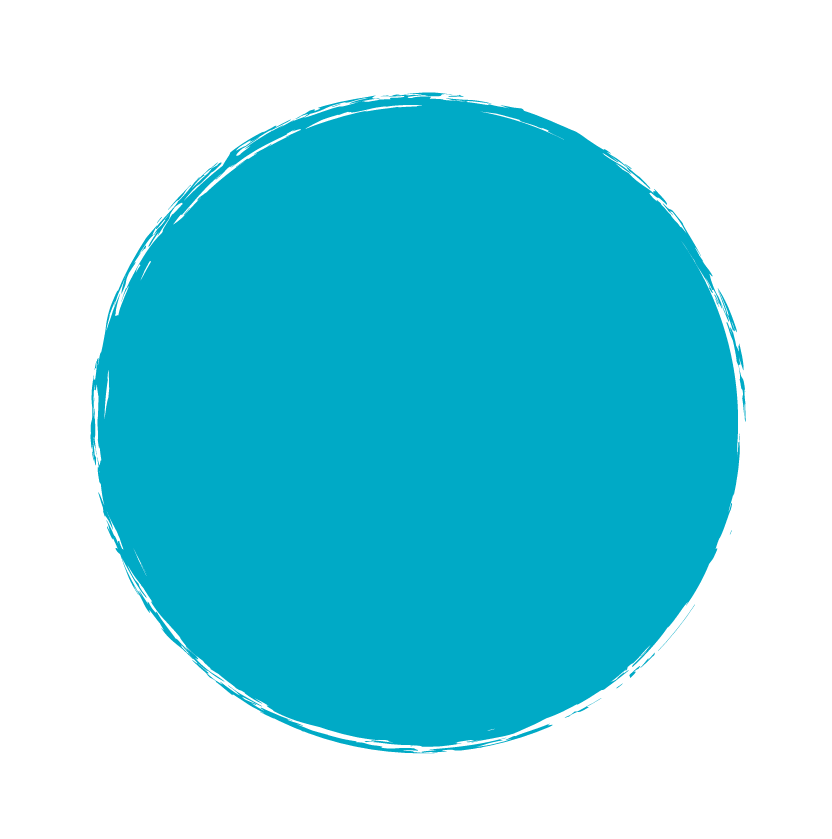 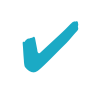 Dedicated Skimlinks Account Manager
Standard
Managed
Exclusive Rates with publishers
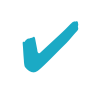 Offers promoted to publishers directly
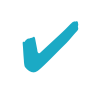 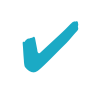 Publisher introductions
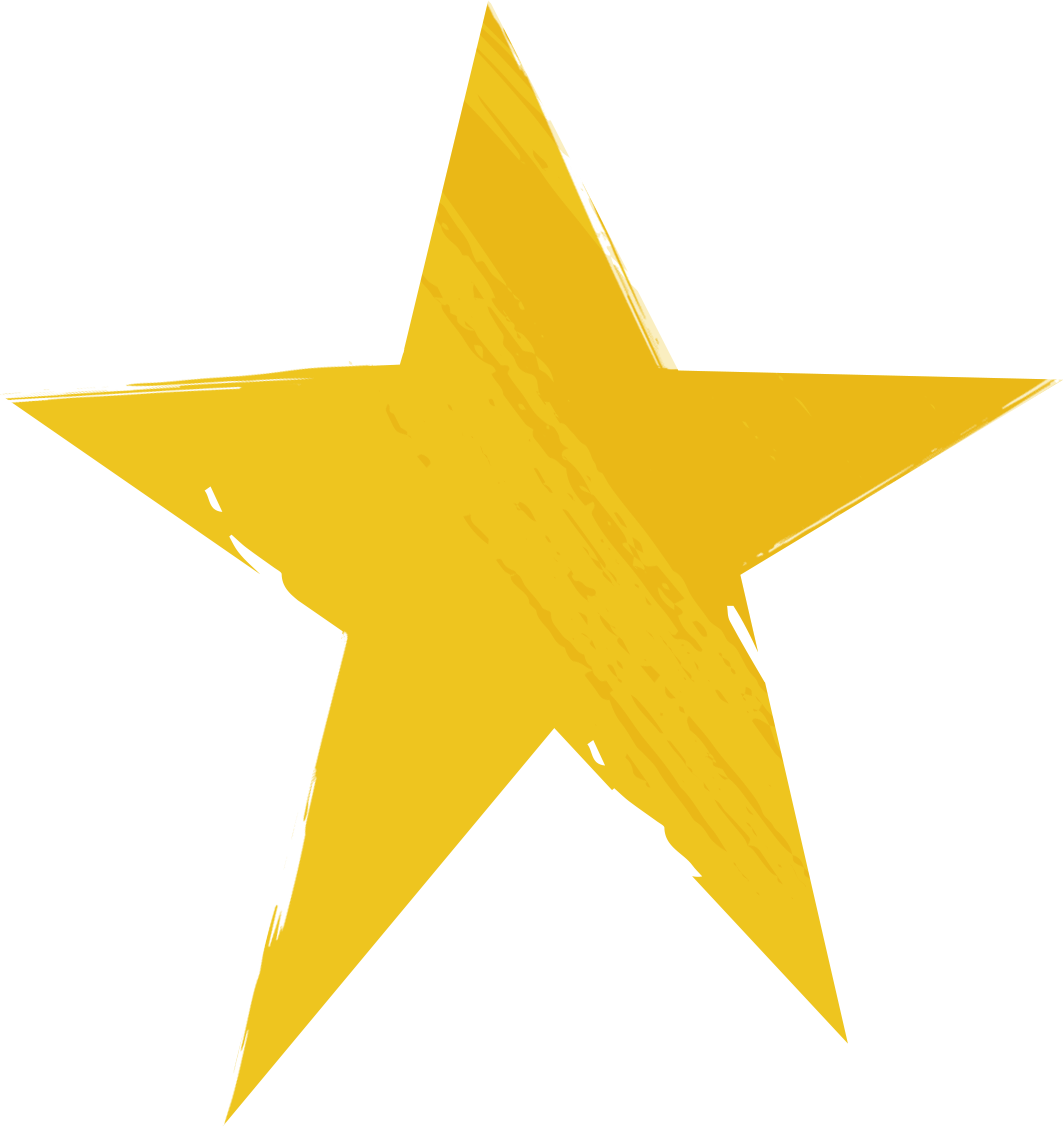 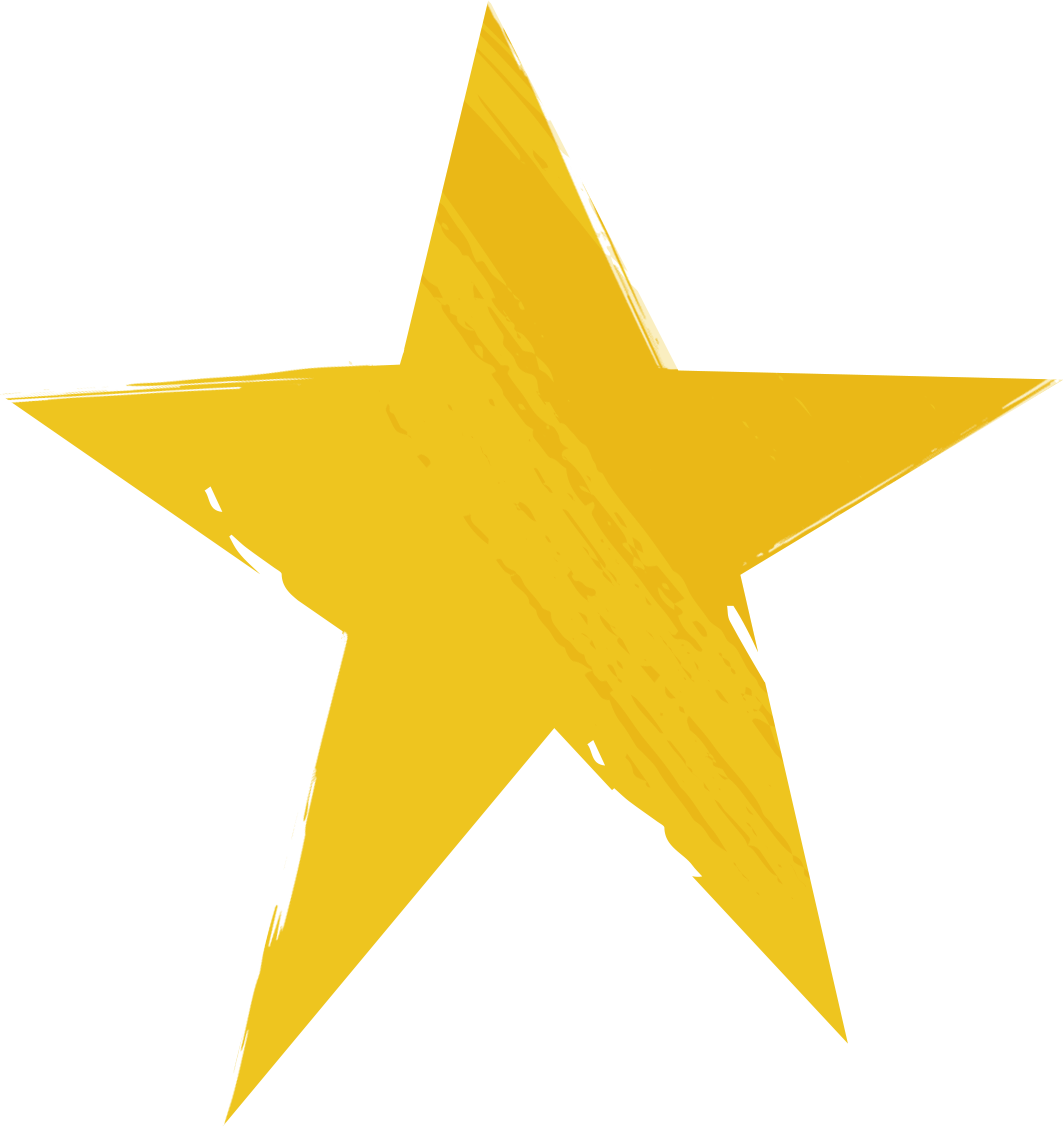 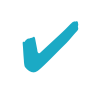 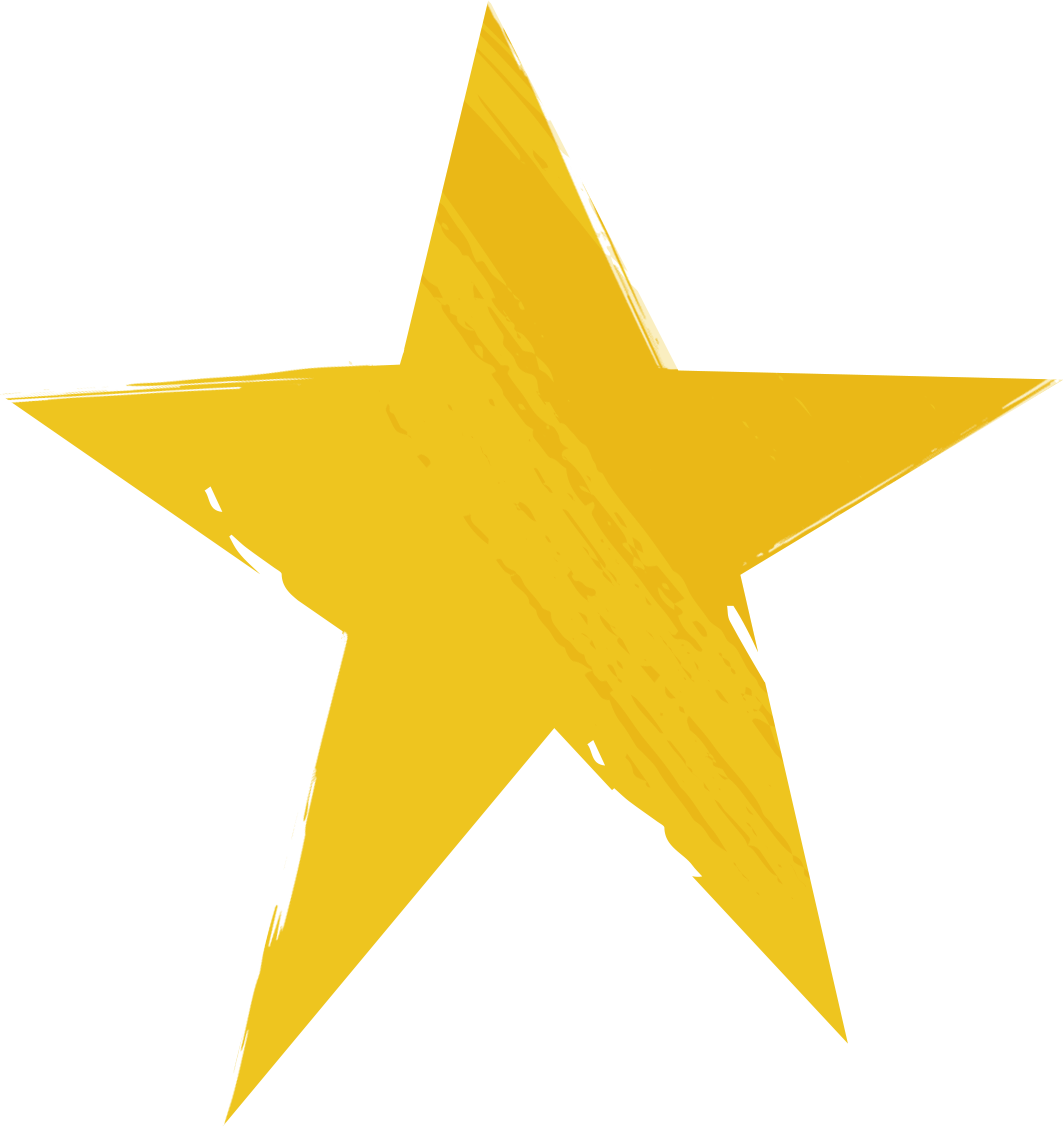 Performance Review
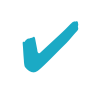 Competitor Benchmarking Data
22
[Speaker Notes: Add animation]
Preferred Merchant
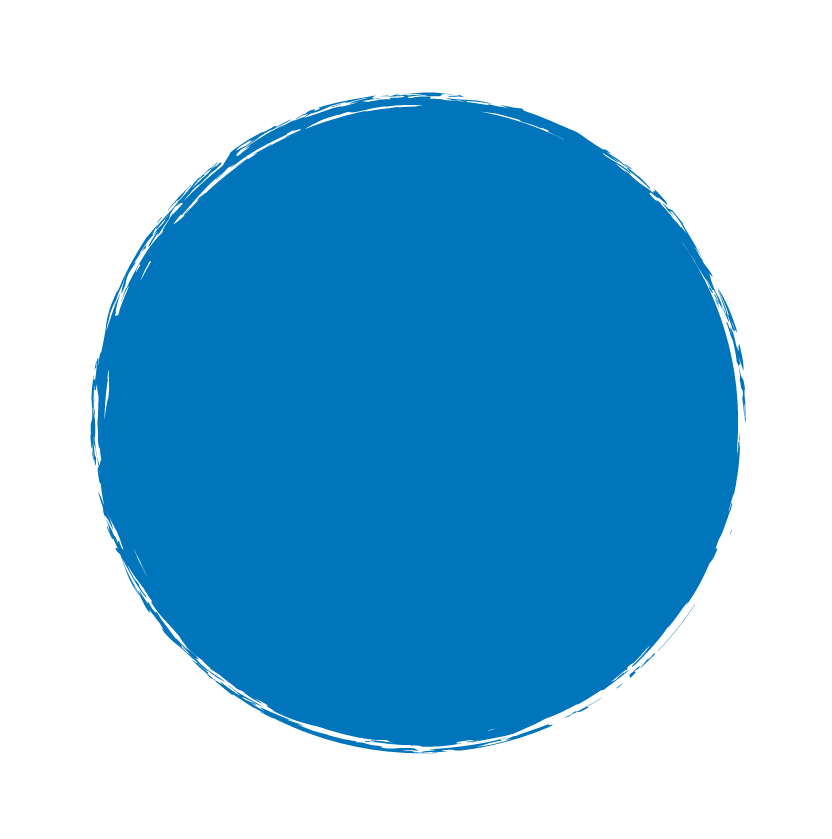 Available to merchants who increase their base CPA by a minimum of 50%. In addition to the Standard, Paid and Managed program benefits, merchants belonging to the Preferred program receive:
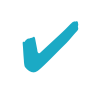 Preferred Publisher Status in Skimlinks Publisher Hub
Standard
Preferred
Invitations to networking events and publisher days
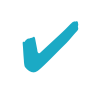 Publisher profile access
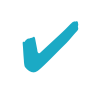 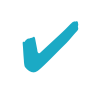 On-demand reporting and insights
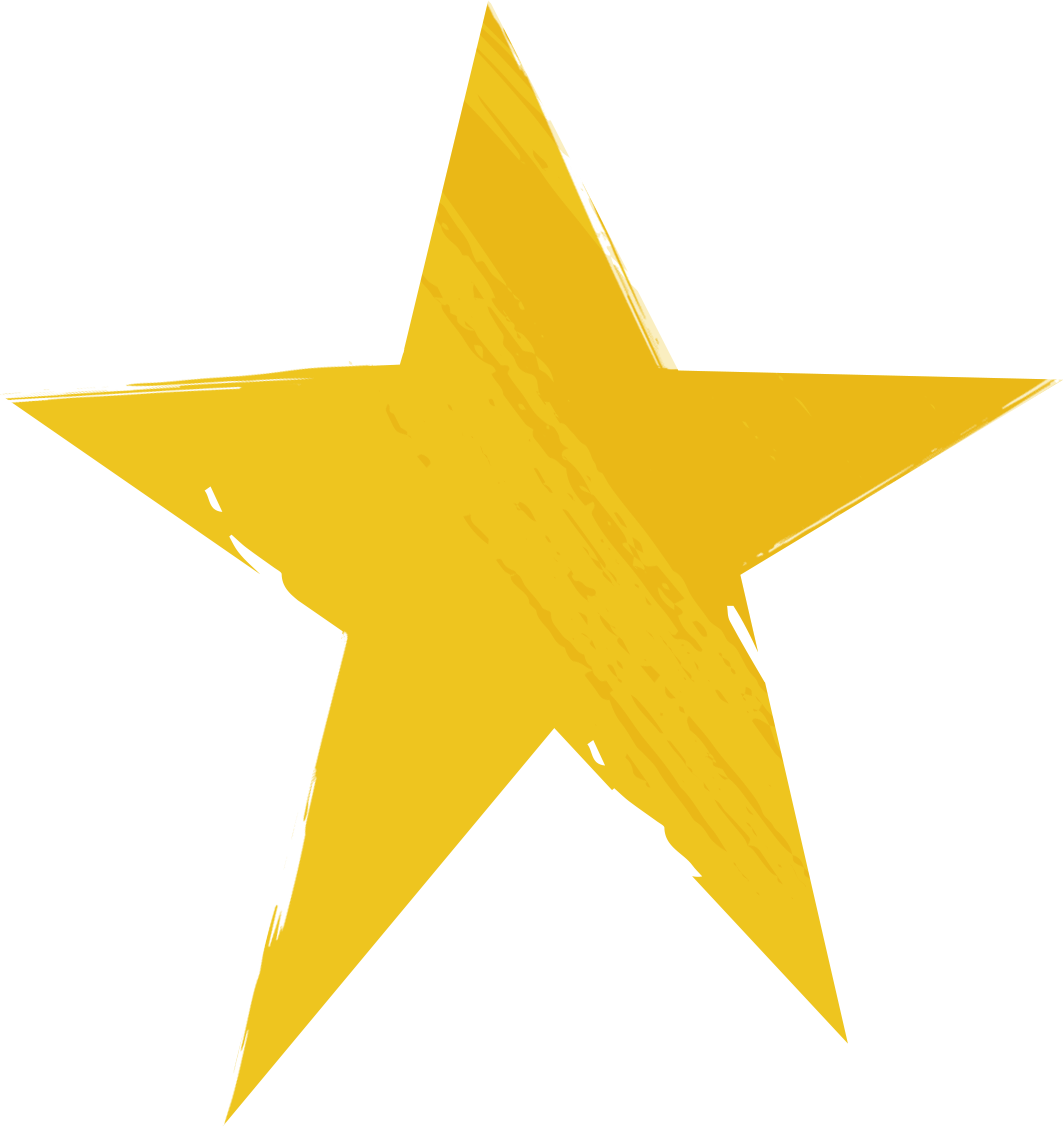 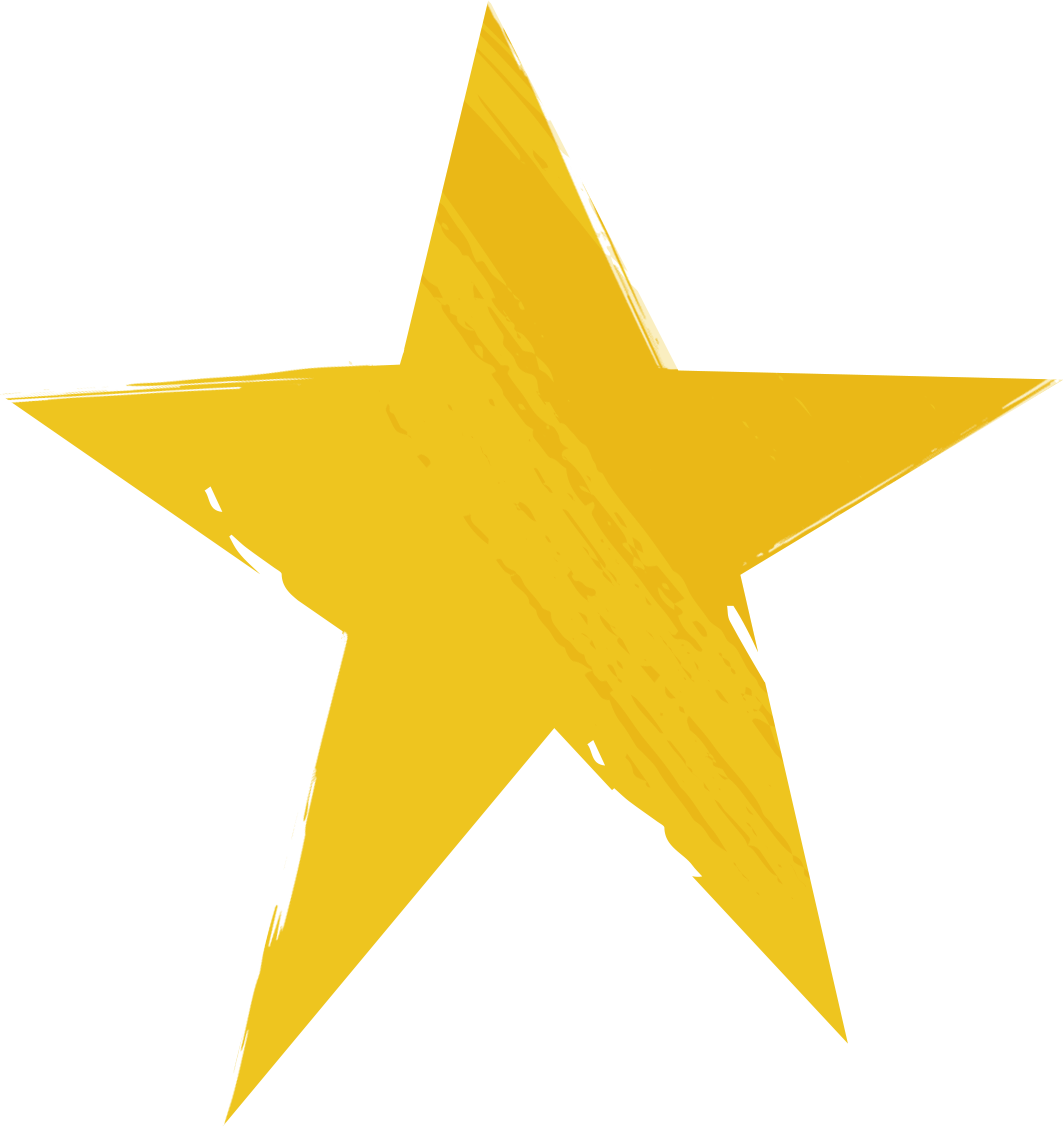 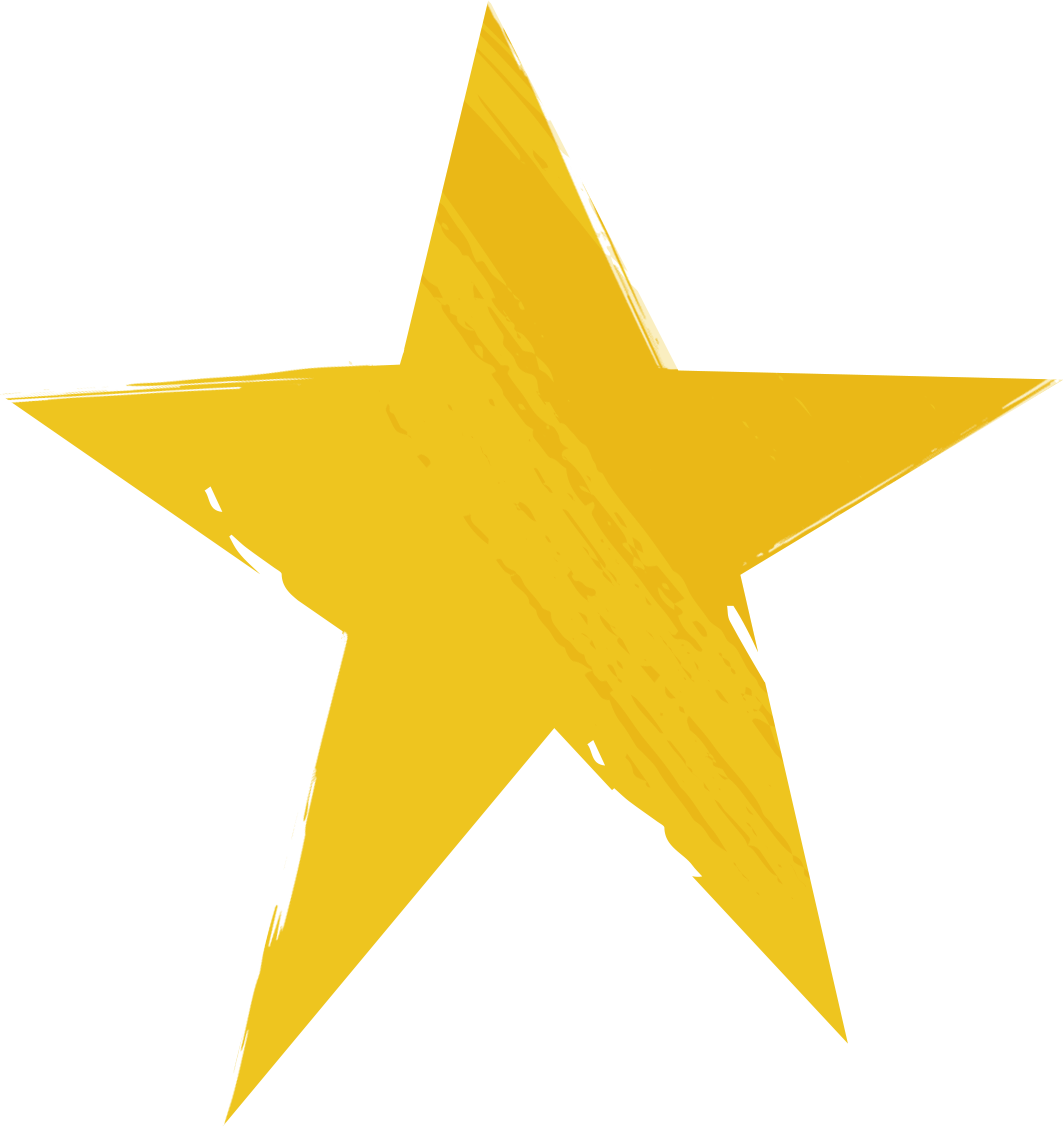 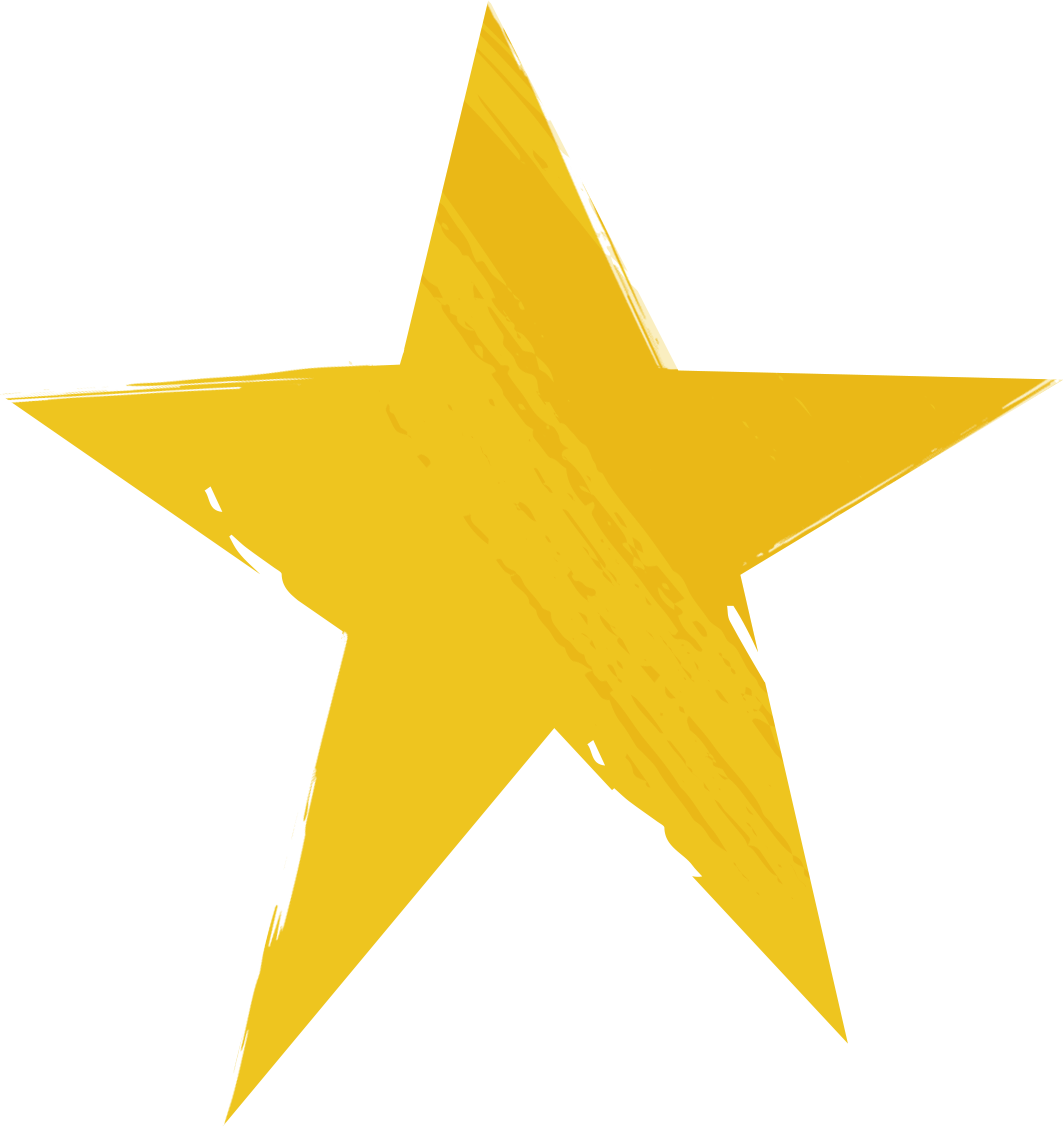 23
[Speaker Notes: Add animation]
Resources for all Merchants
Getting Started Guide
Help Center
Merchant Request Form
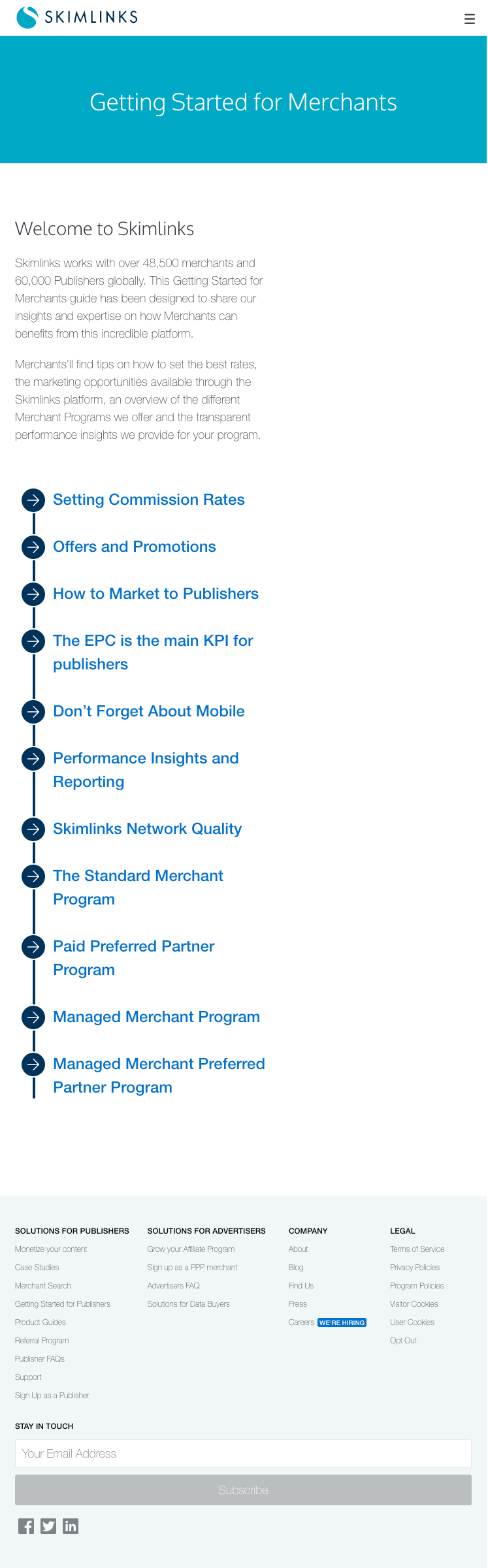 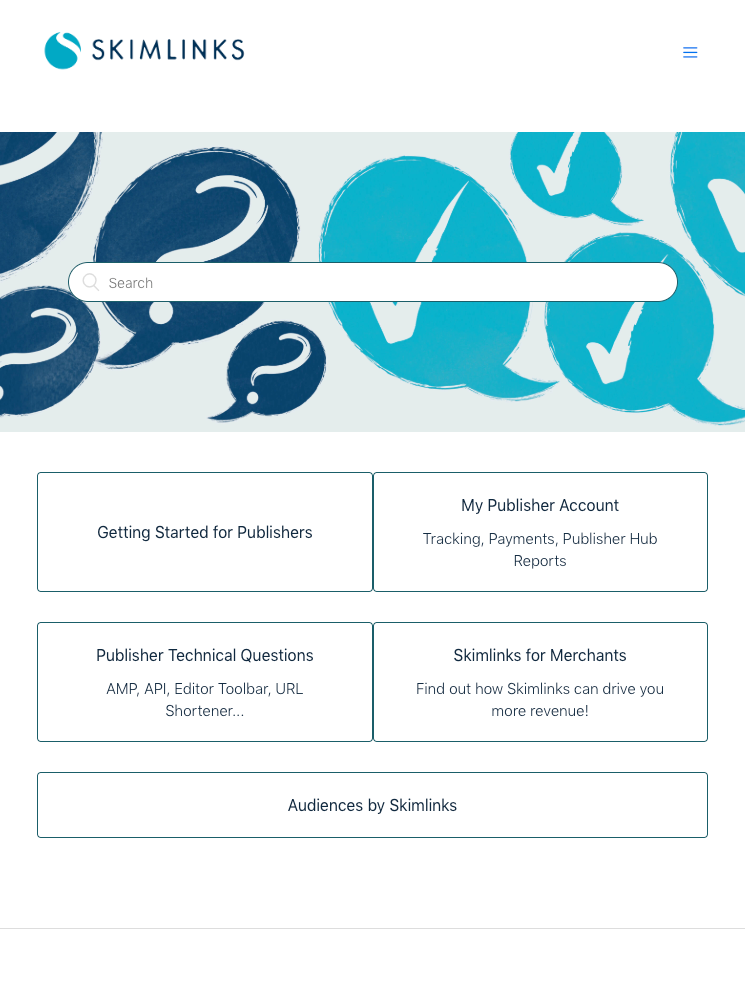 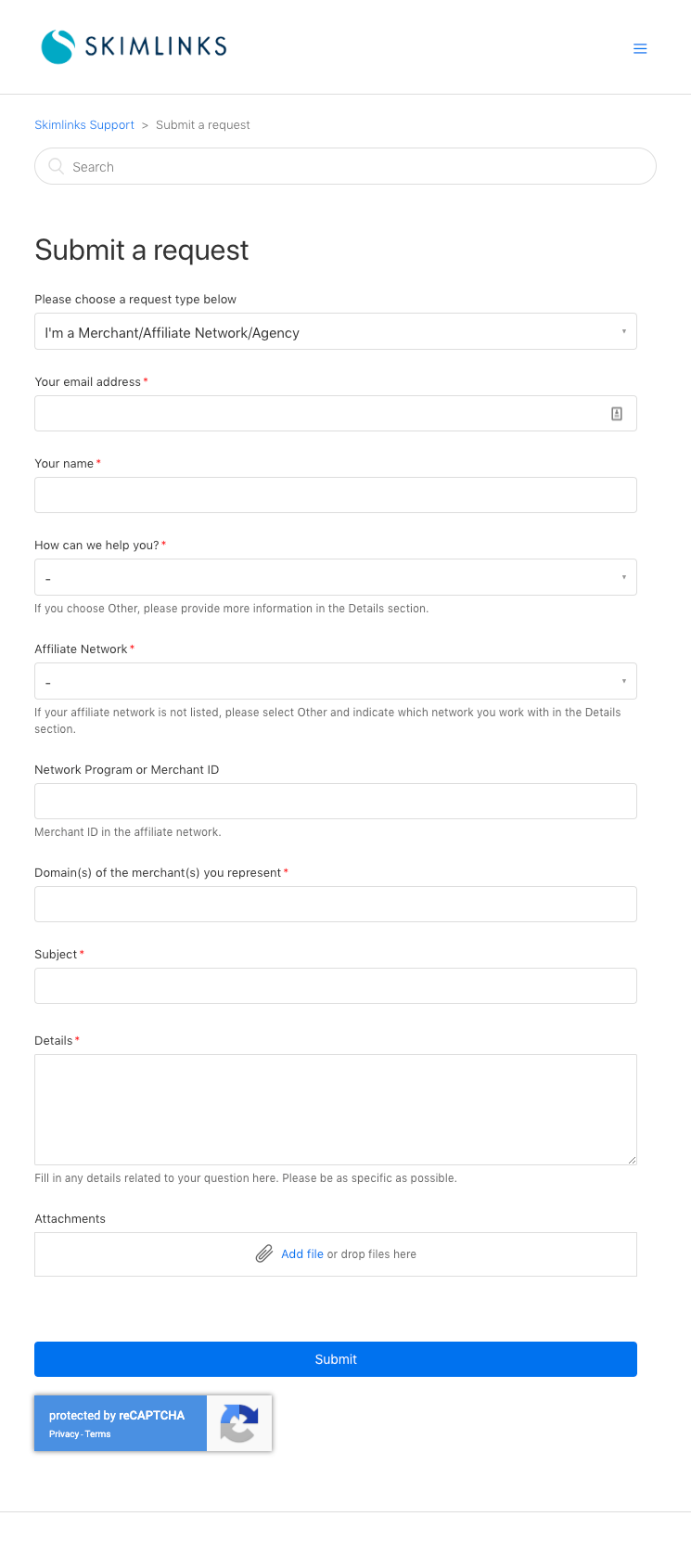 24
Rules of Engagement
25
Three key actions
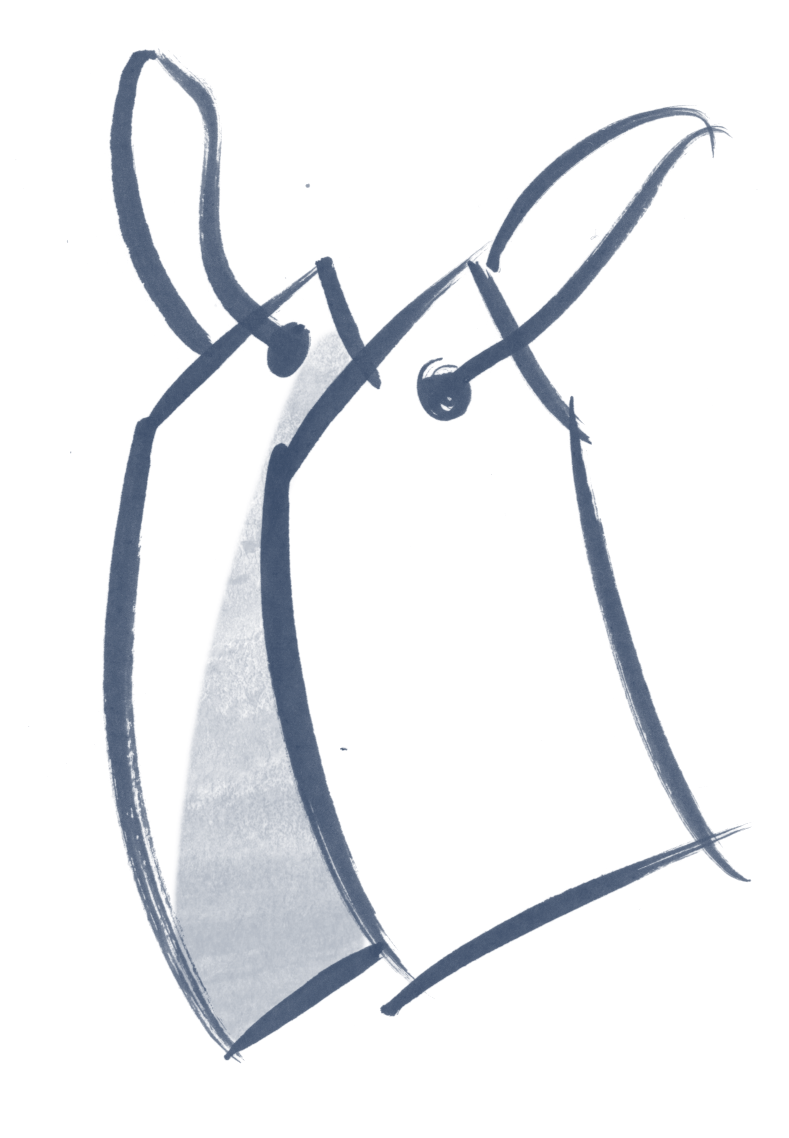 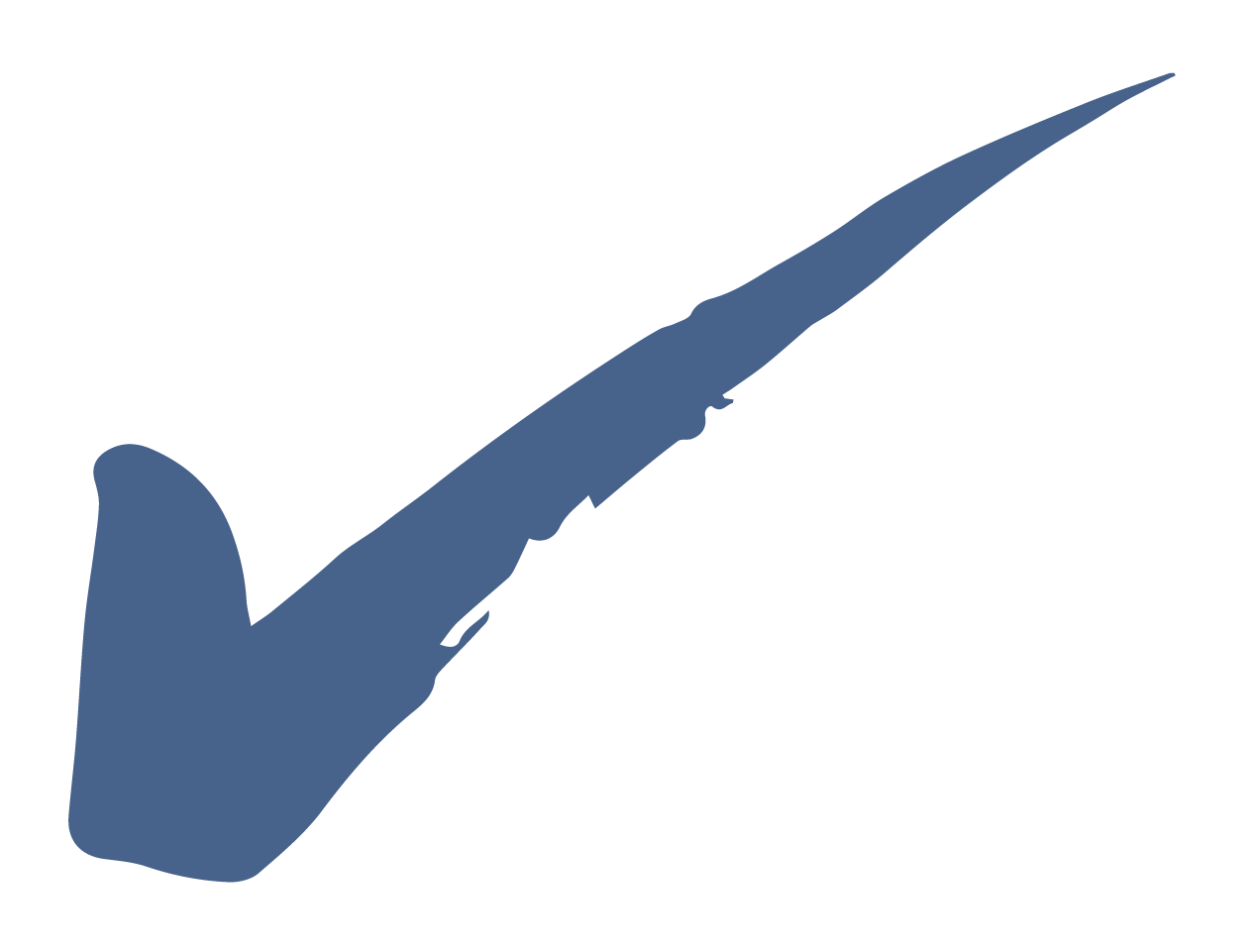 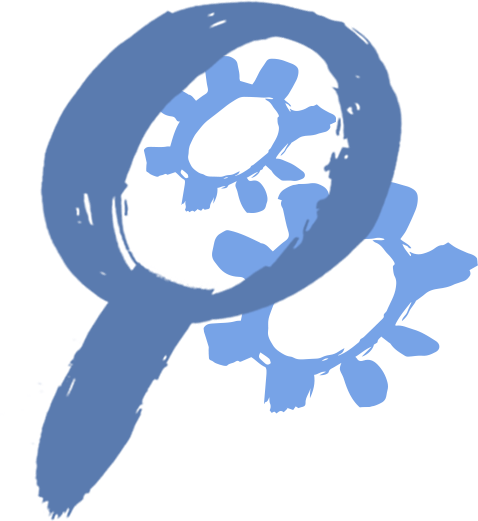 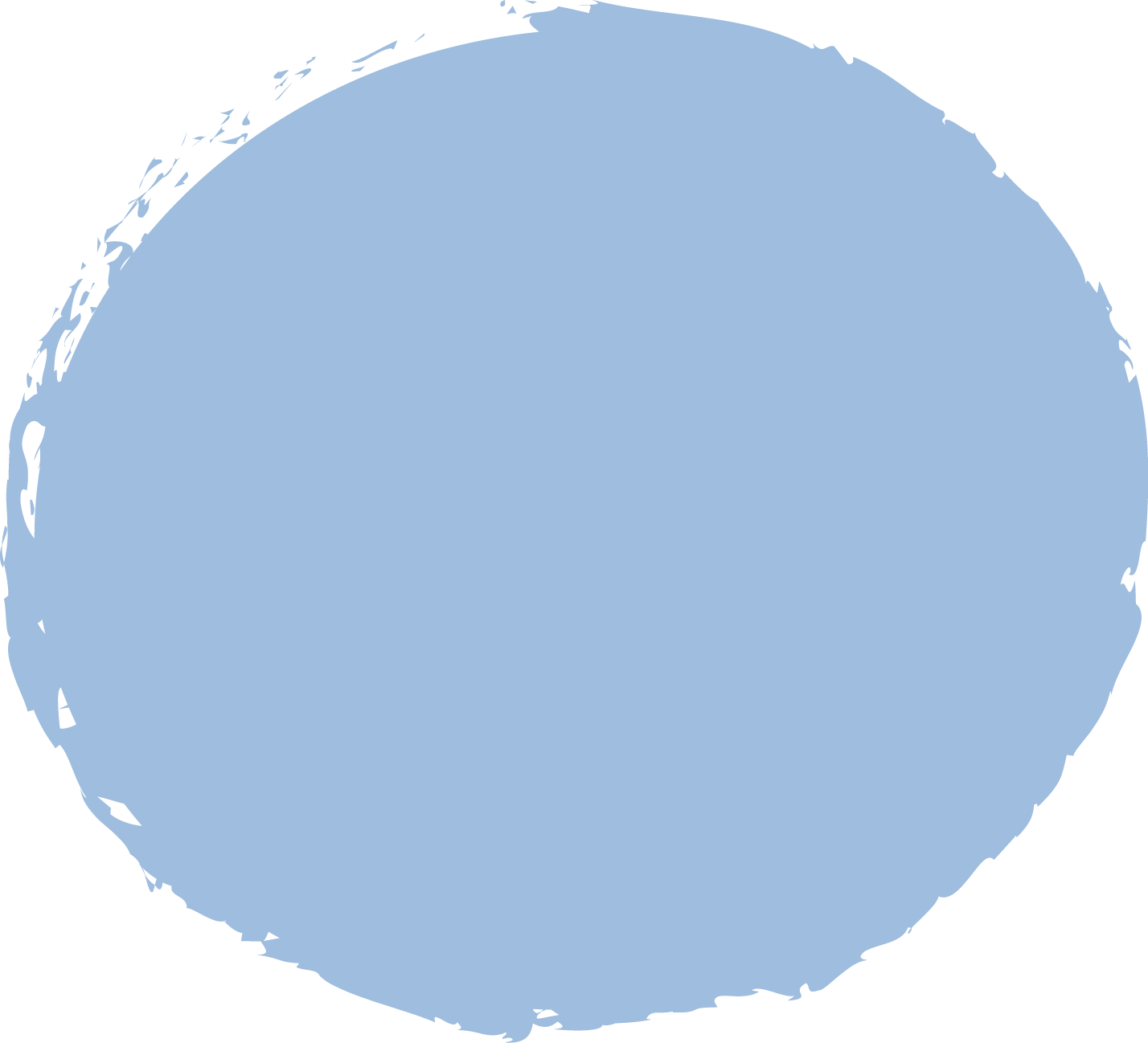 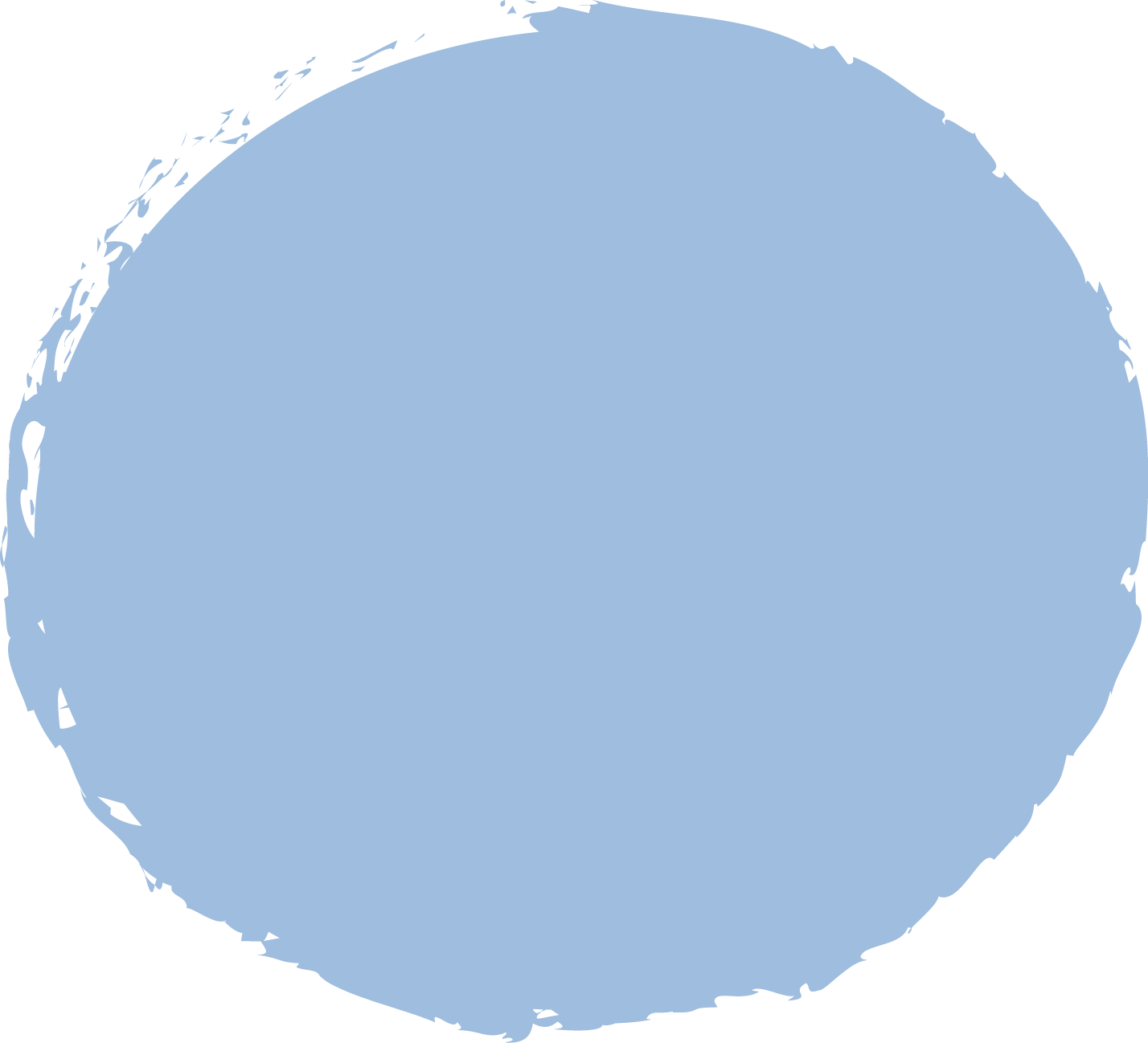 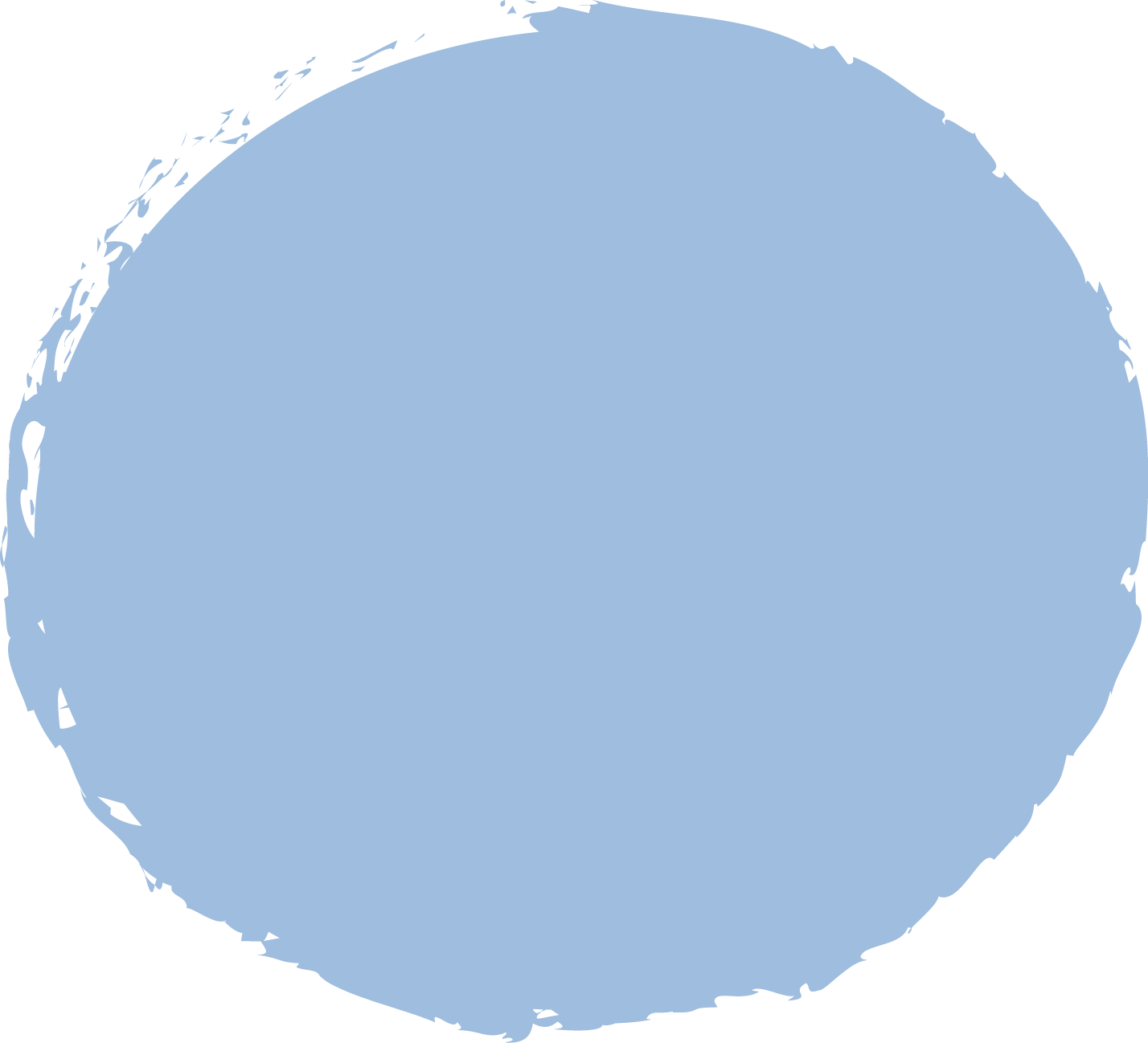 Check your merchant status with Skimlinks
Take steps to start increasing your exposure with Publishers
Continually review CPA, Offers, Deals, Hot Products
26
Reach Leading Content Publishers 
with Skimlinks
Pepperjam Digital Partner Day
March 25 2020
27